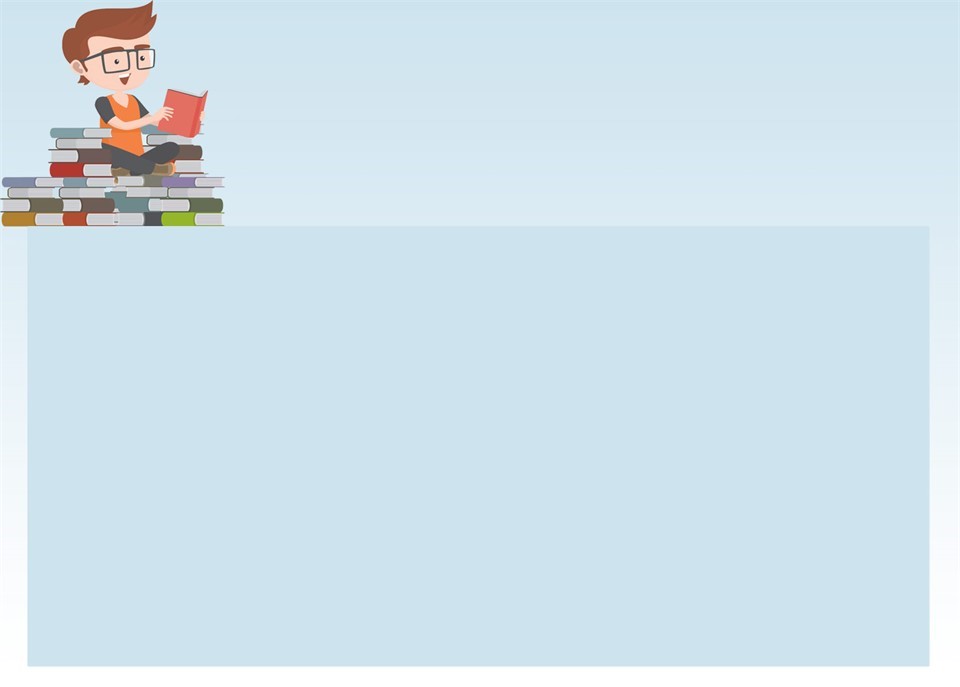 Проект навчально-виховної роботи з дітьми дошкільного віку
«Легкові та вантажні машини на вулицях міста»
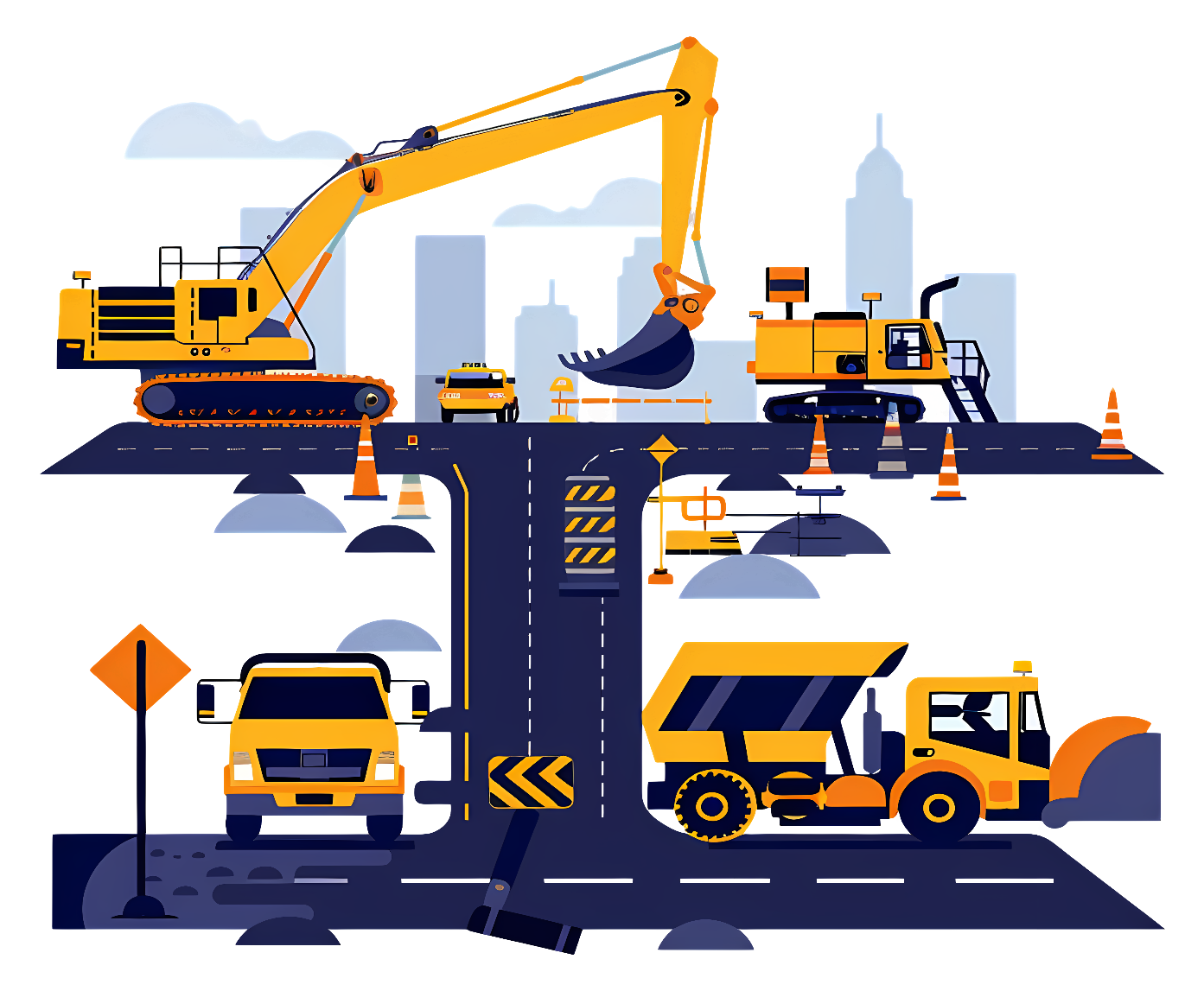 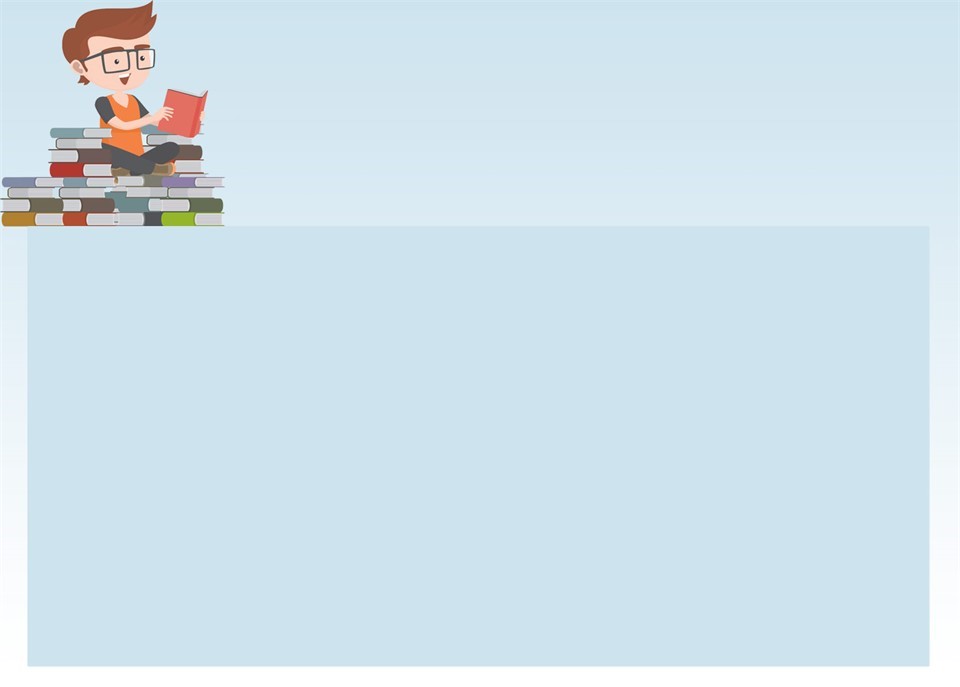 Тривалість проекту: 5 днів
Мета проекту:
поглибити знання дітей про засоби пересування;
пояснити, що за видом пересування транспорт буває легковий та вантажний;
розширити знання дітей про професію водія;
розвивати почуття обережності, відповідальності, самостійності;
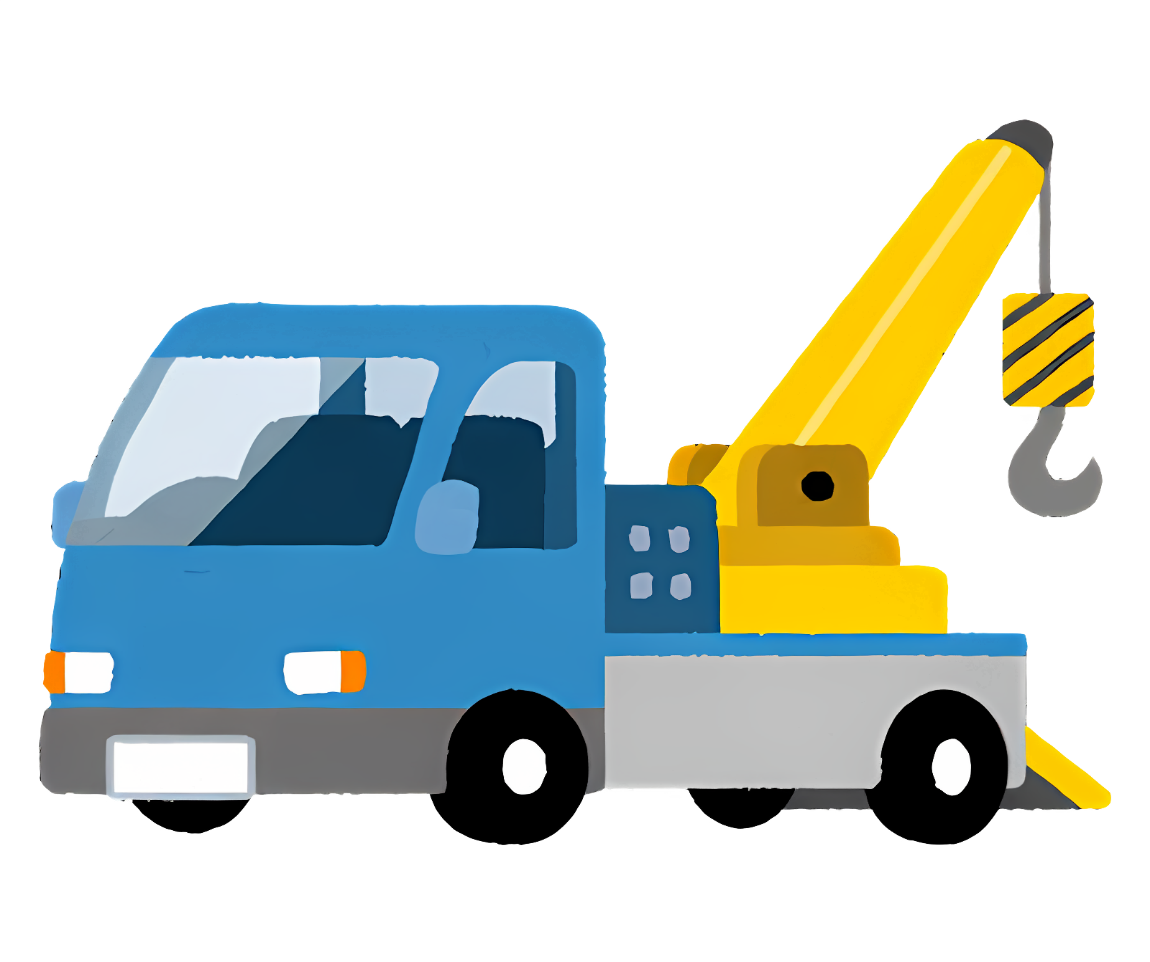 застосовувати особистий досвід у роботі над проектом;
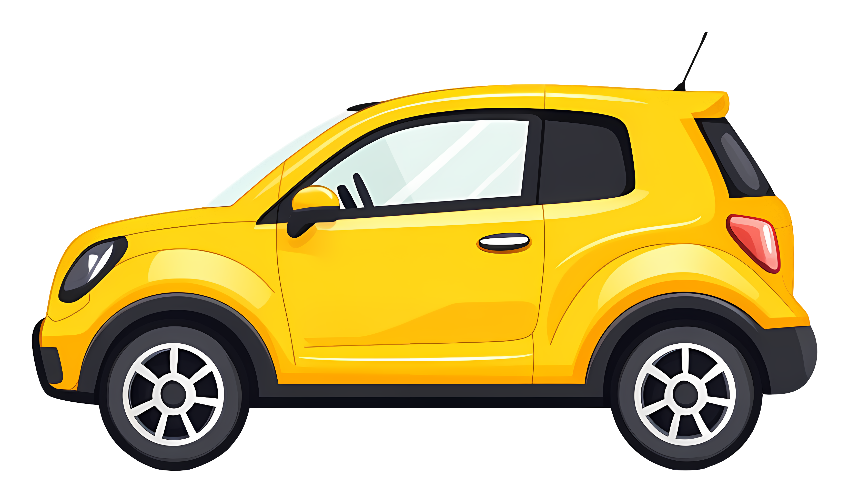 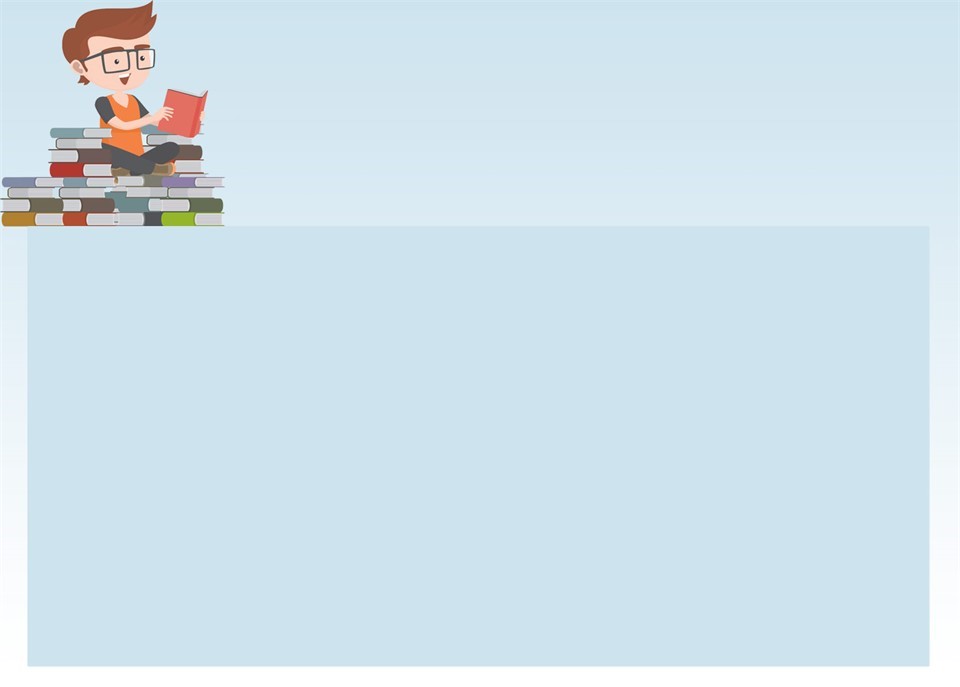 розвивати самооцінку, самоконтроль;
створити умови для реалізації пізнавальної і соціальної активності дітей;
виховувати у дошкільників позитивне ставлення до вивчення правил вуличного руху, правил поведінки в транспорті та правил безпечної гри;
виховувати ціннісне ставлення до власного здоров’я.
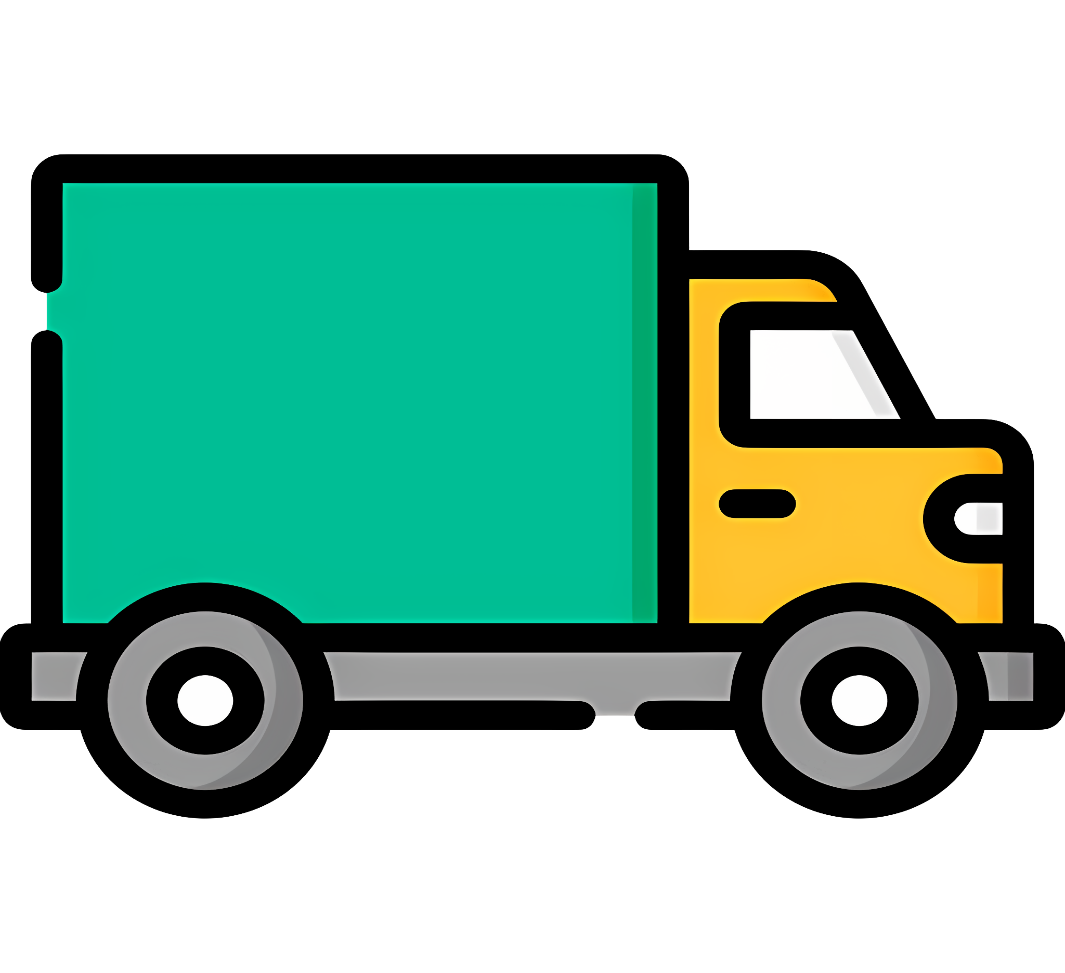 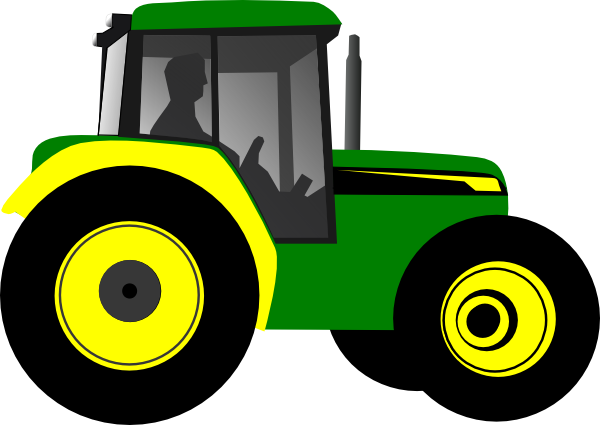 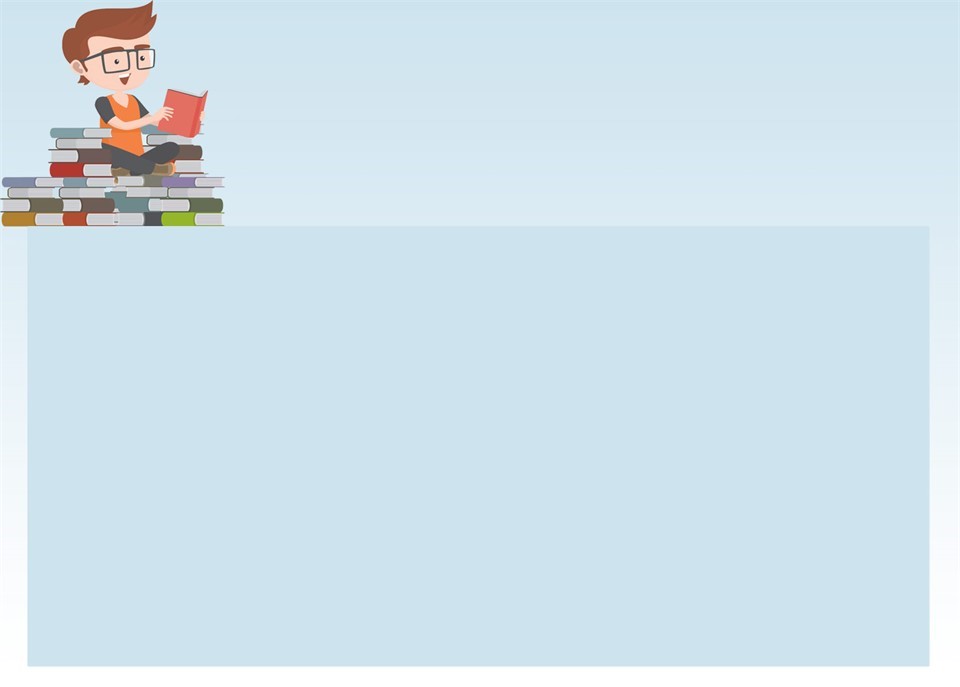 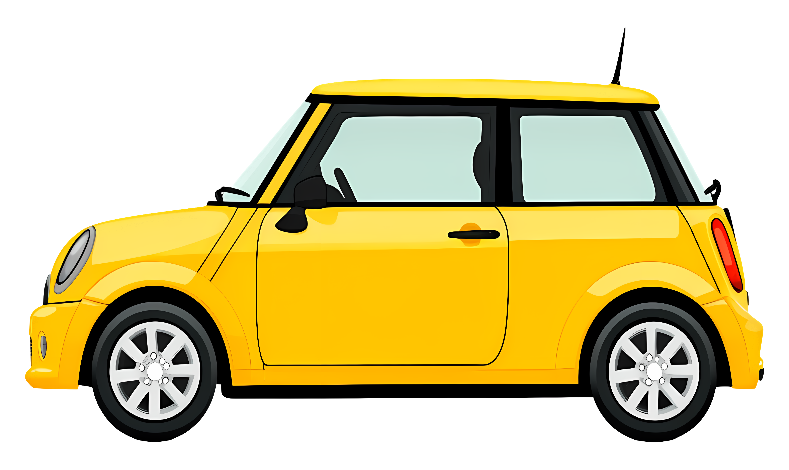 Вид проекту
Вид проекту:
груповий,
пізнавально – творчий;
короткотривалий – тиждень;
Робота над проектом з батьками:
залучити батьків до спільної роботи, зацікавити батьків життям групи, визвати бажання брати участь в ній.
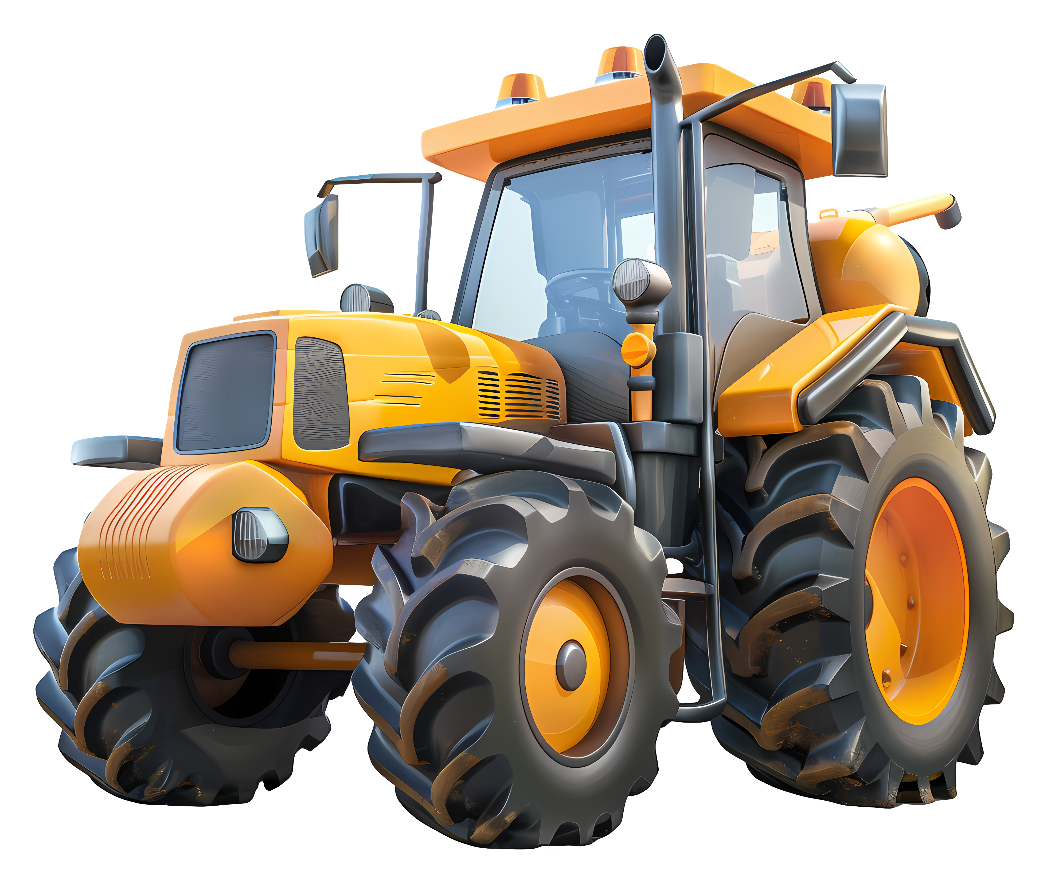 Задачі:
розвивати навички співпраці вихователей та дітей, розвивати групову згуртованість, розвивати бажання дітей брати участь у сумісних іграх, самооцінку дітей.
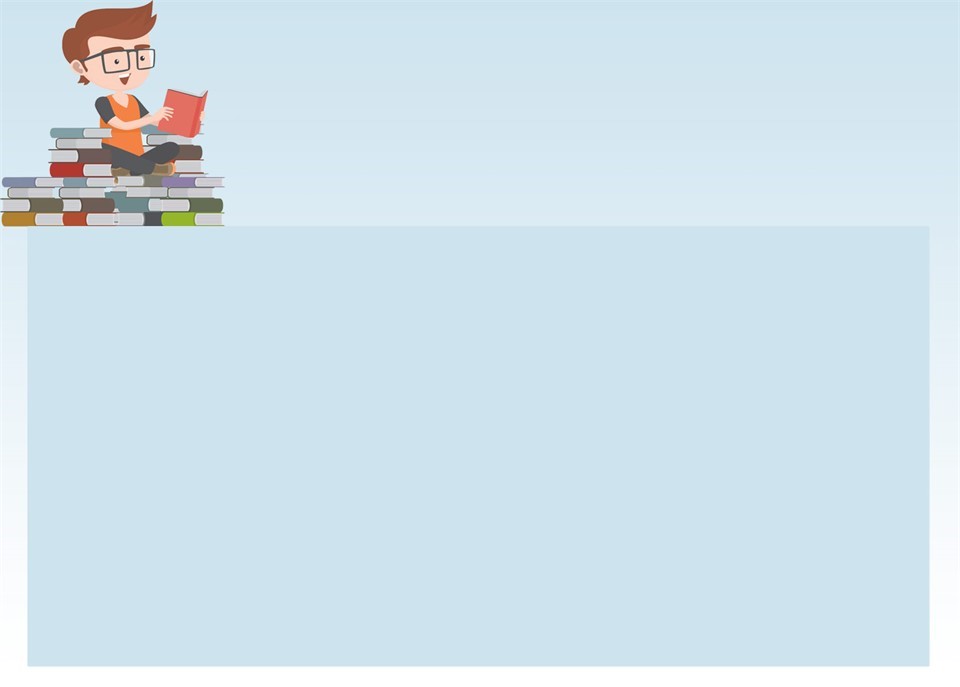 Характеристика проекту:
за домінуючою діяльністю: пошуково-інформаційний;
за тривалістю: середньої тривалості;
за кількістю учасників: колективний;
за характером контактів: у межах групи.
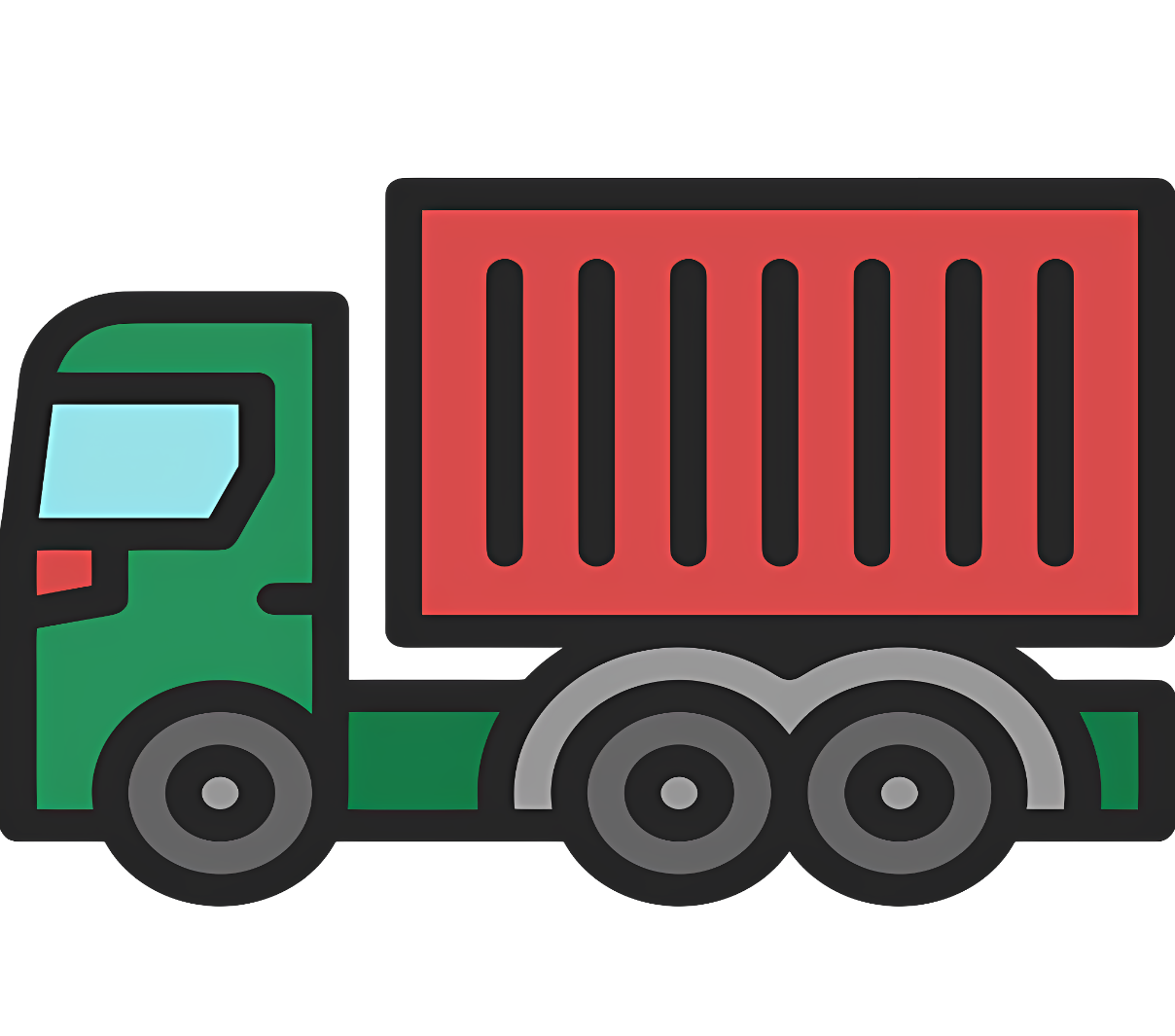 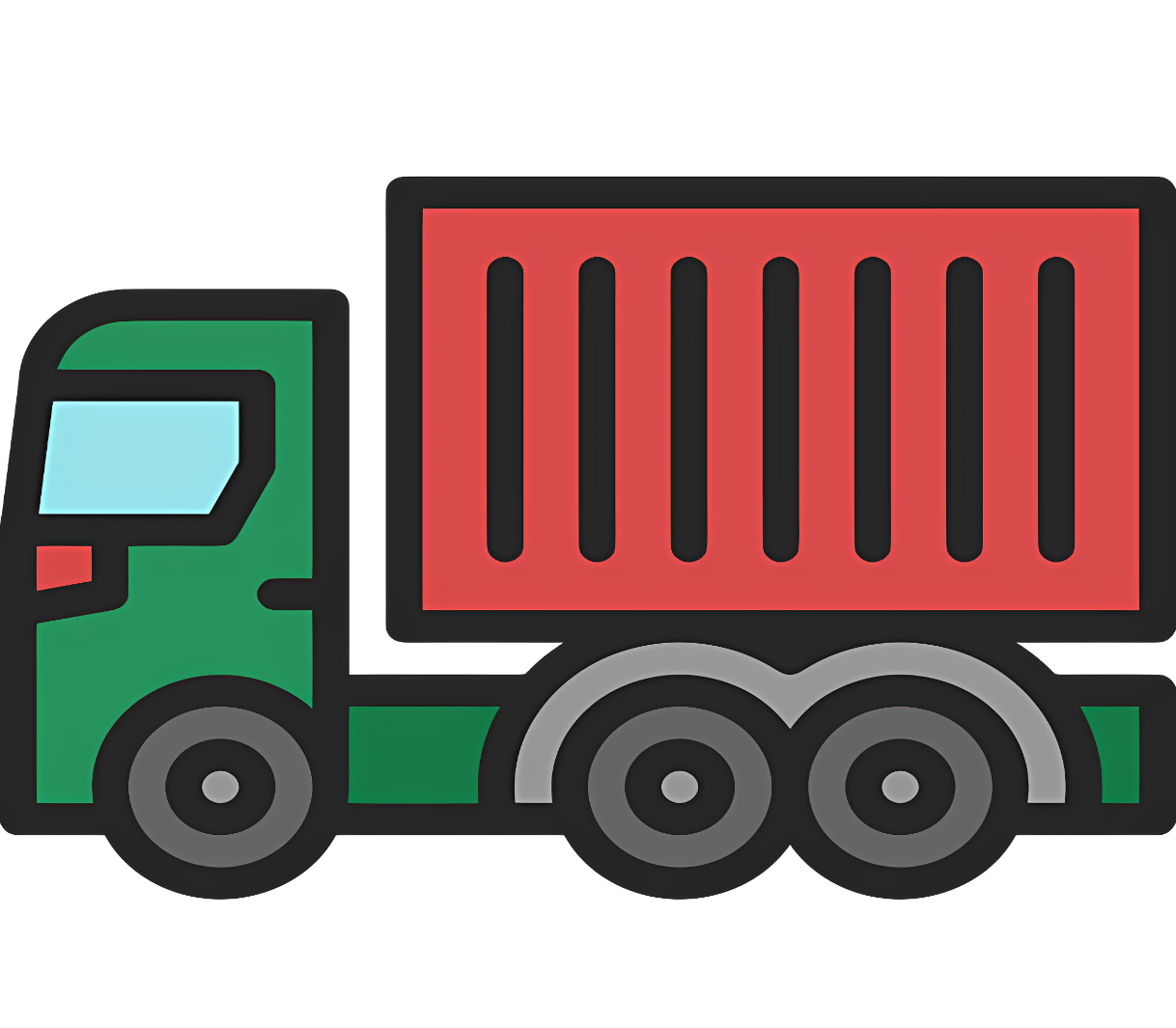 Діти.
Батьки.
Вихователі.
Учасники та співучасники проекту:
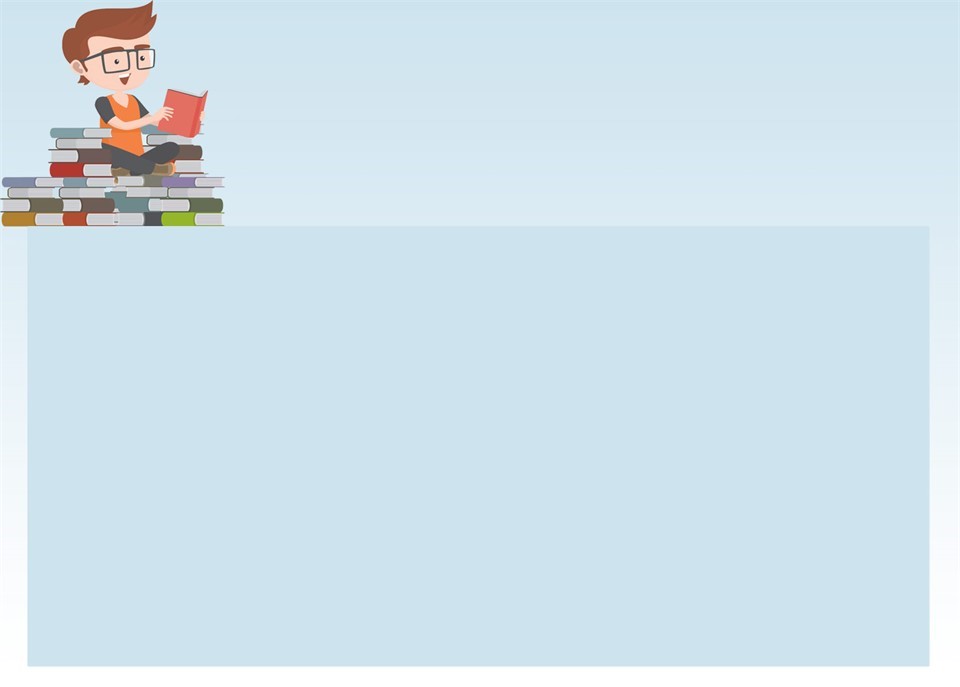 Заходи щодо реалізації проекту
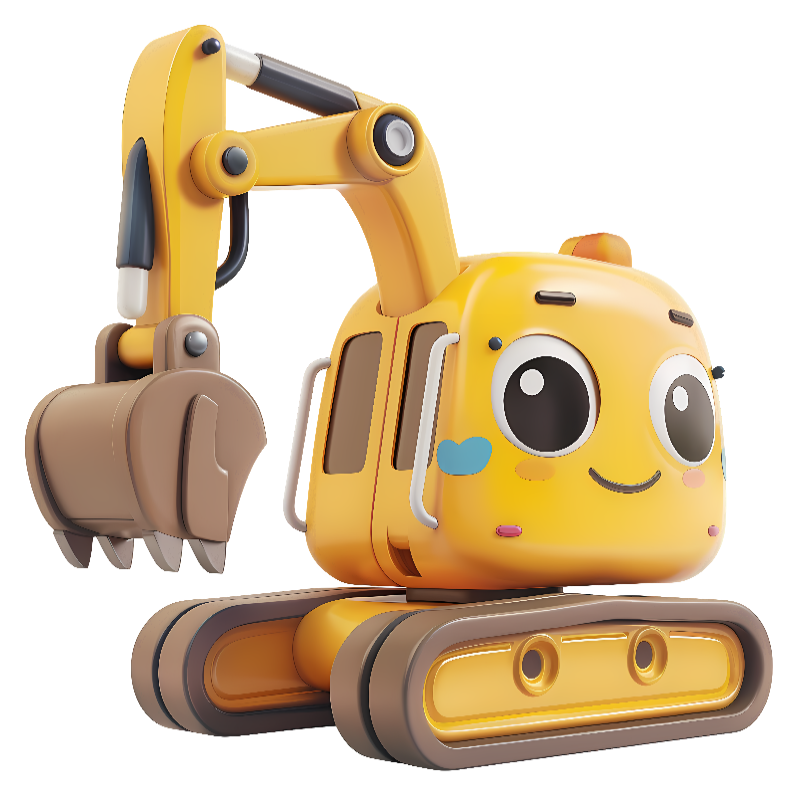 Бесіди
Консультації для педагогів
Дидактичні та рухливі ігри
Бесіди
Загадки
Перегляди презентації
Театралізація казки
Проведення занять
Виготовлення  3д макетів транспорту
Виготовлення  демонстраційного матеріалу
Різні види зображувальної діяльності
Поповнення і оновлення атрибутів до сюжетно – рольової гри
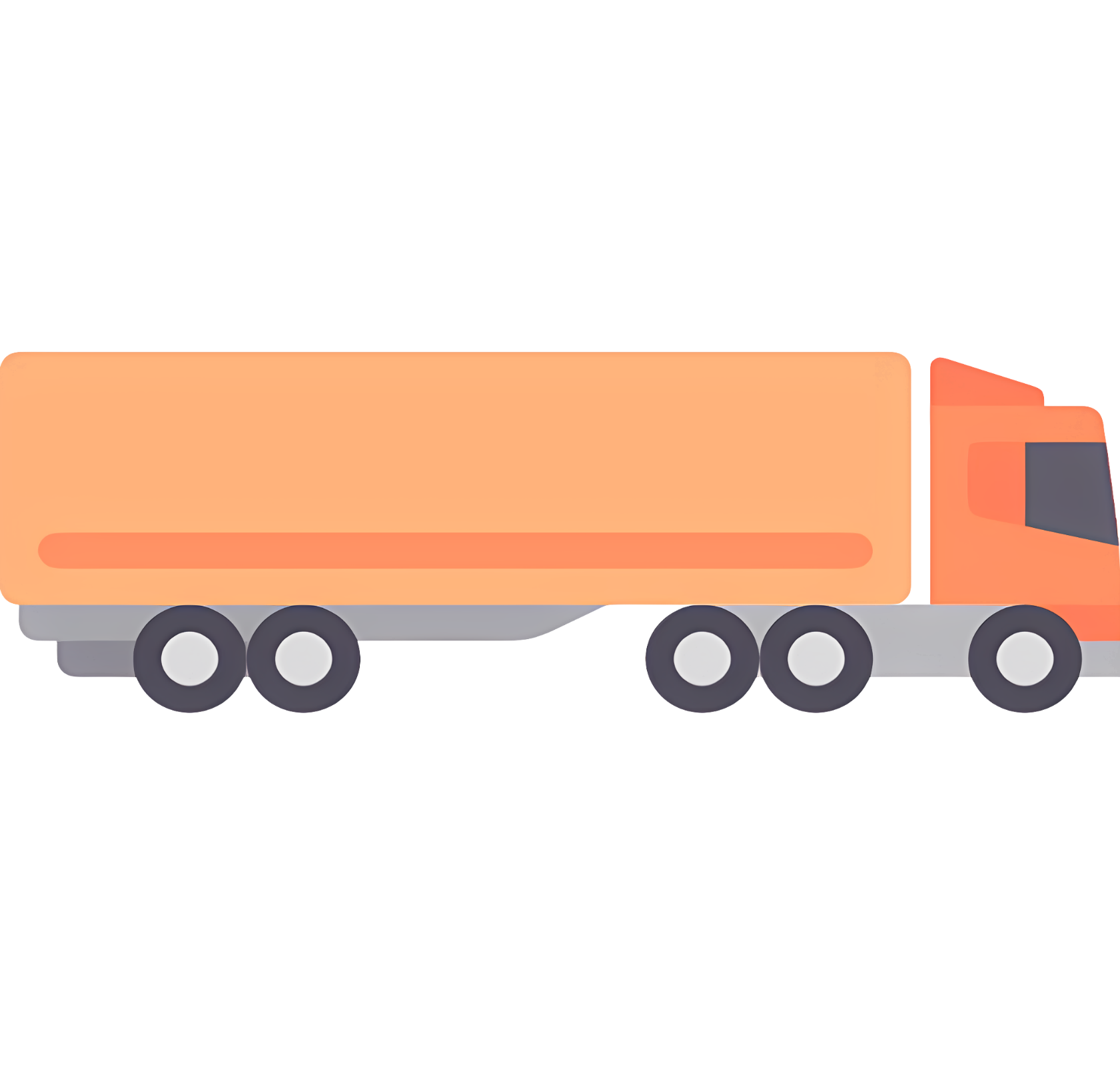 Виготовлення навчально - дидактичних посібників, артбуків (дидактичні ігри, демонстраційний матеріал, плакати), читання художньої літератури;
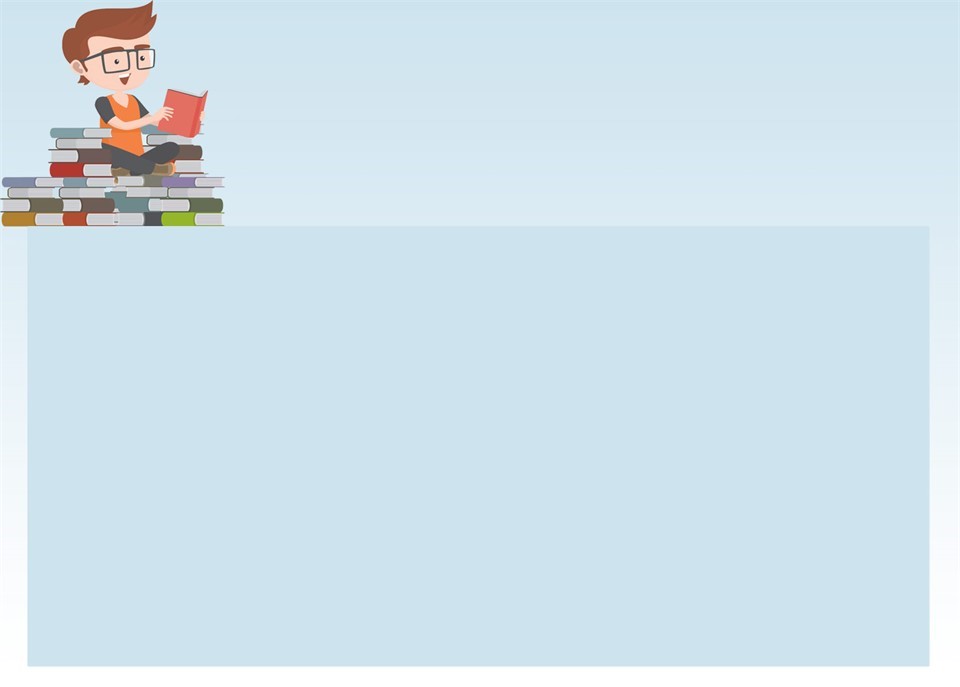 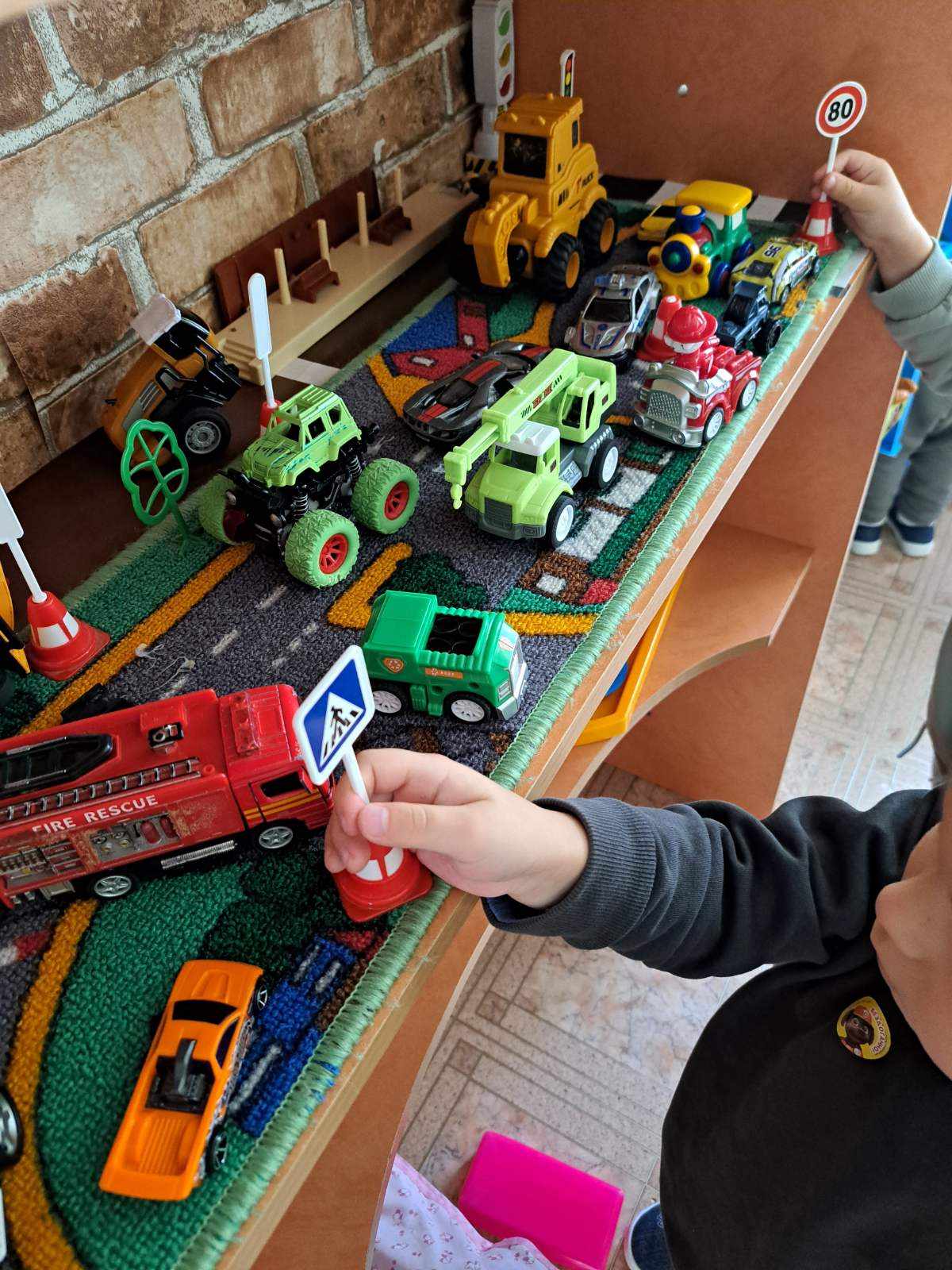 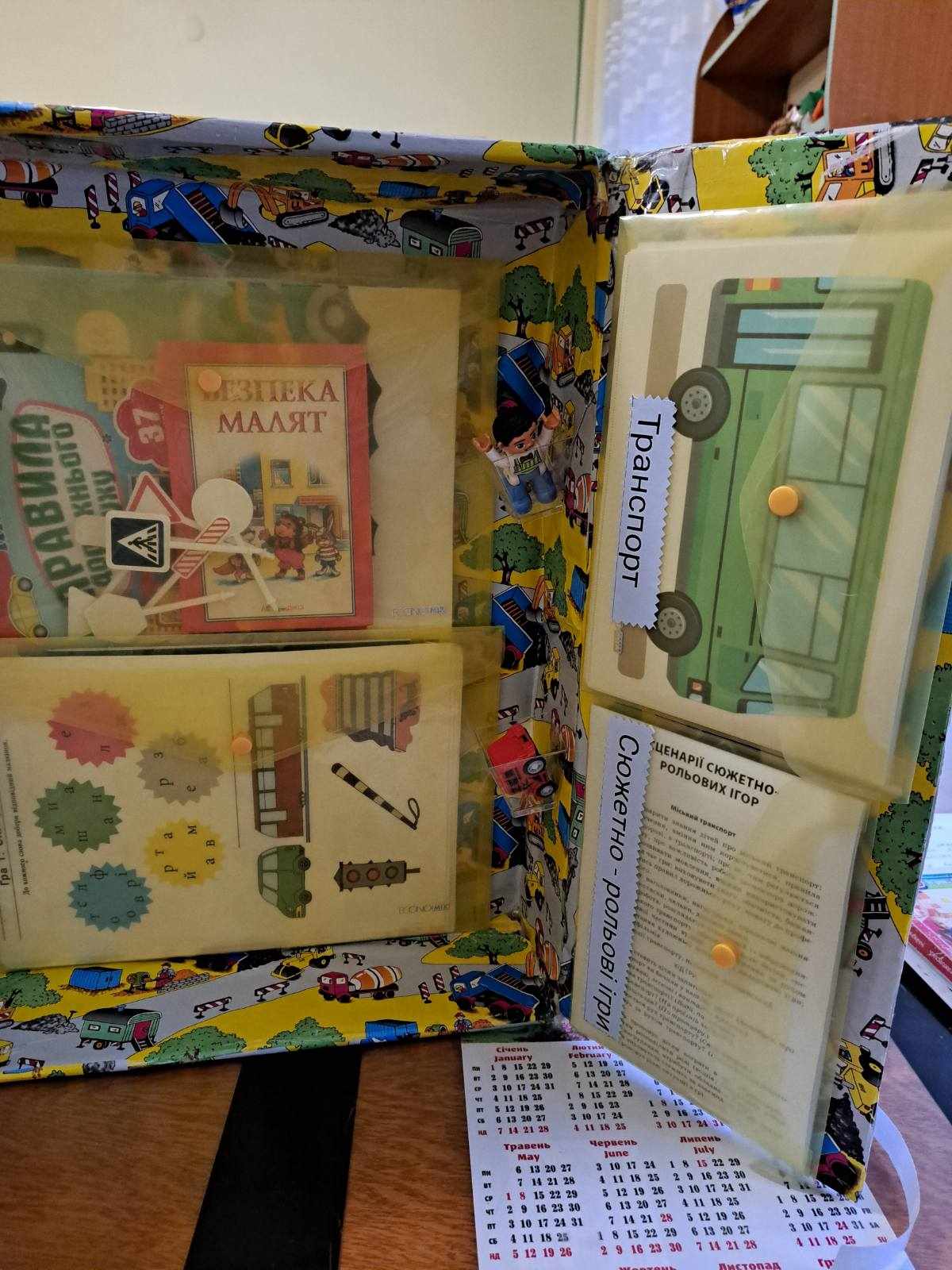 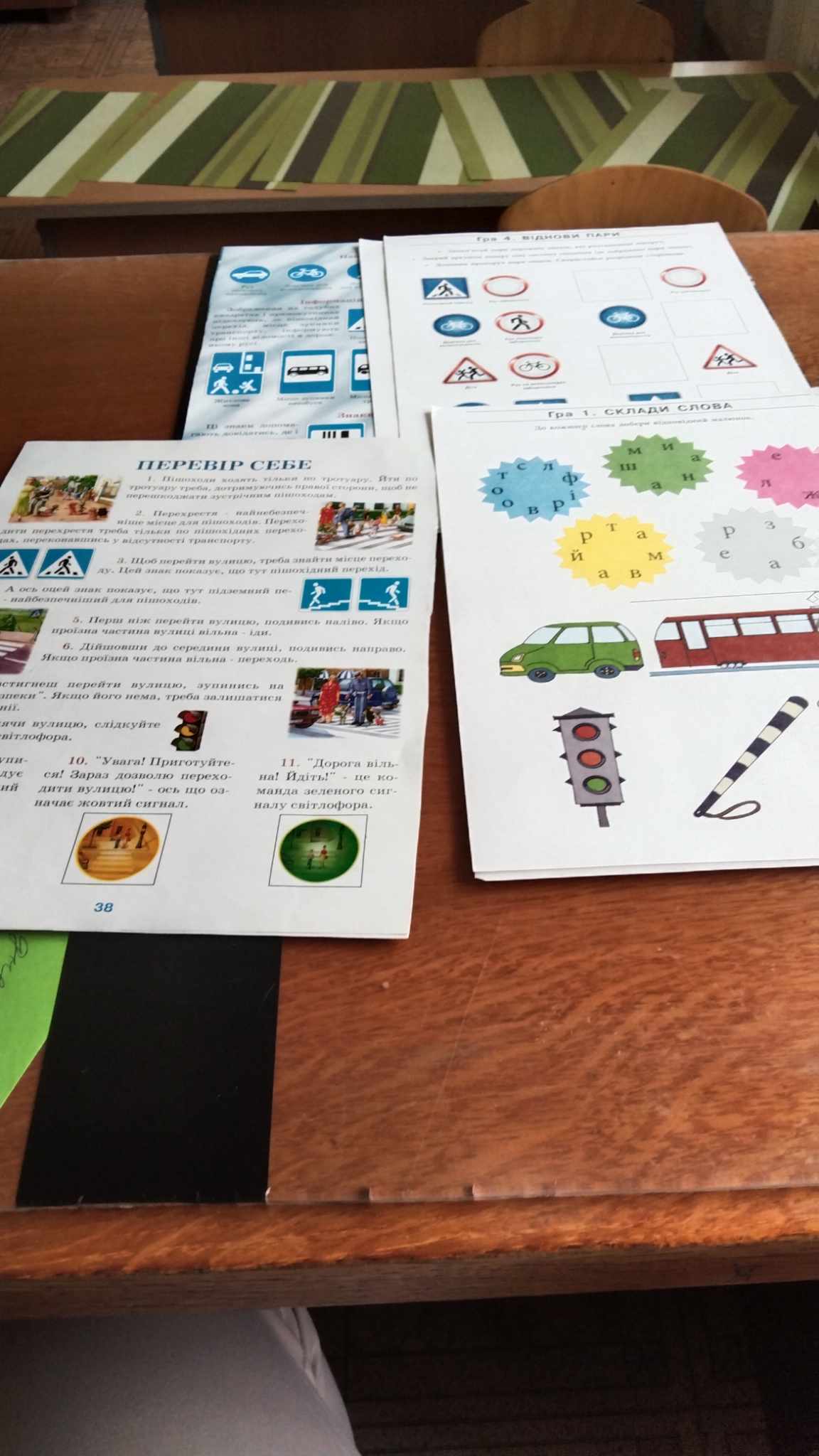 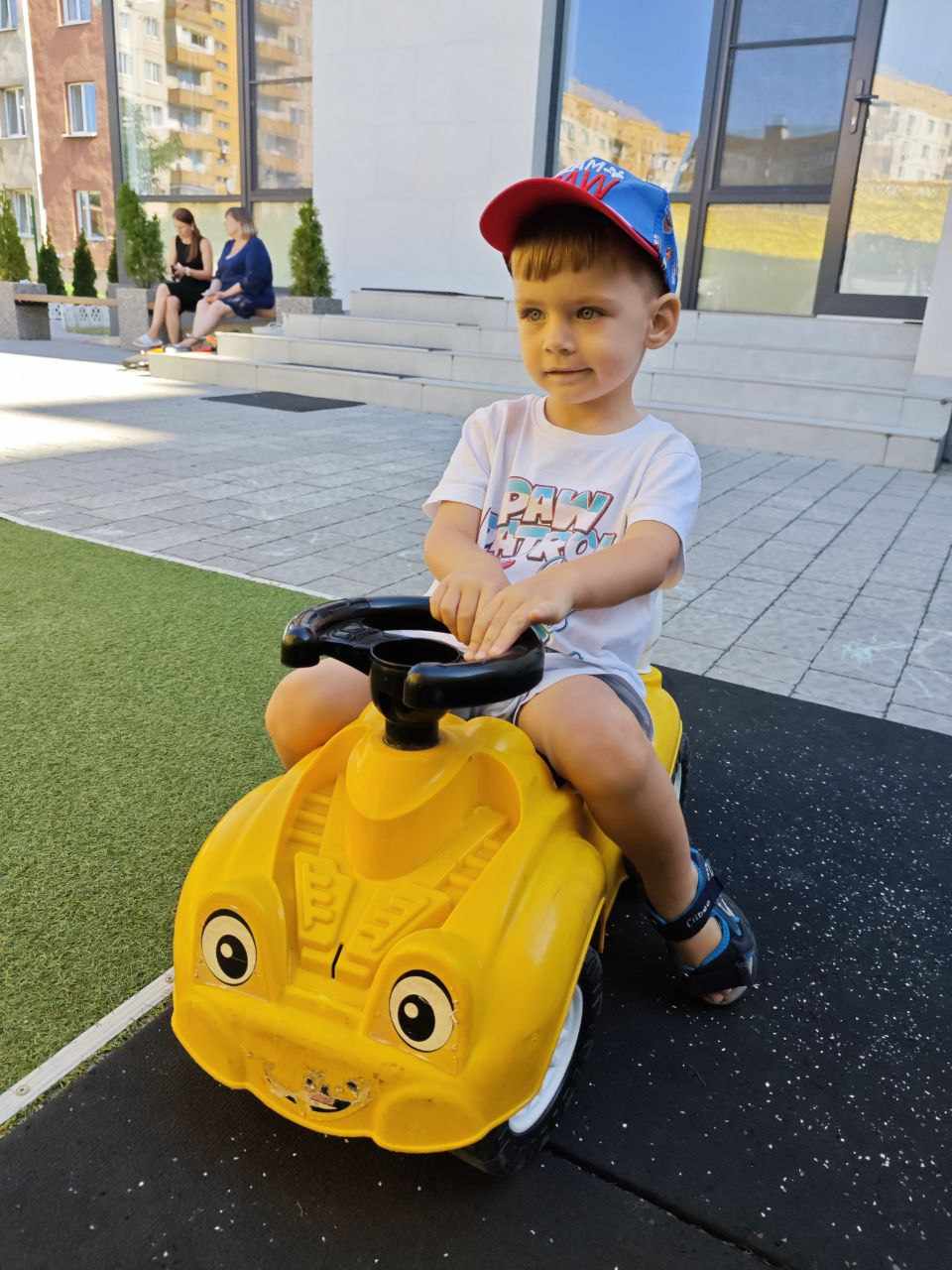 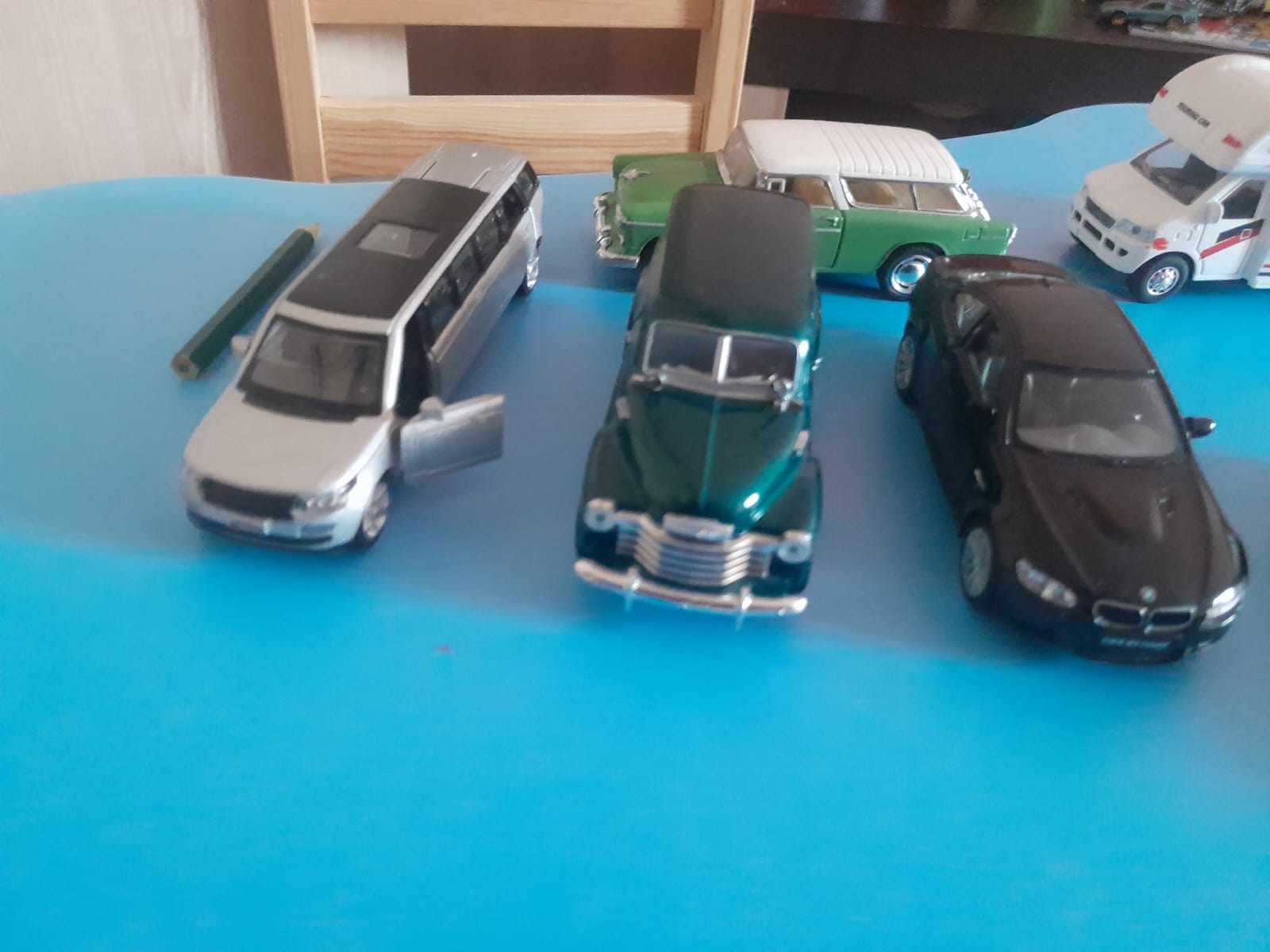 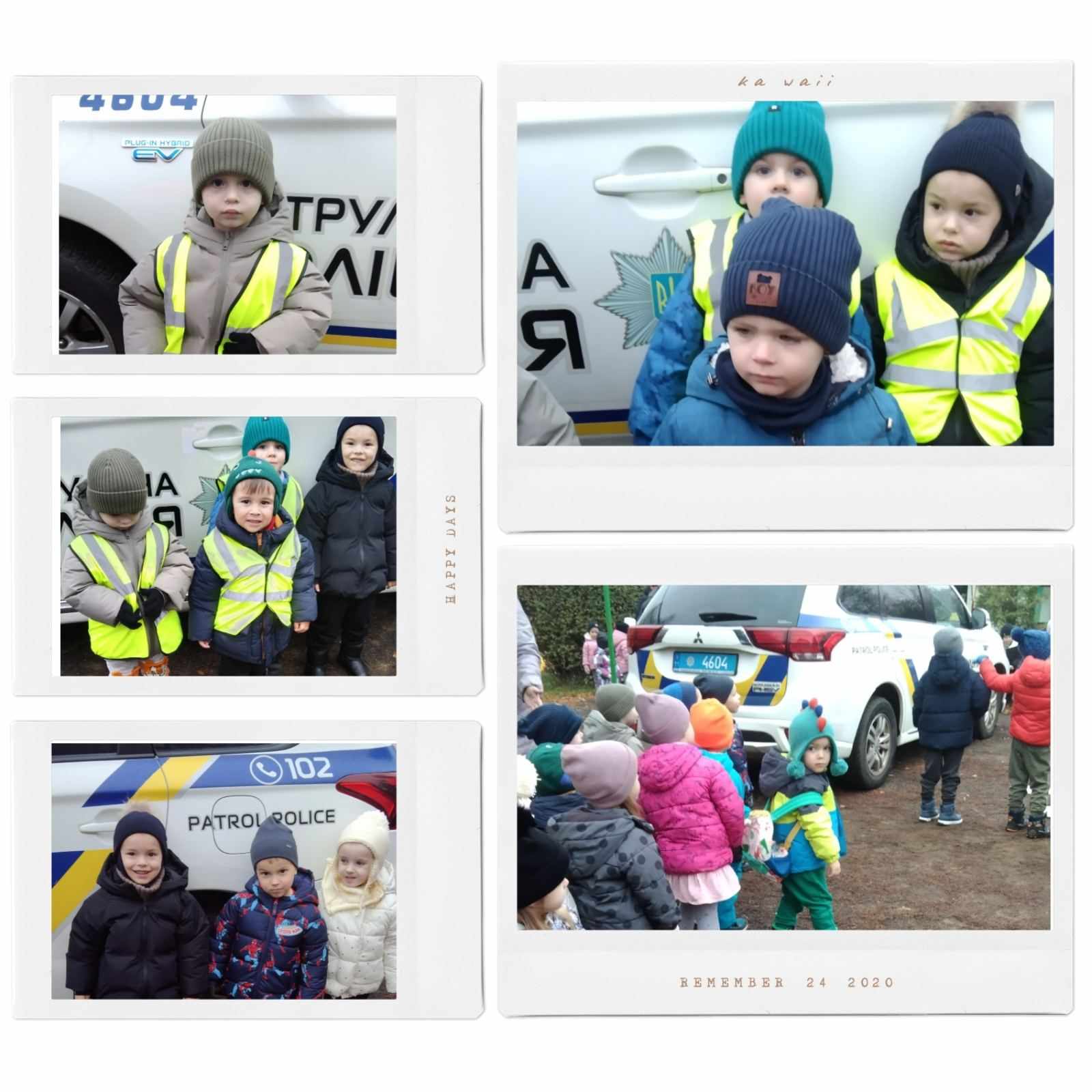 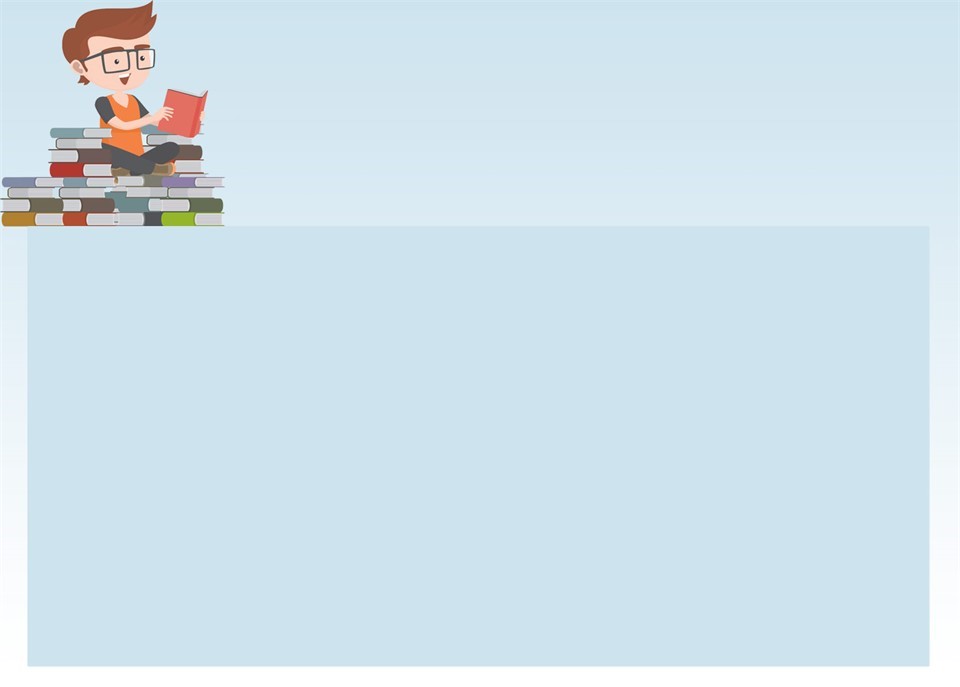 ПЛАН РЕАЛІЗАЦІЇ ЛІТЕРАТУРНОГО ПРОЕКТА
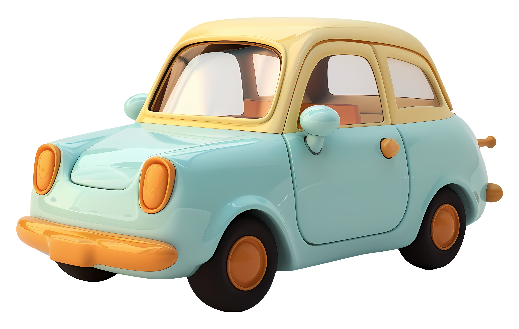 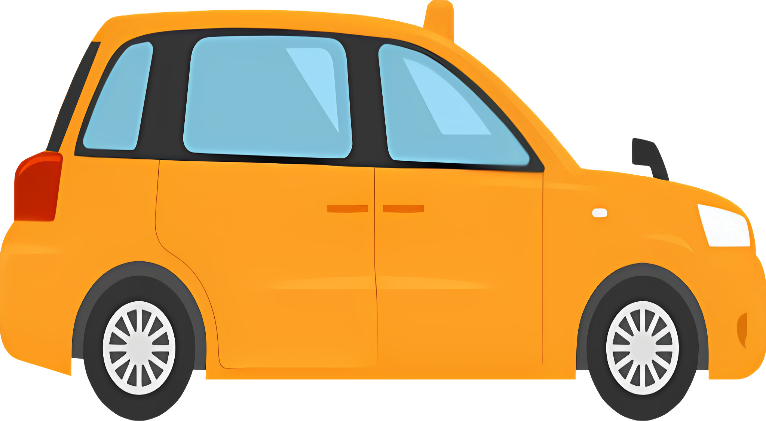 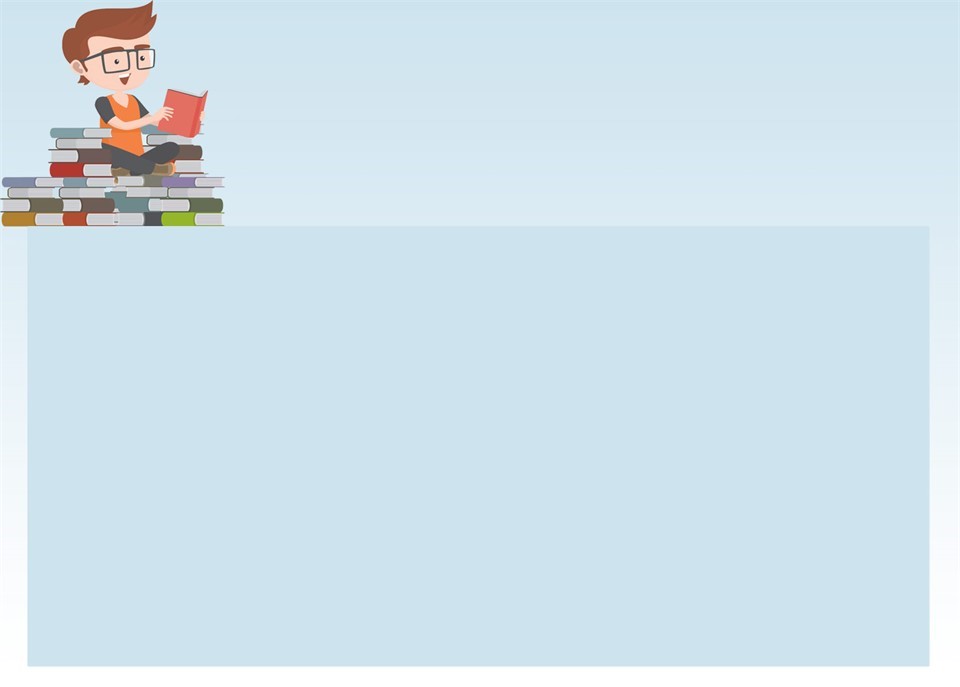 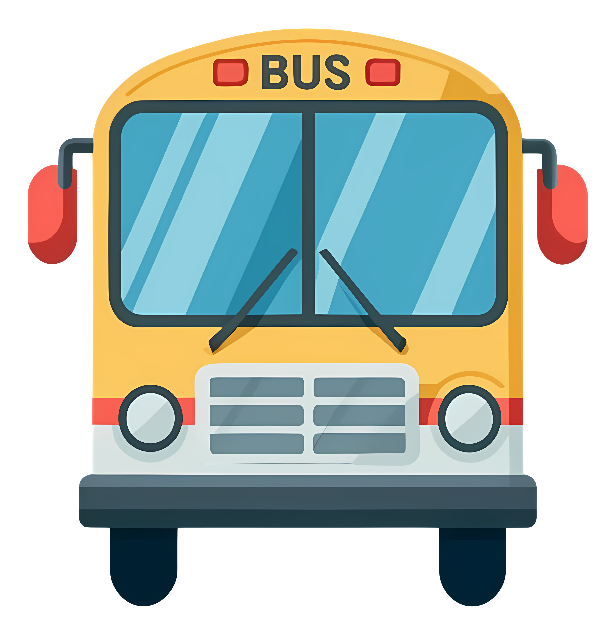 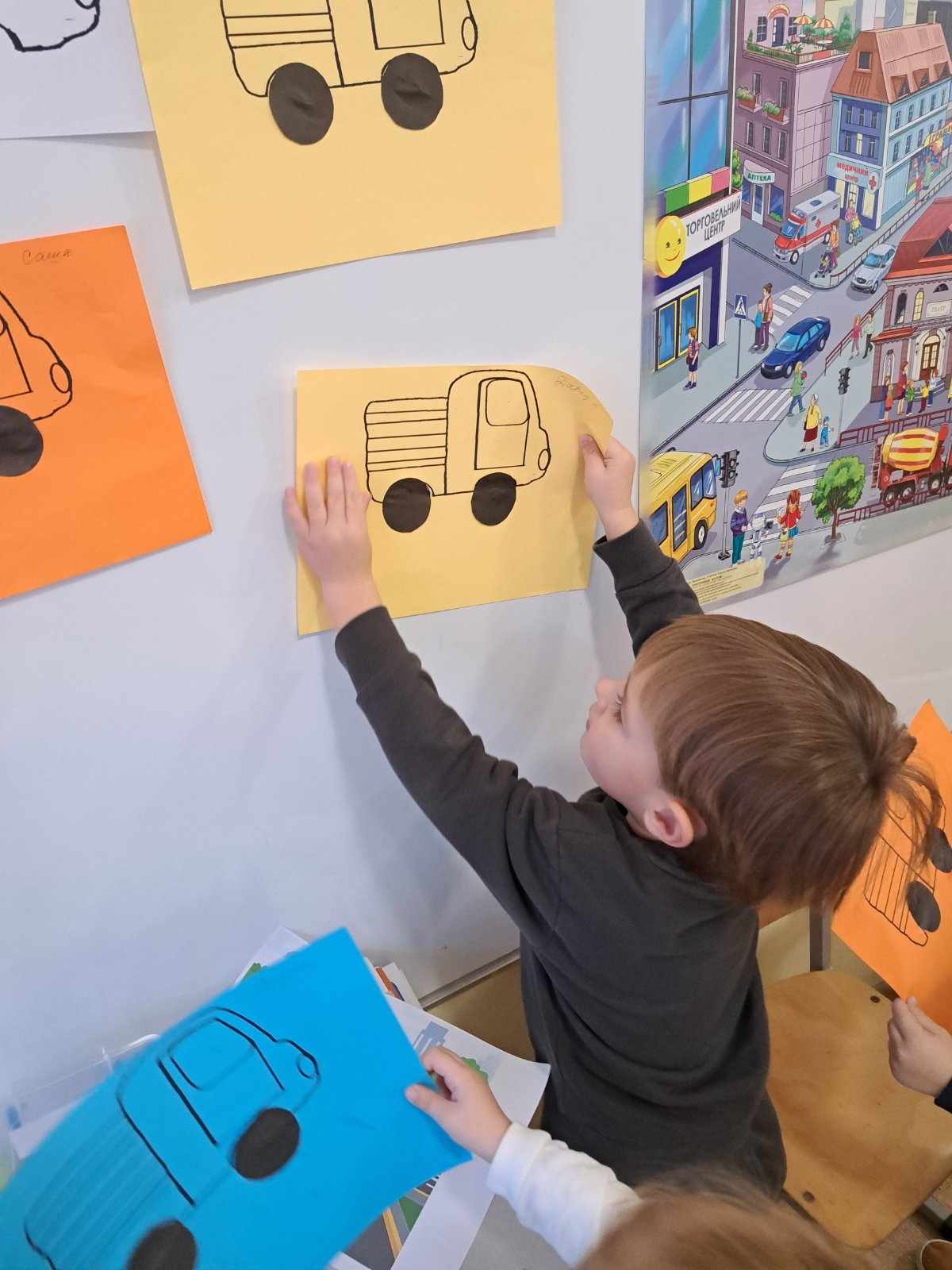 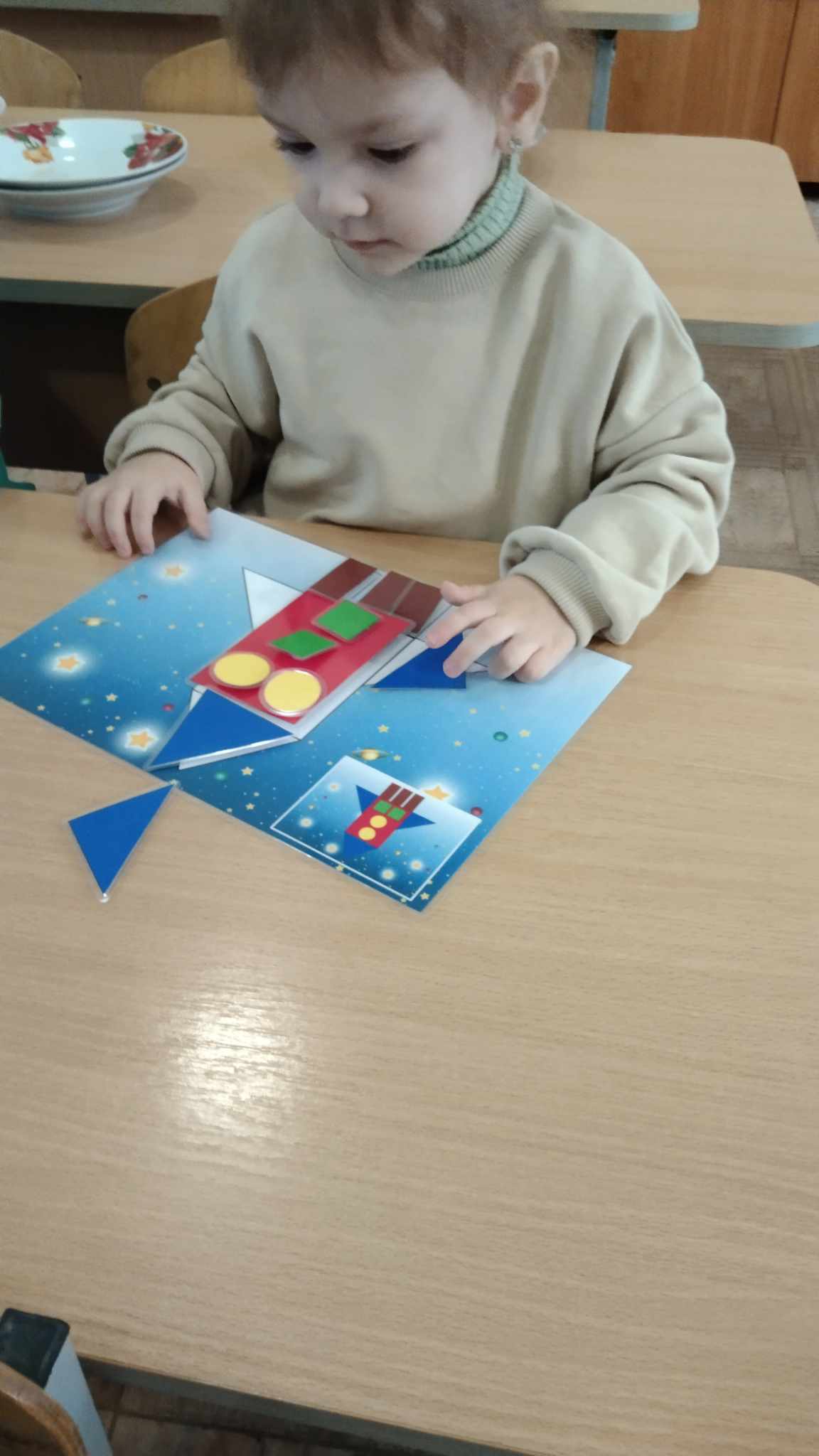 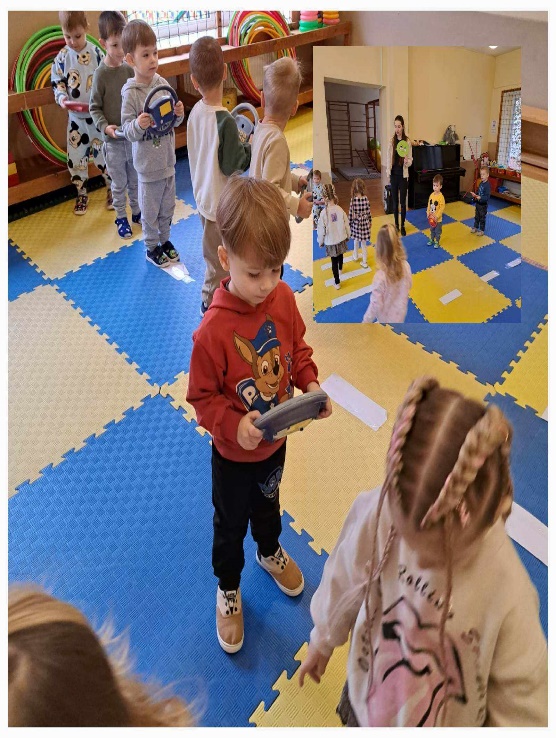 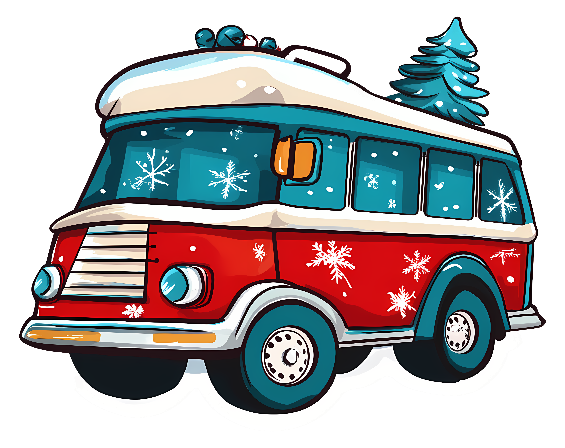 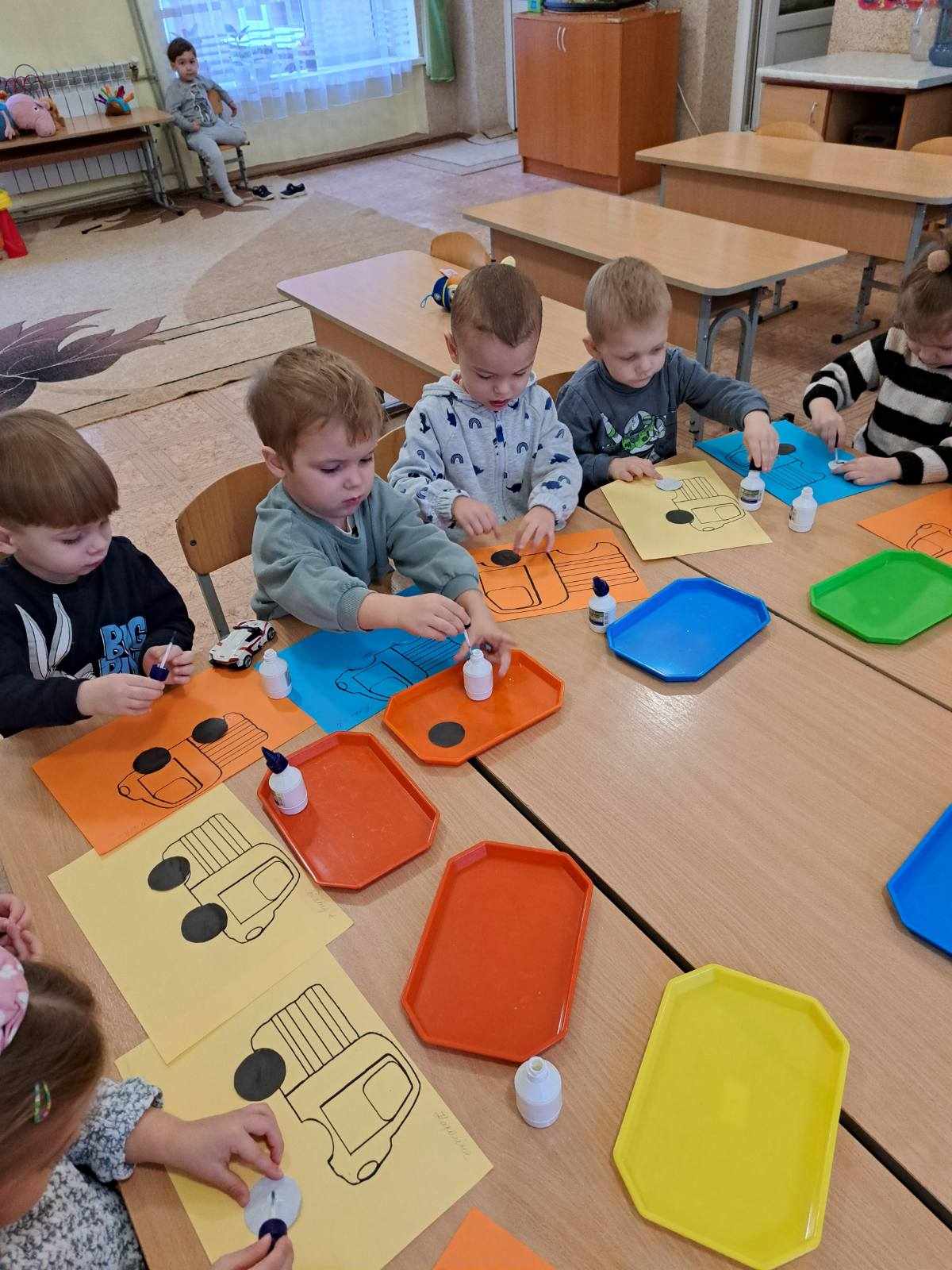 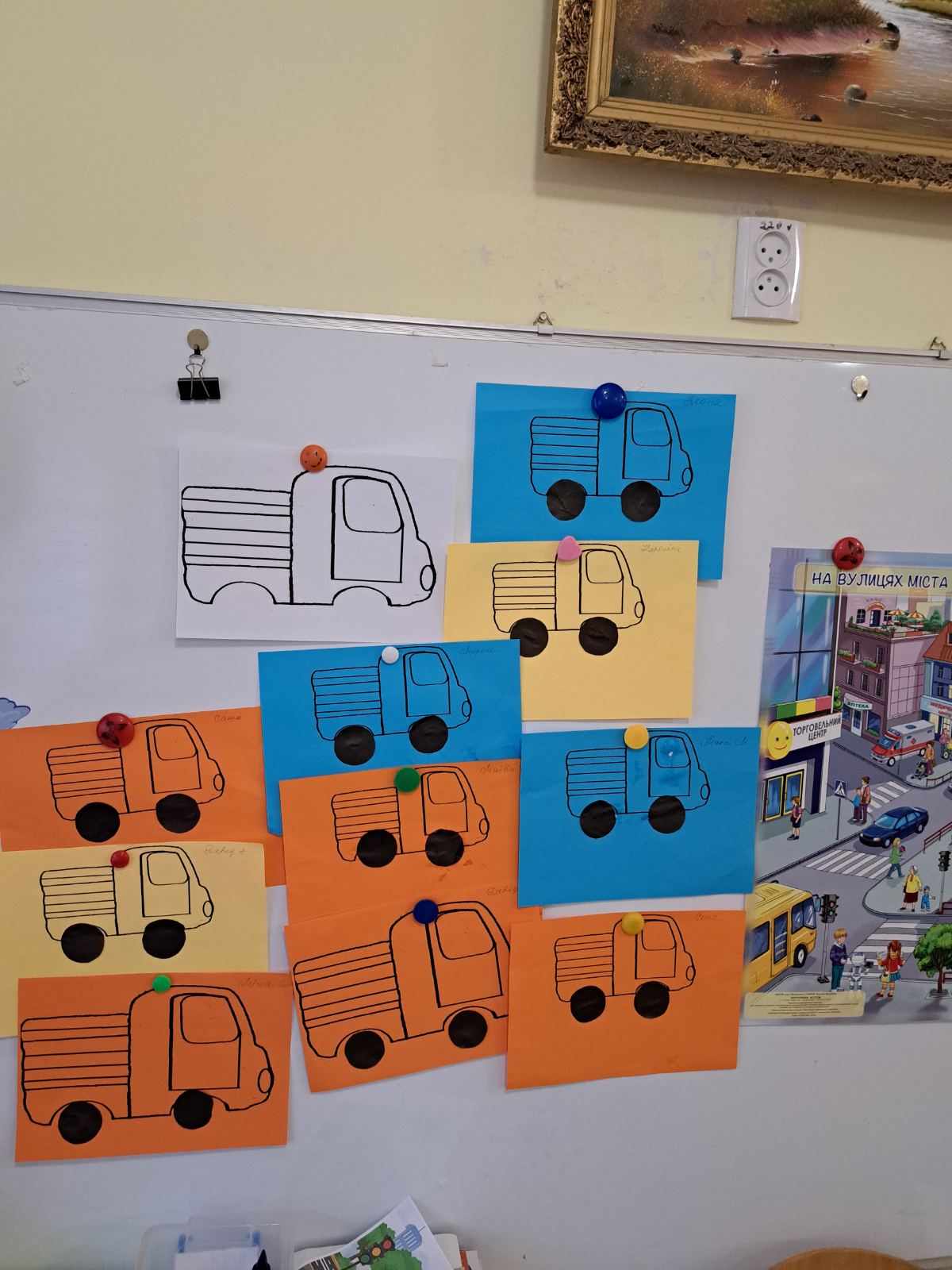 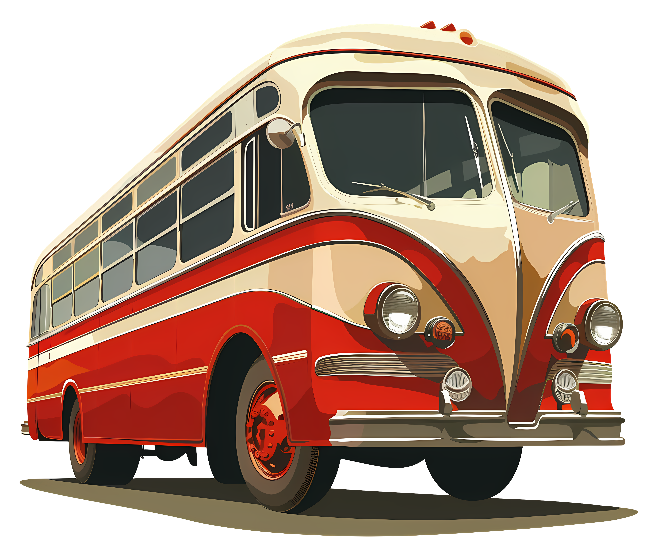 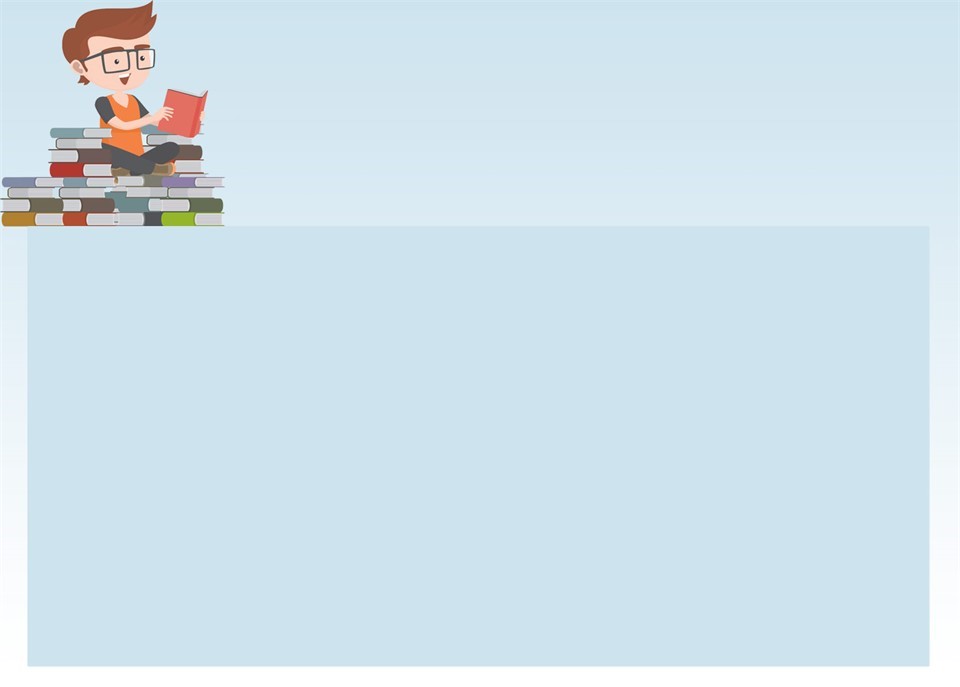 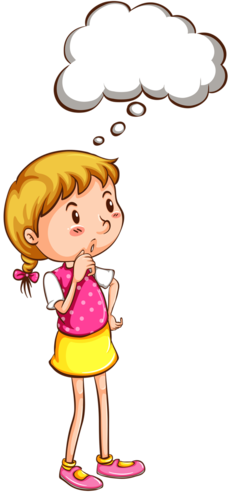 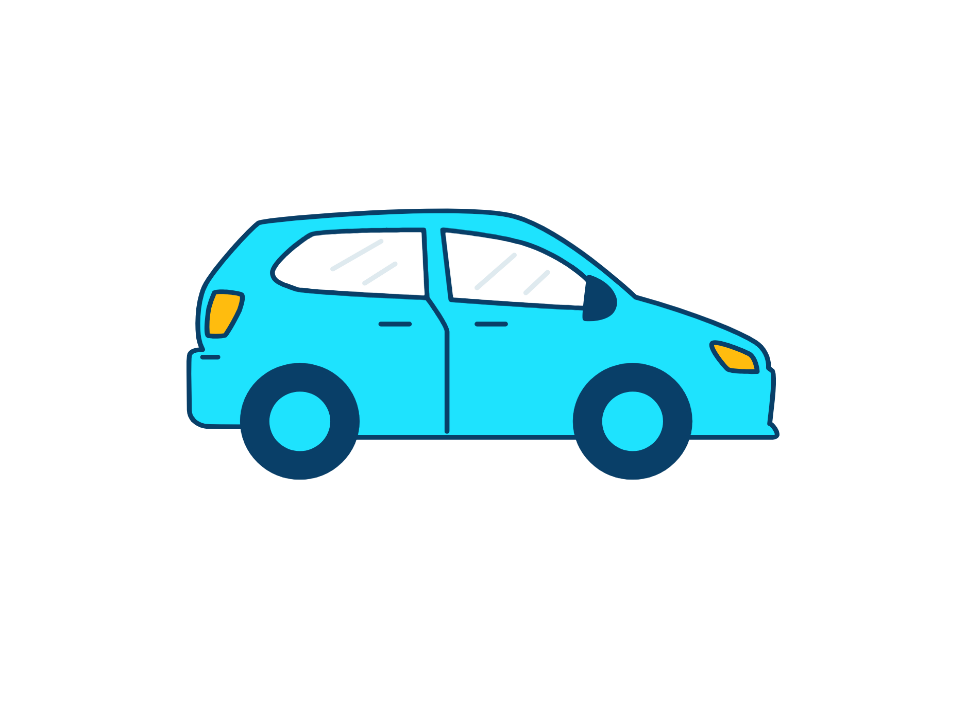 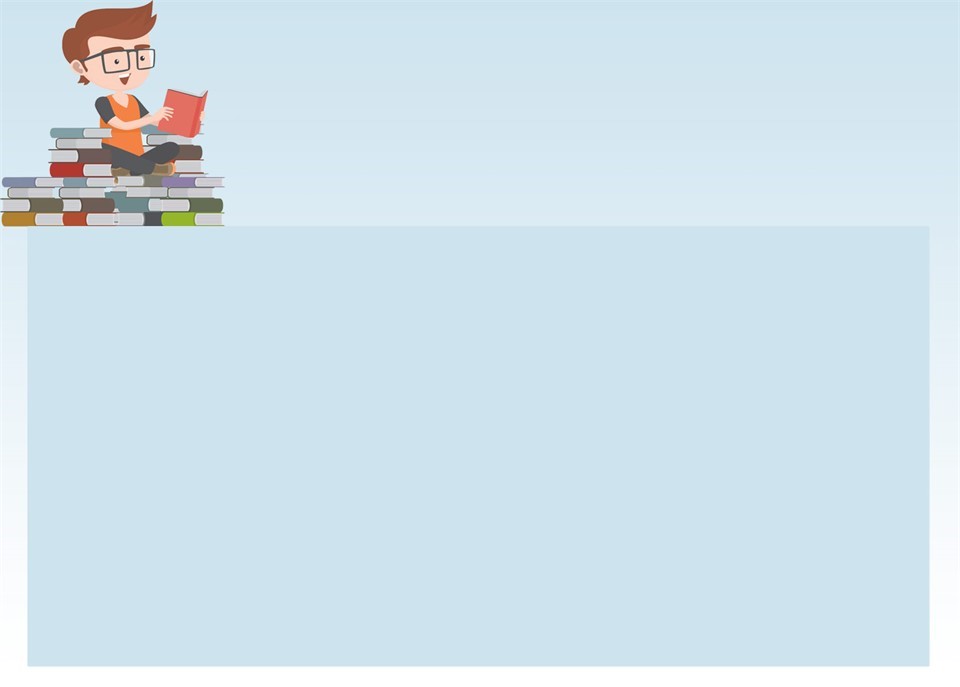 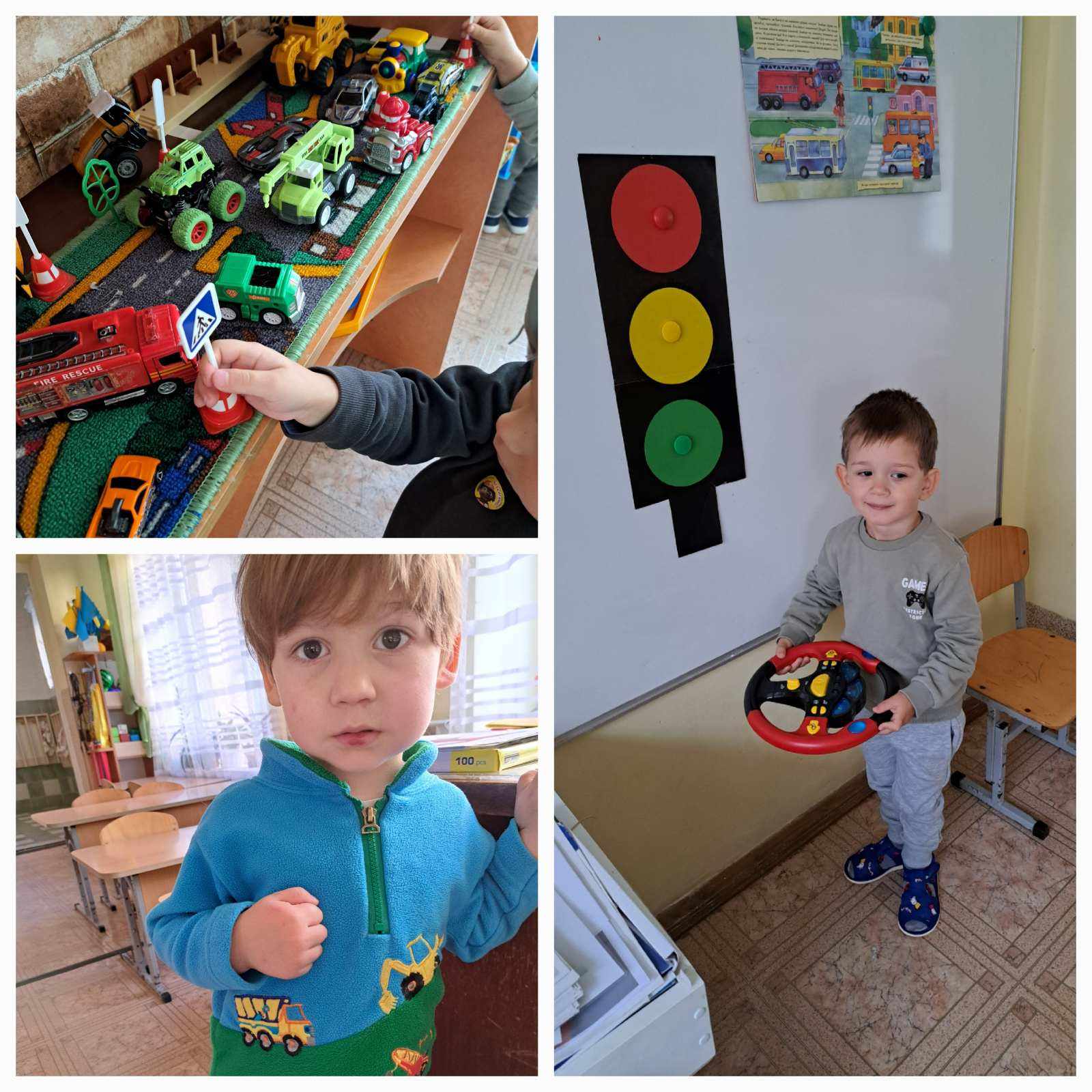 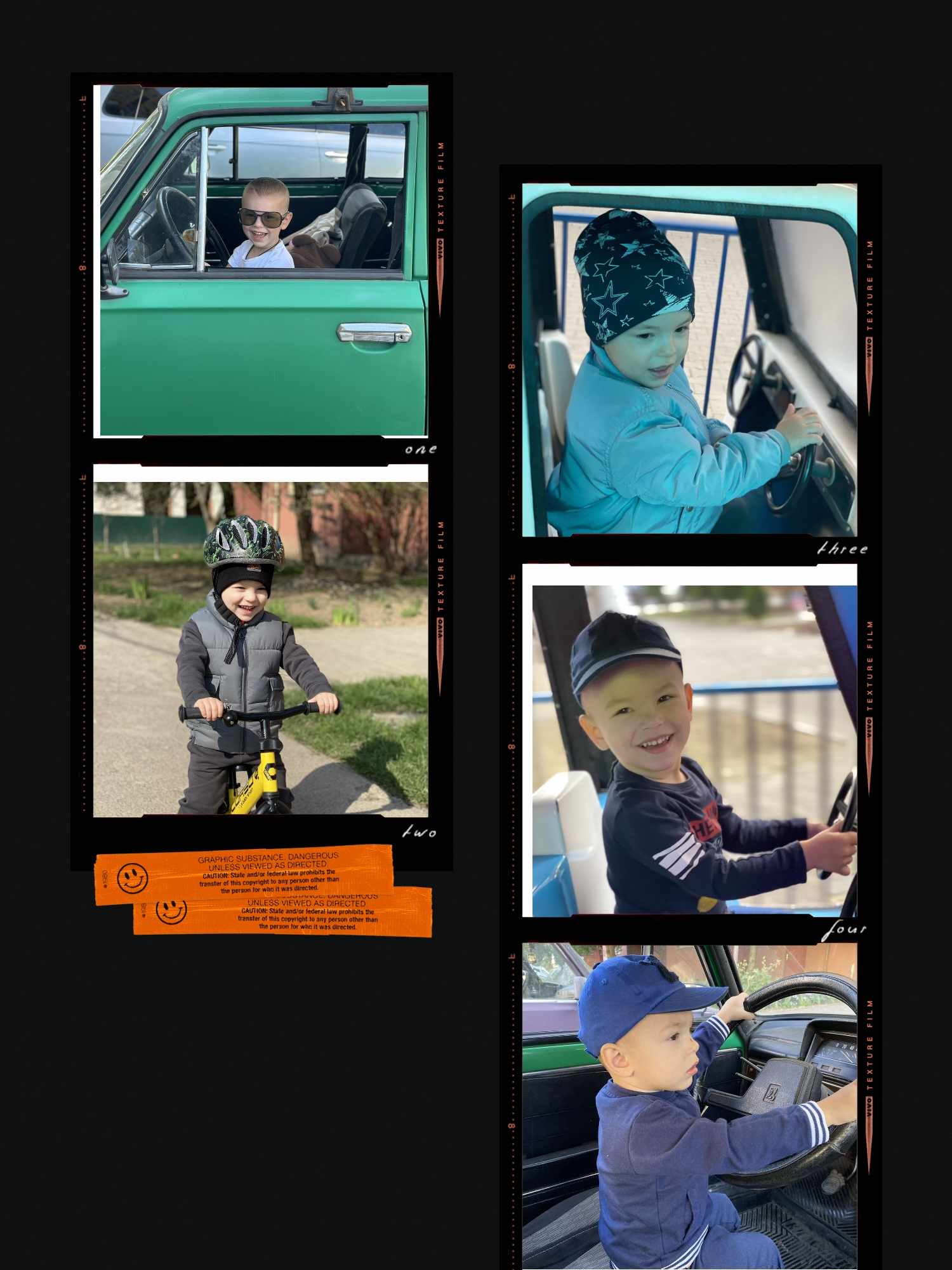 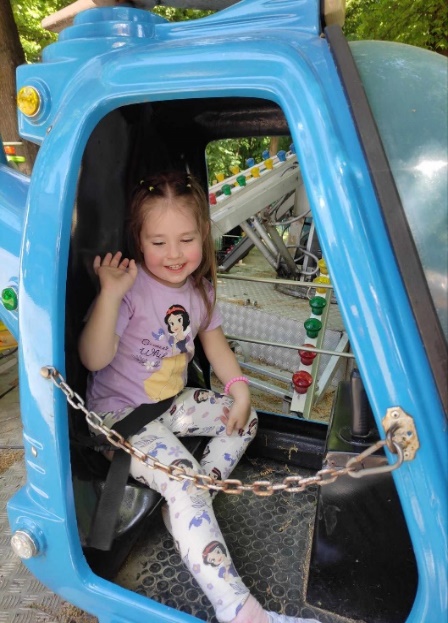 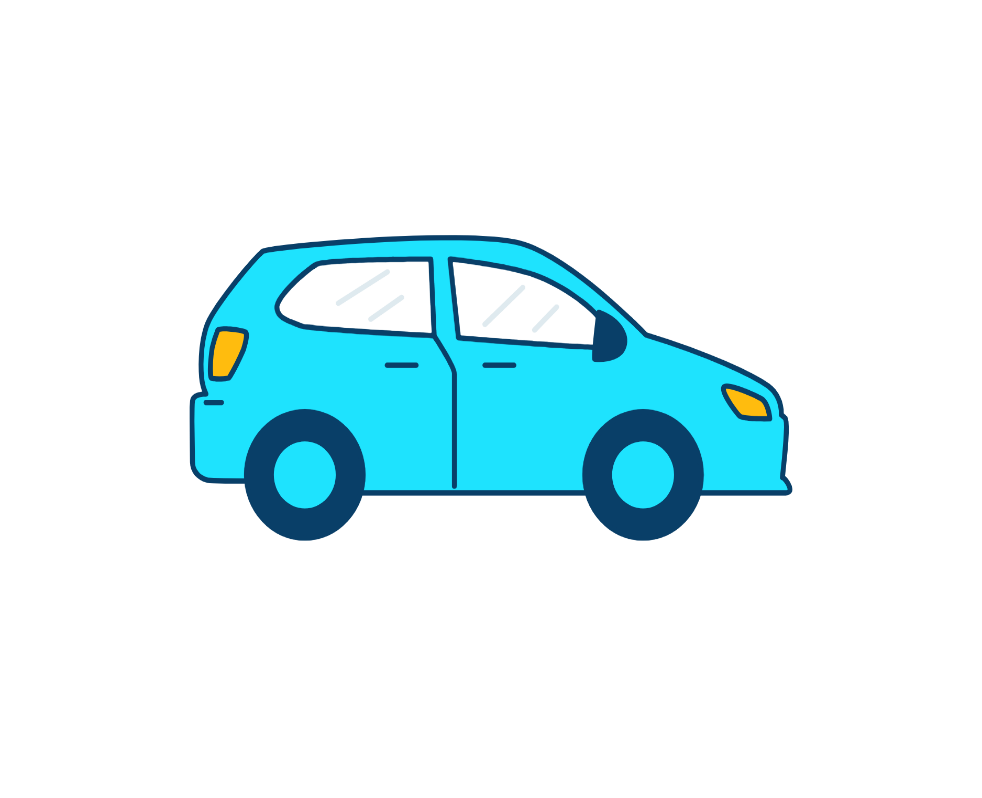 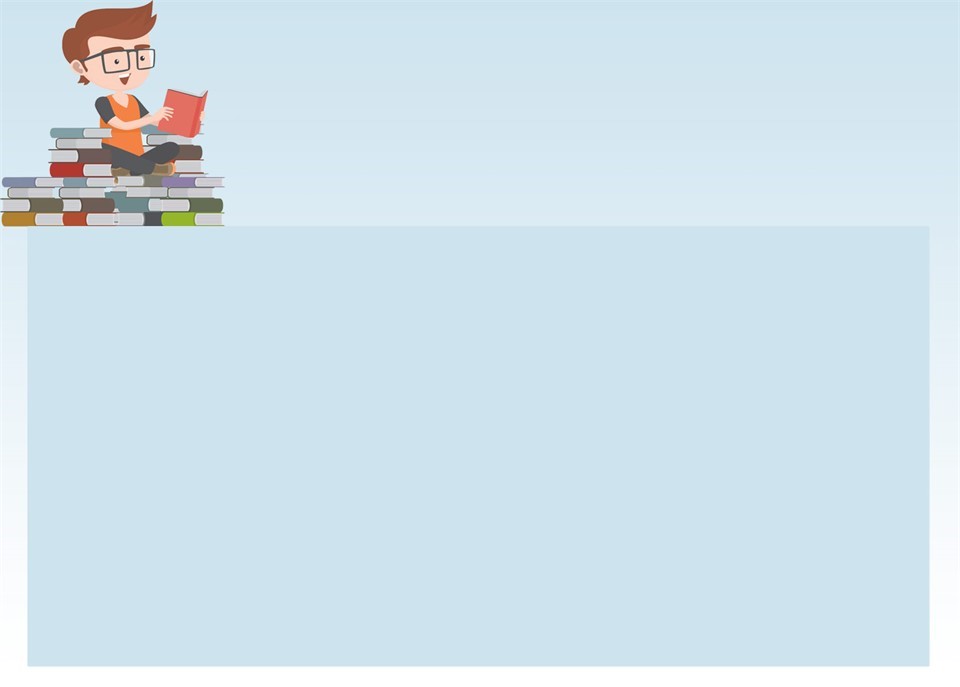 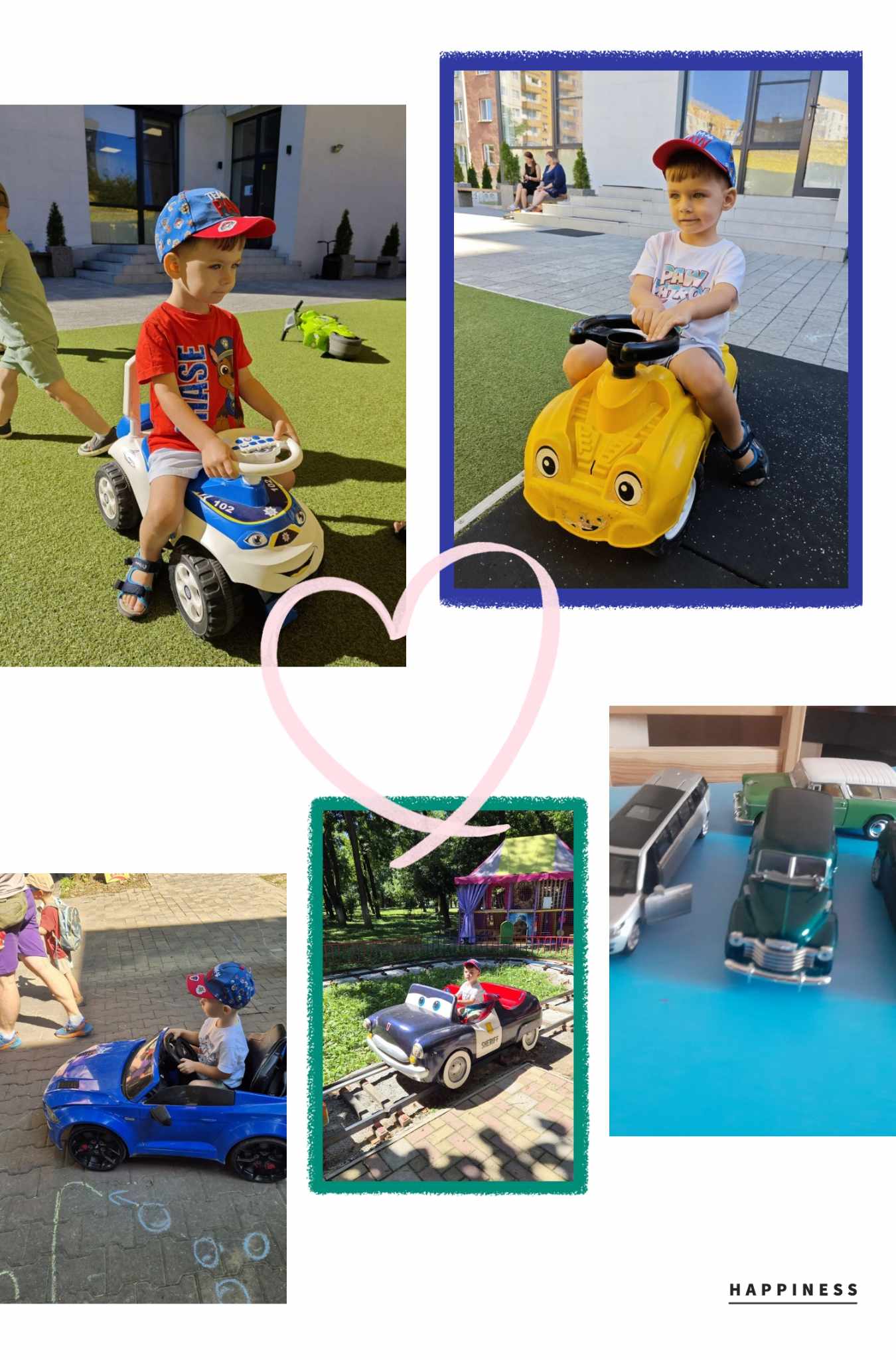 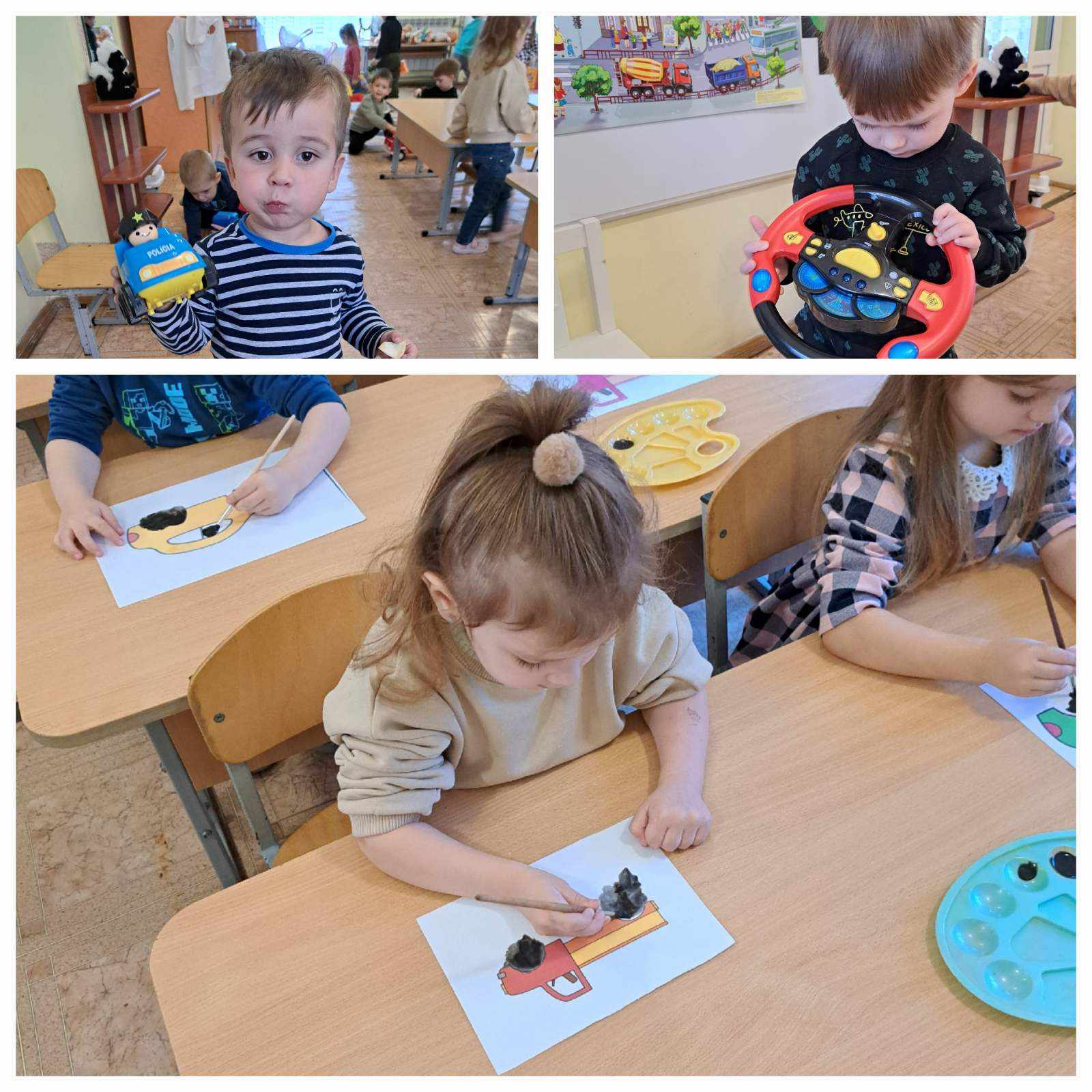 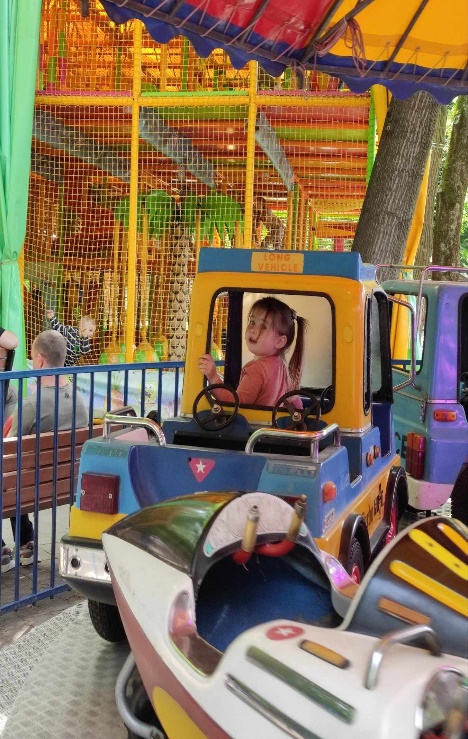 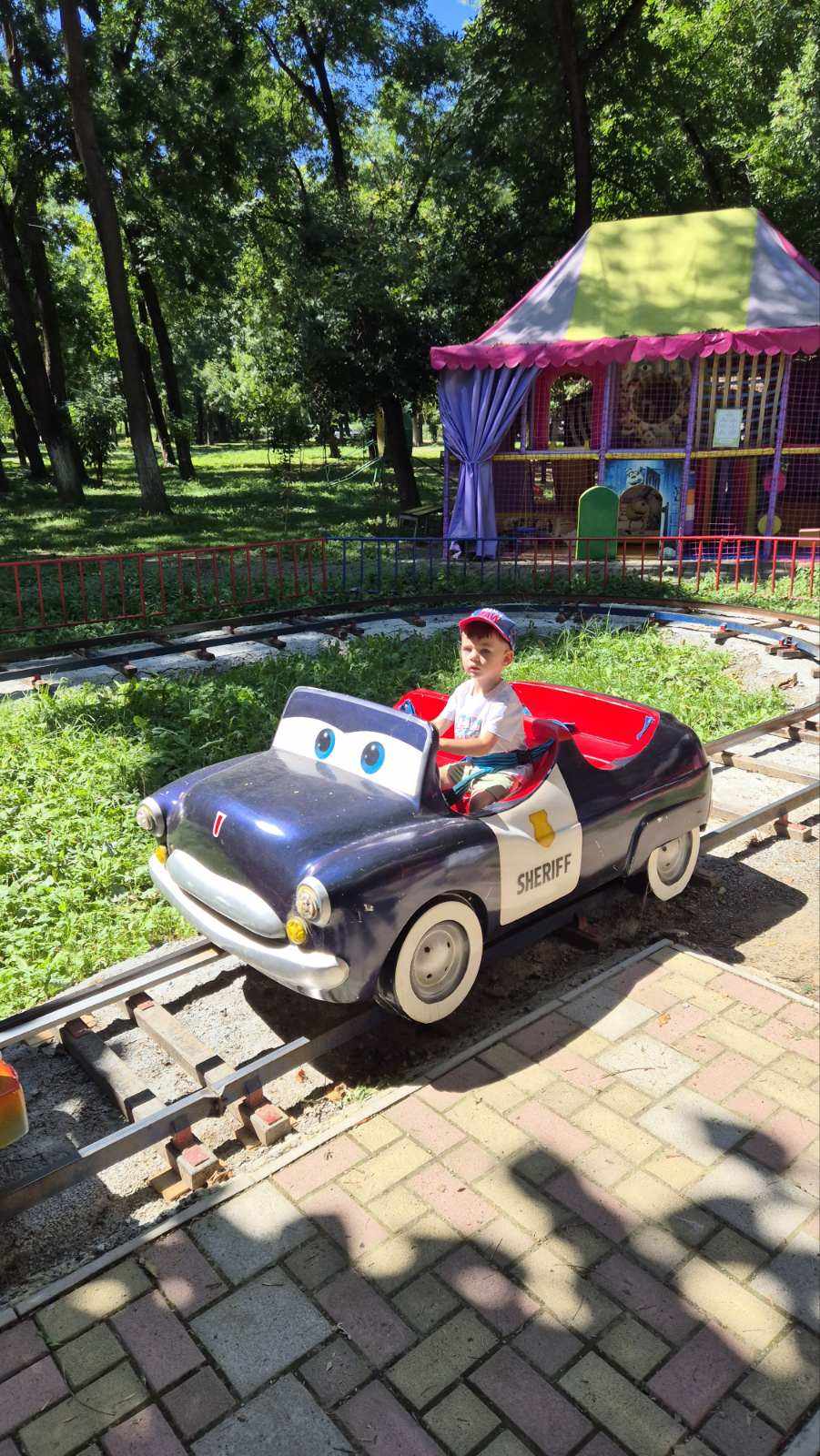 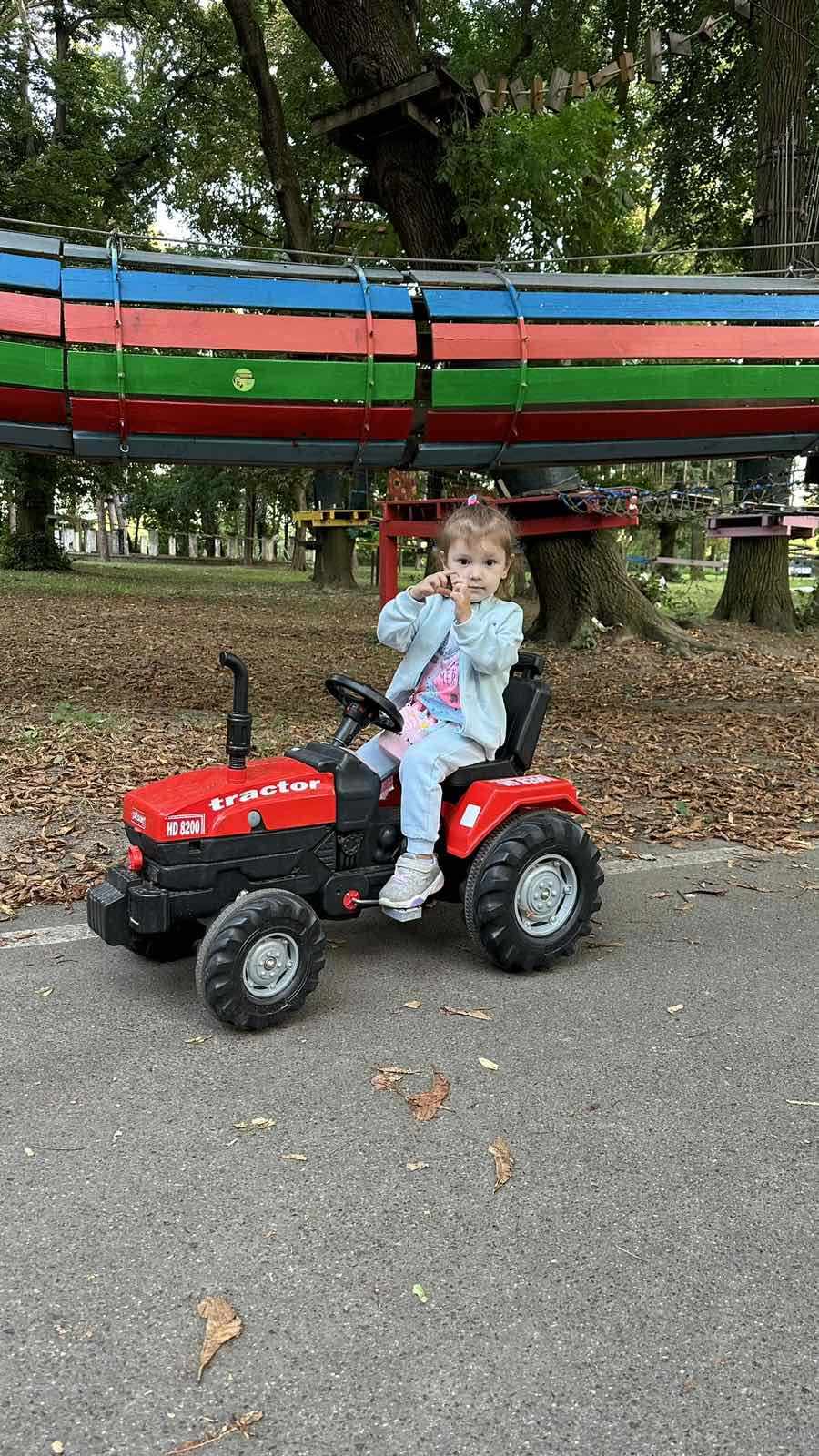 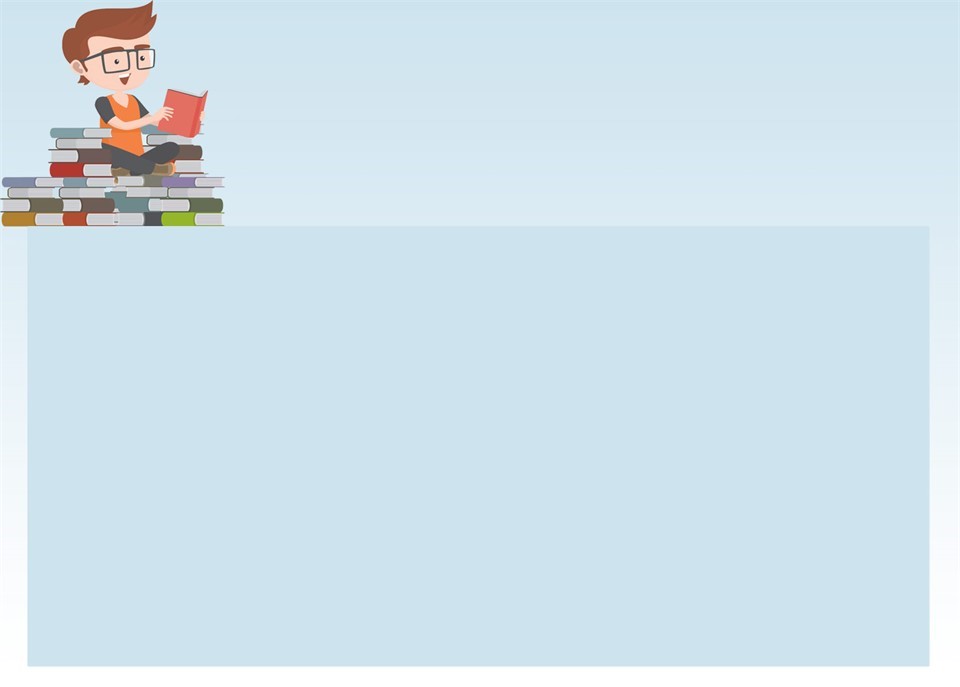 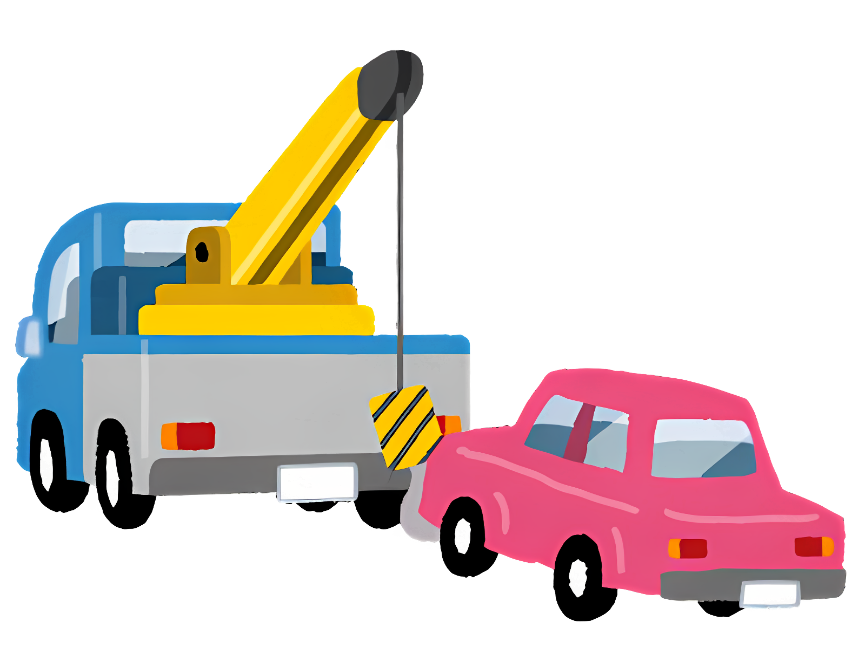 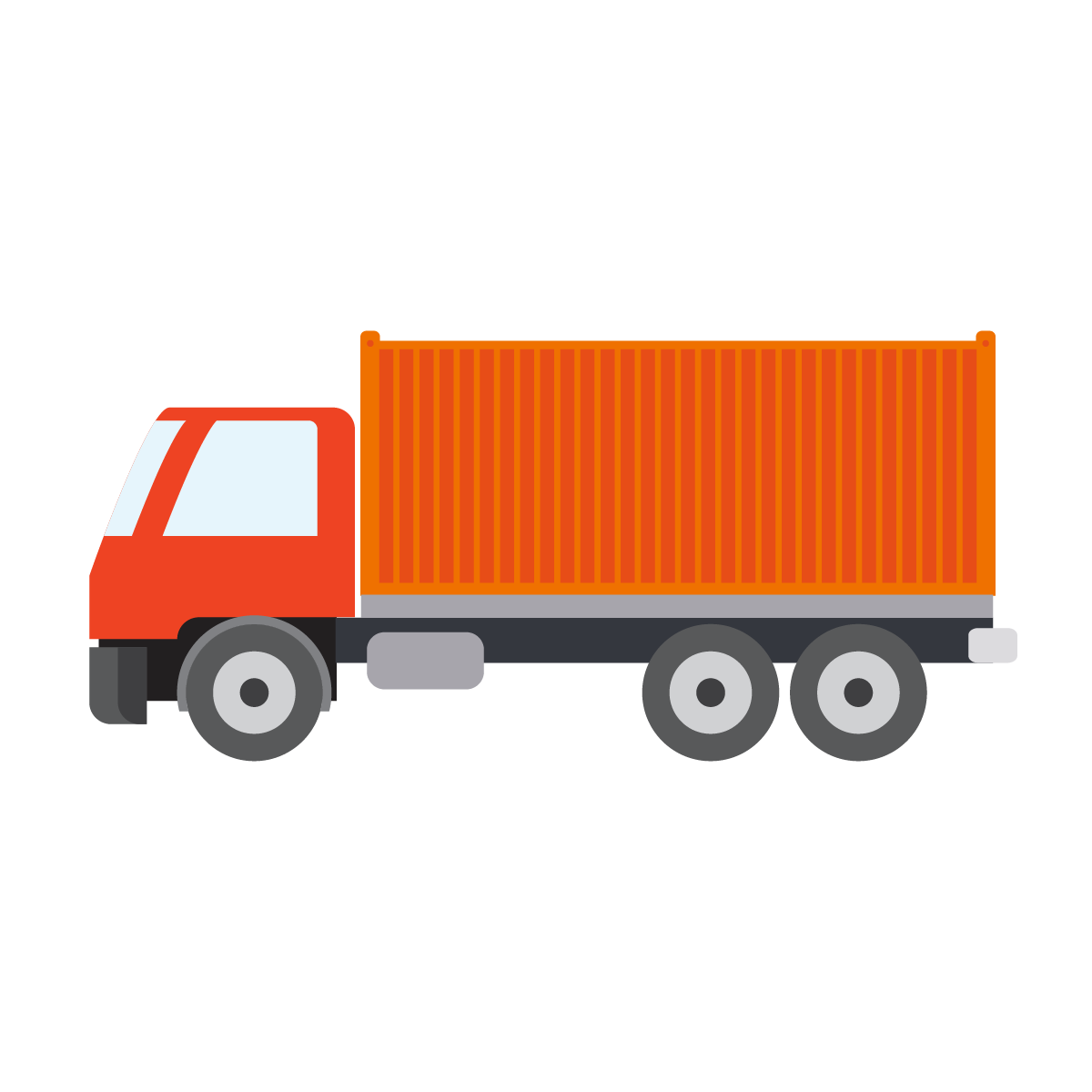 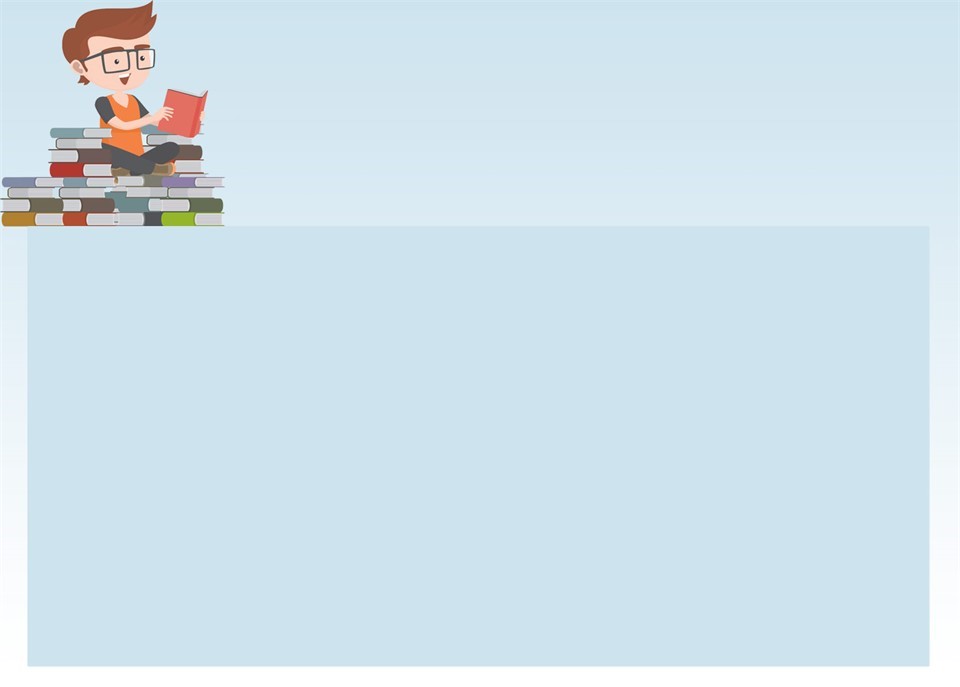 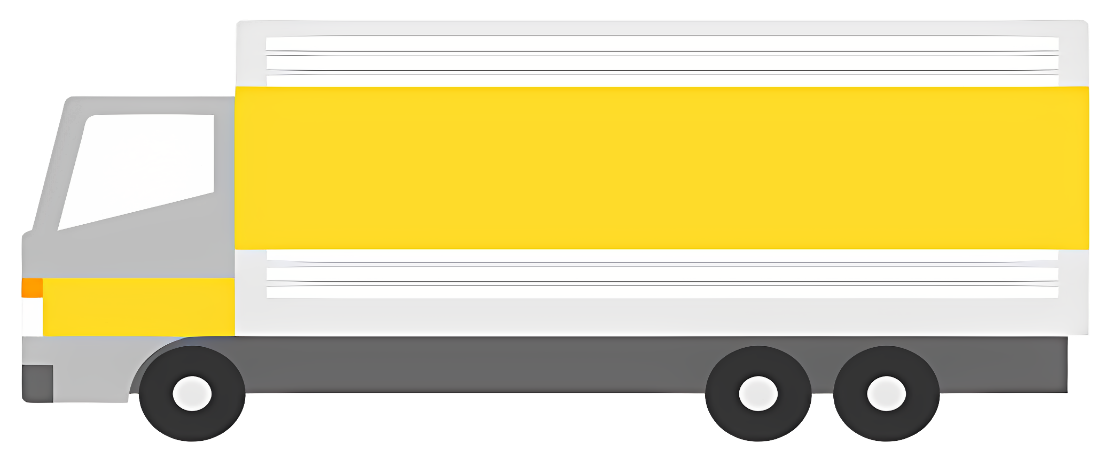 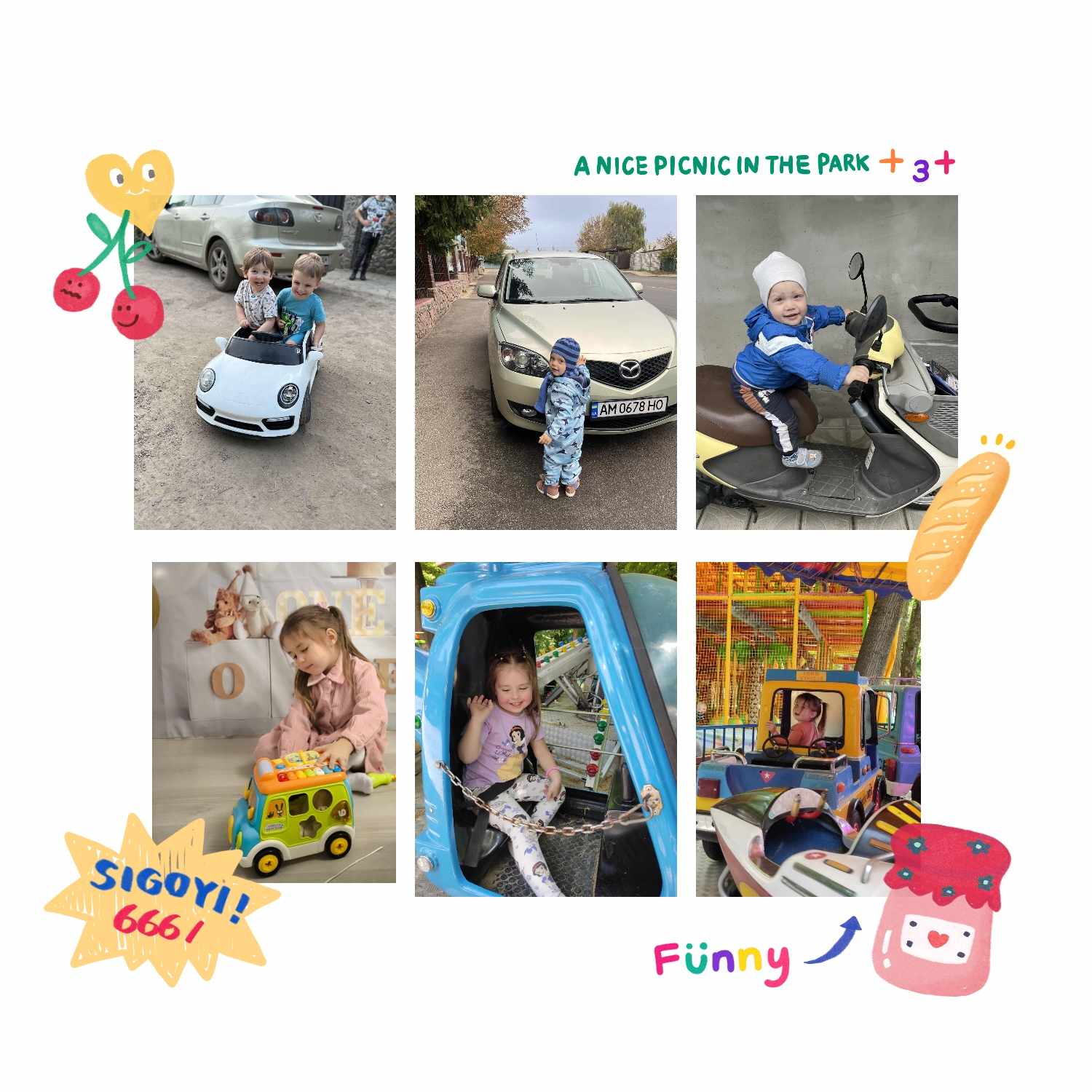 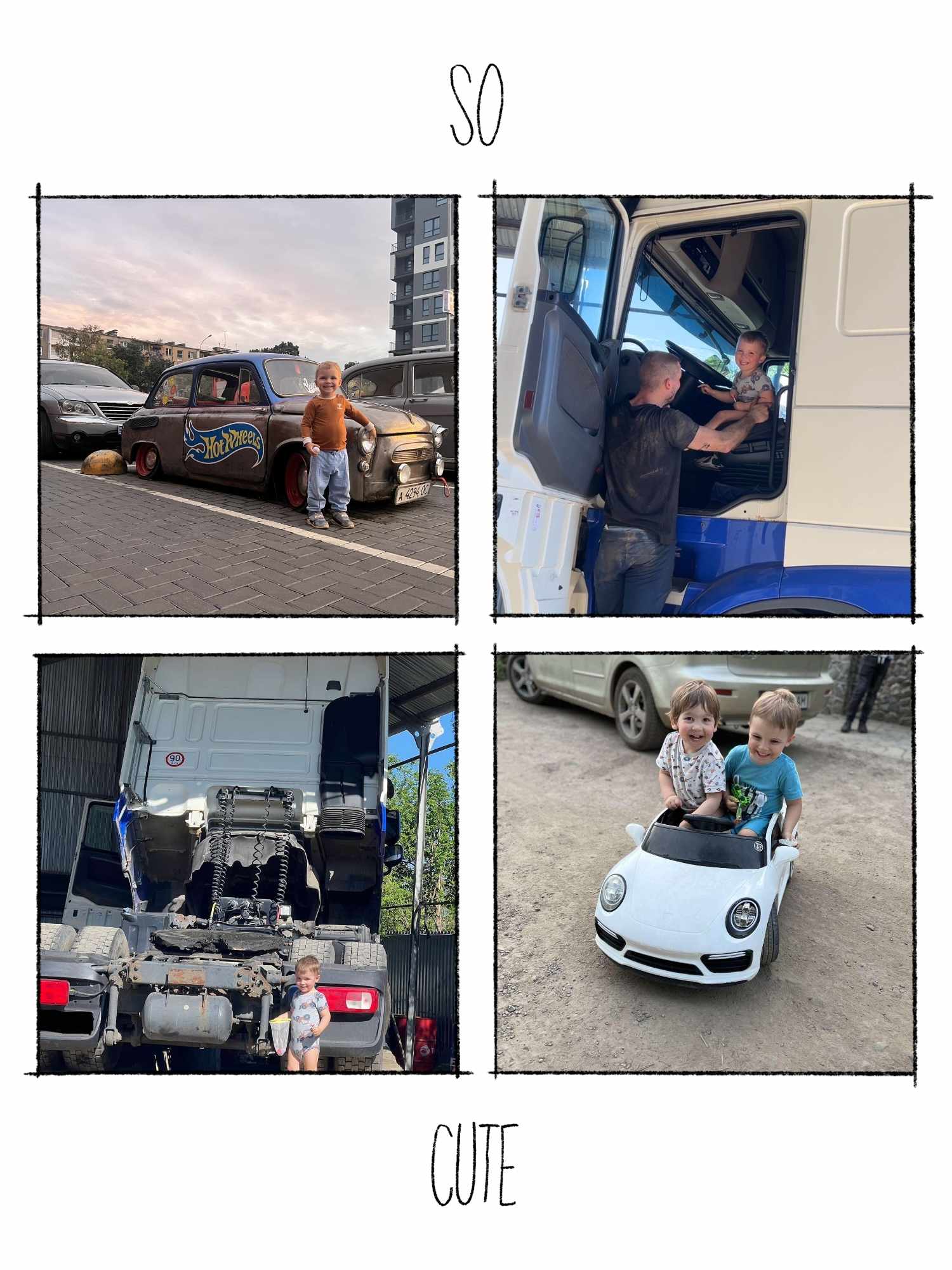 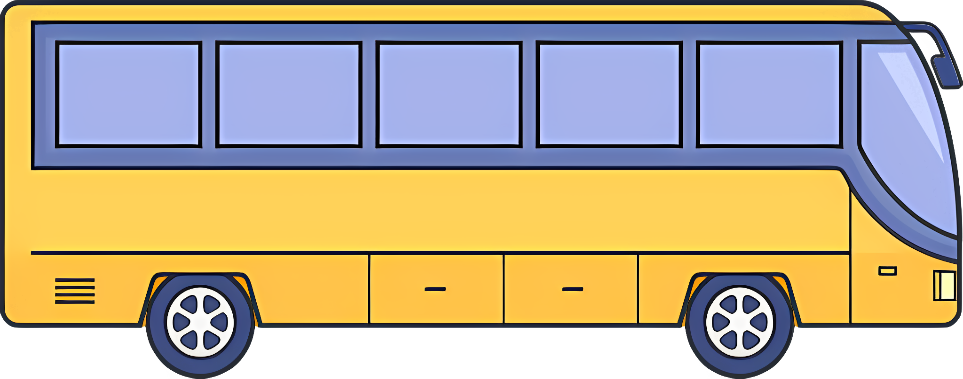 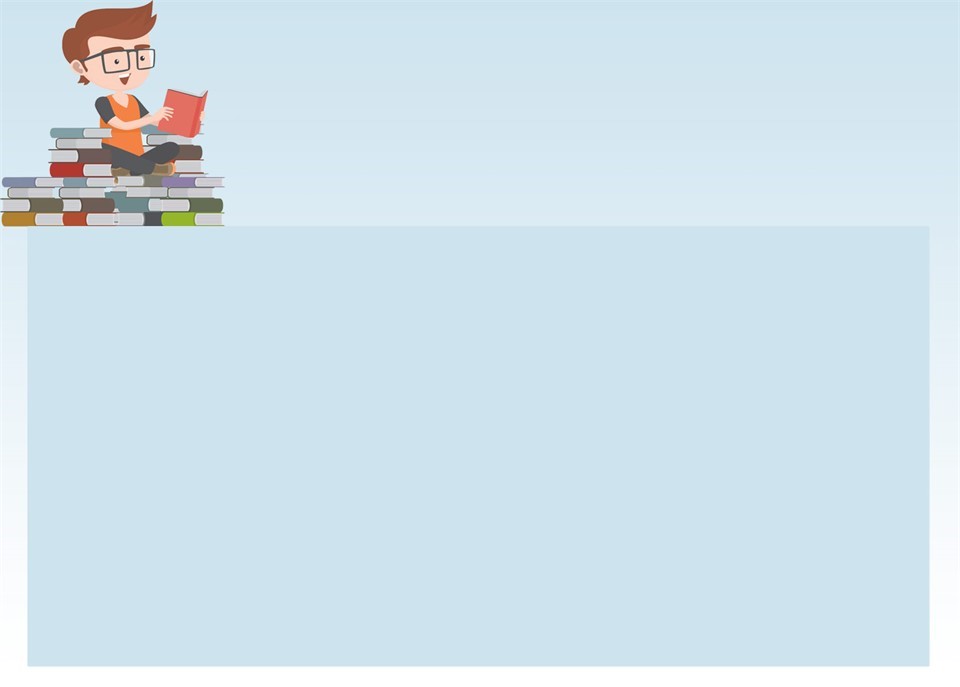 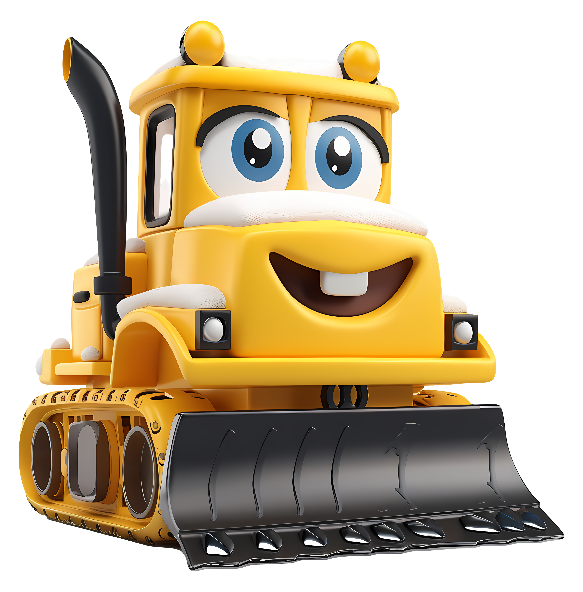 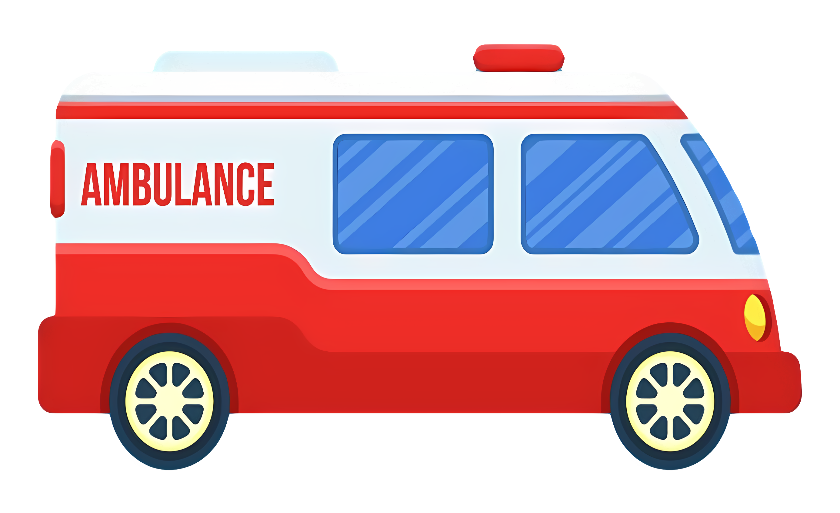 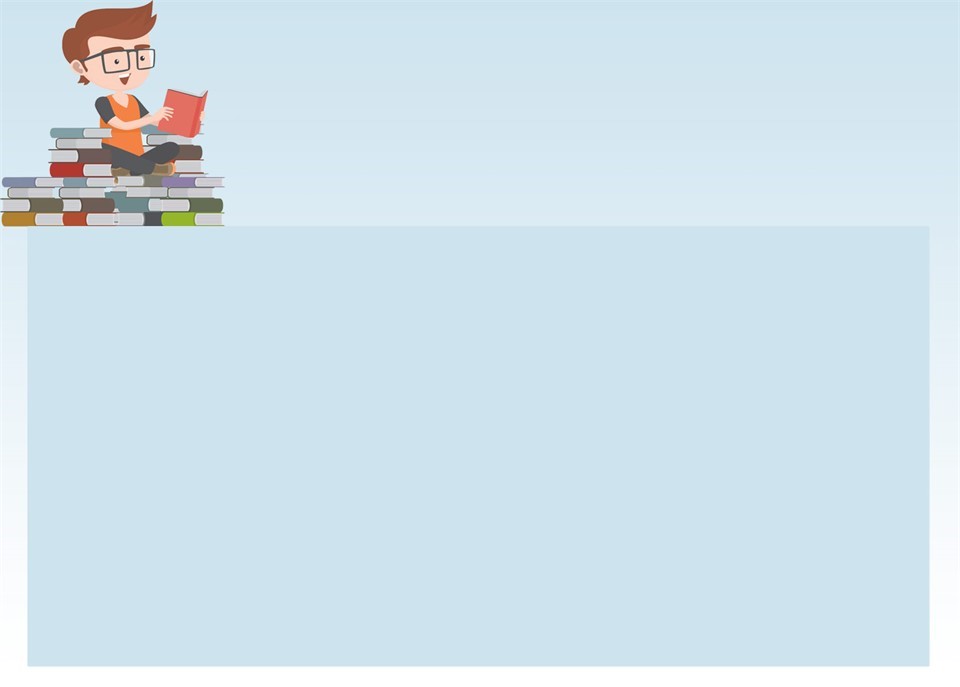 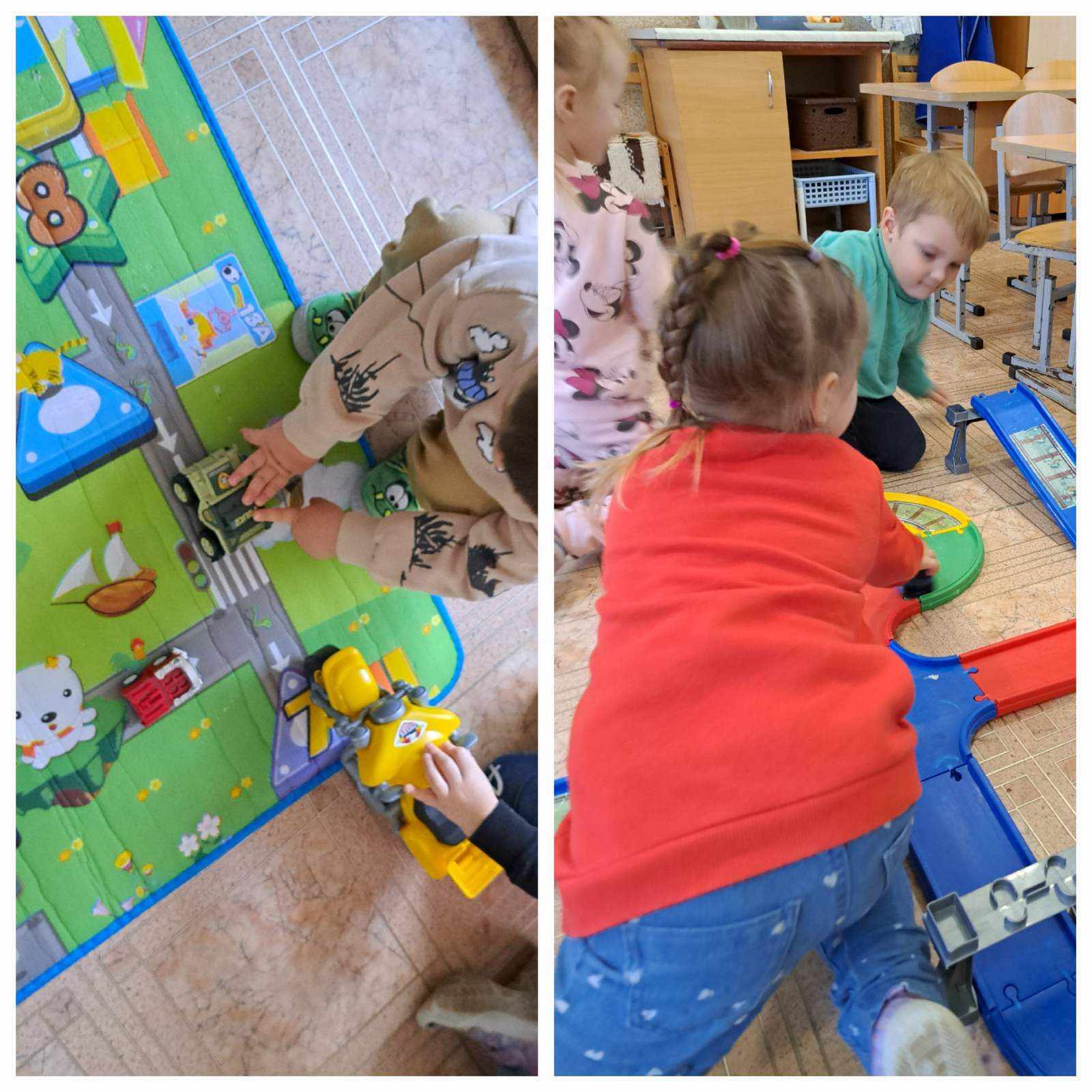 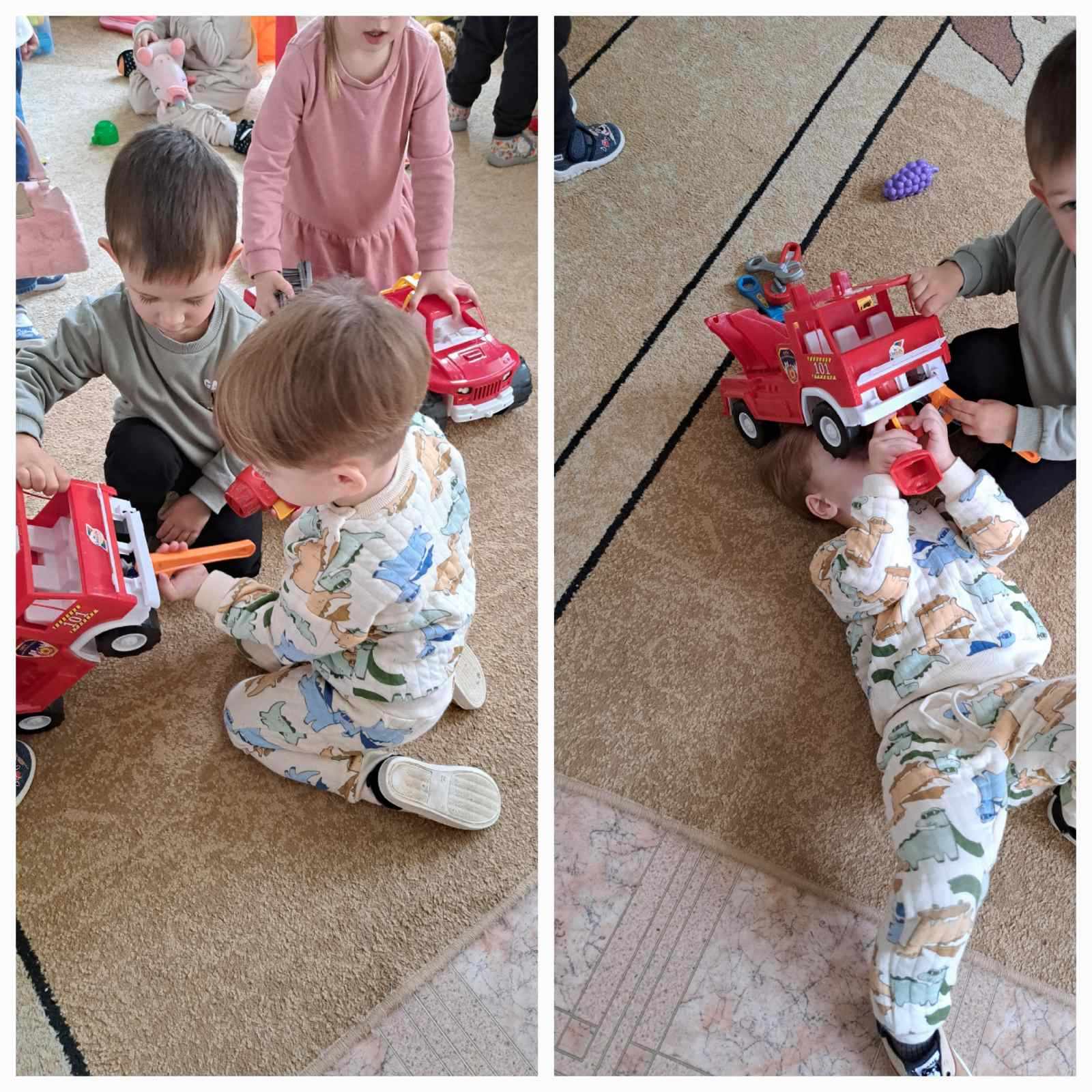 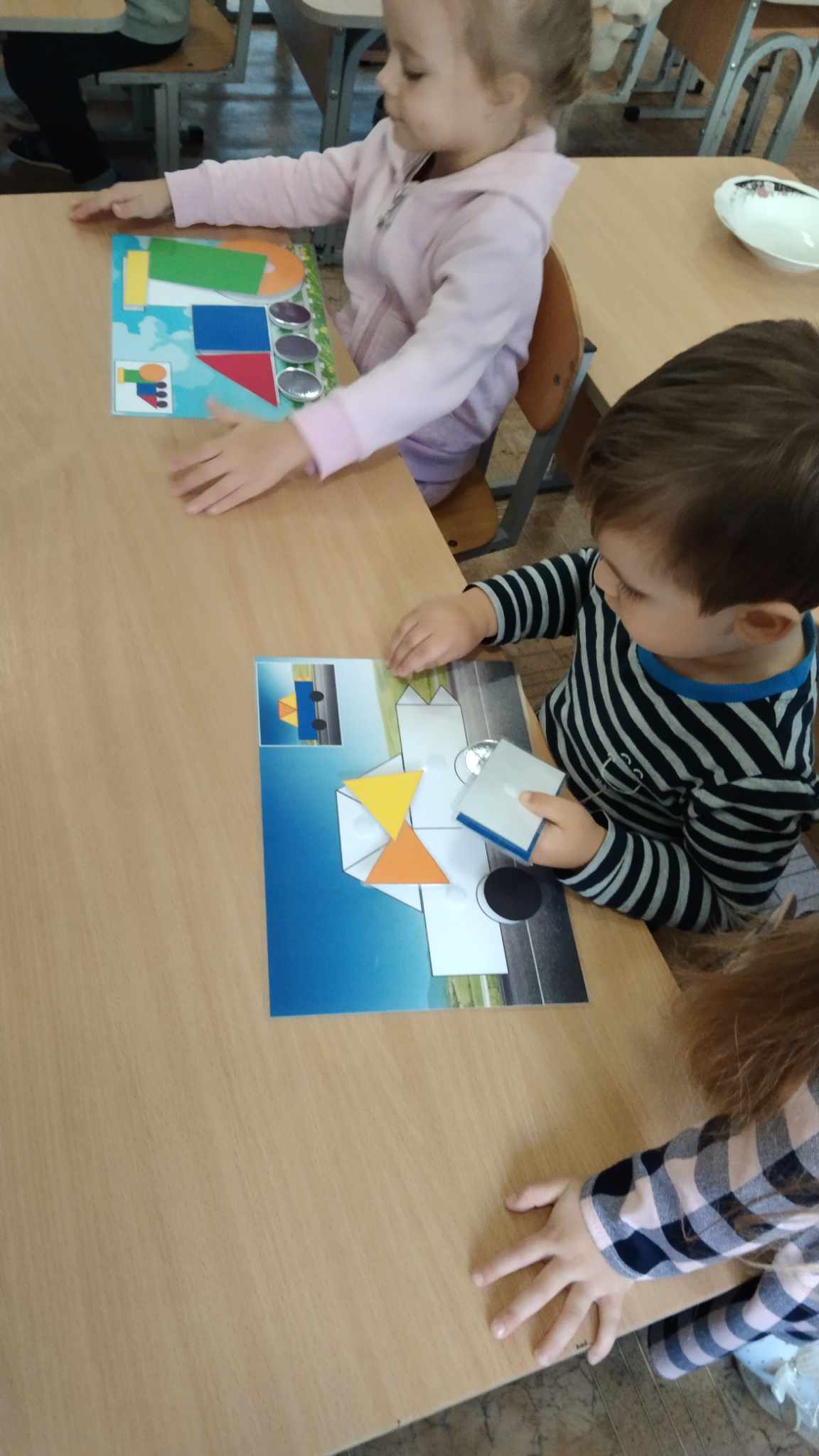 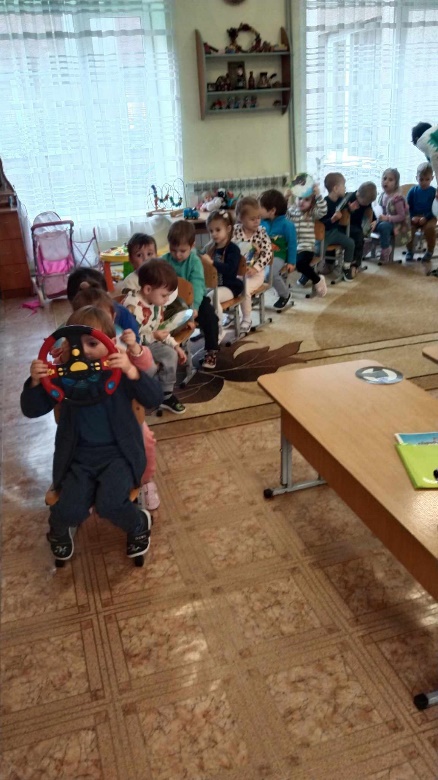 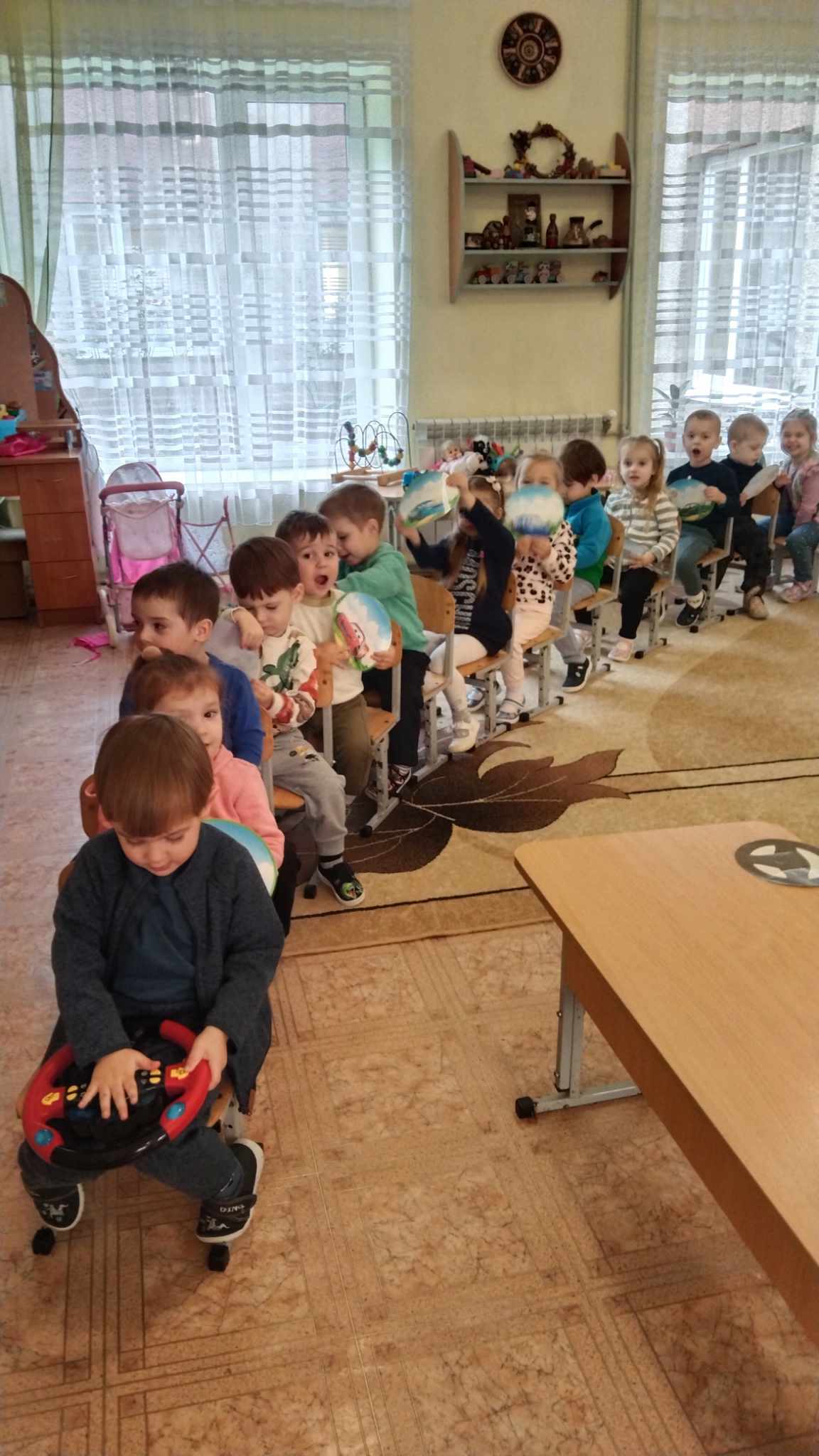 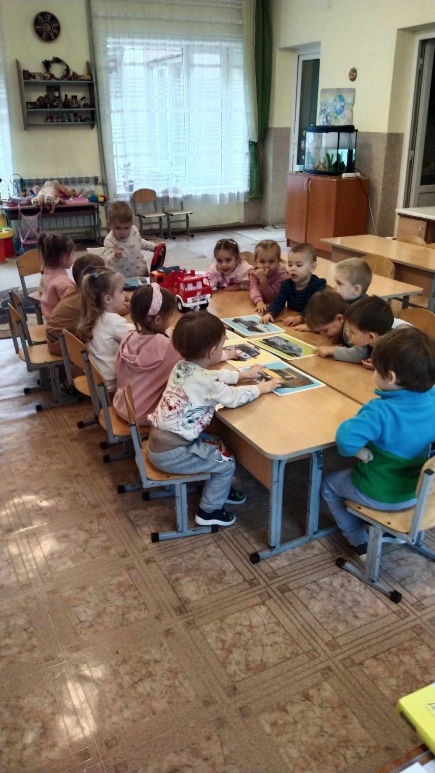 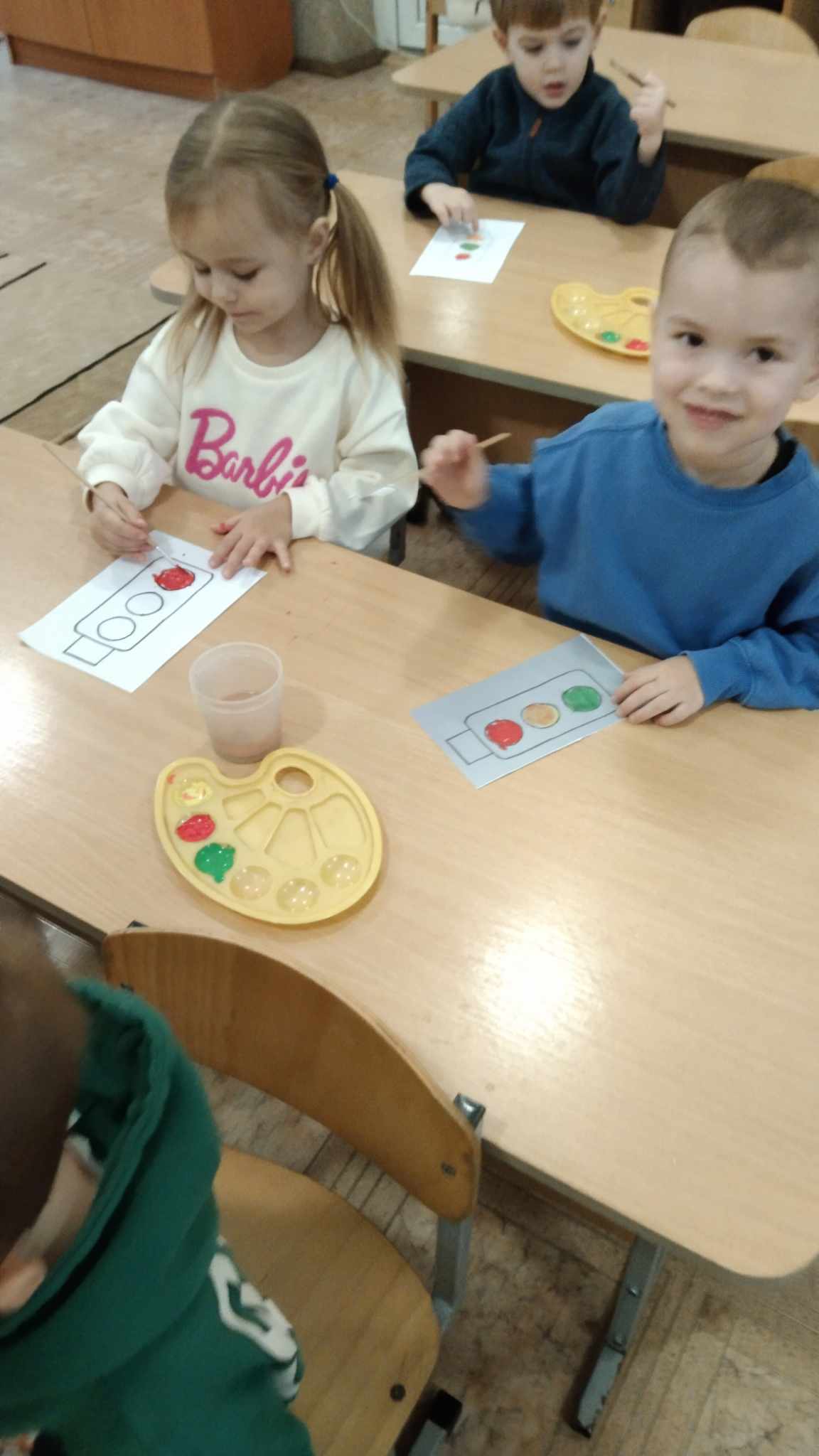 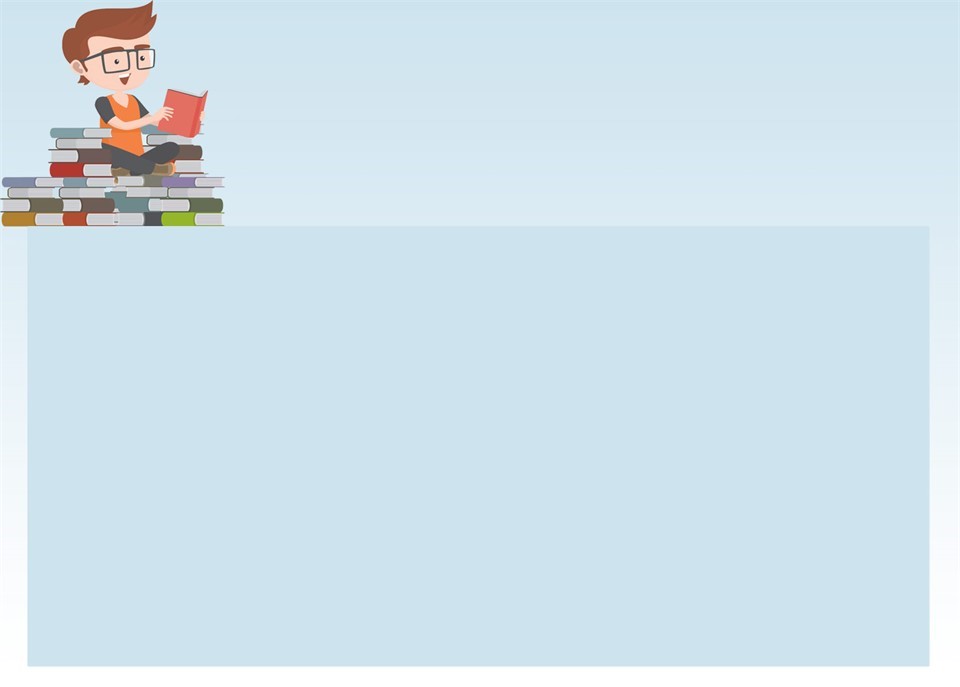 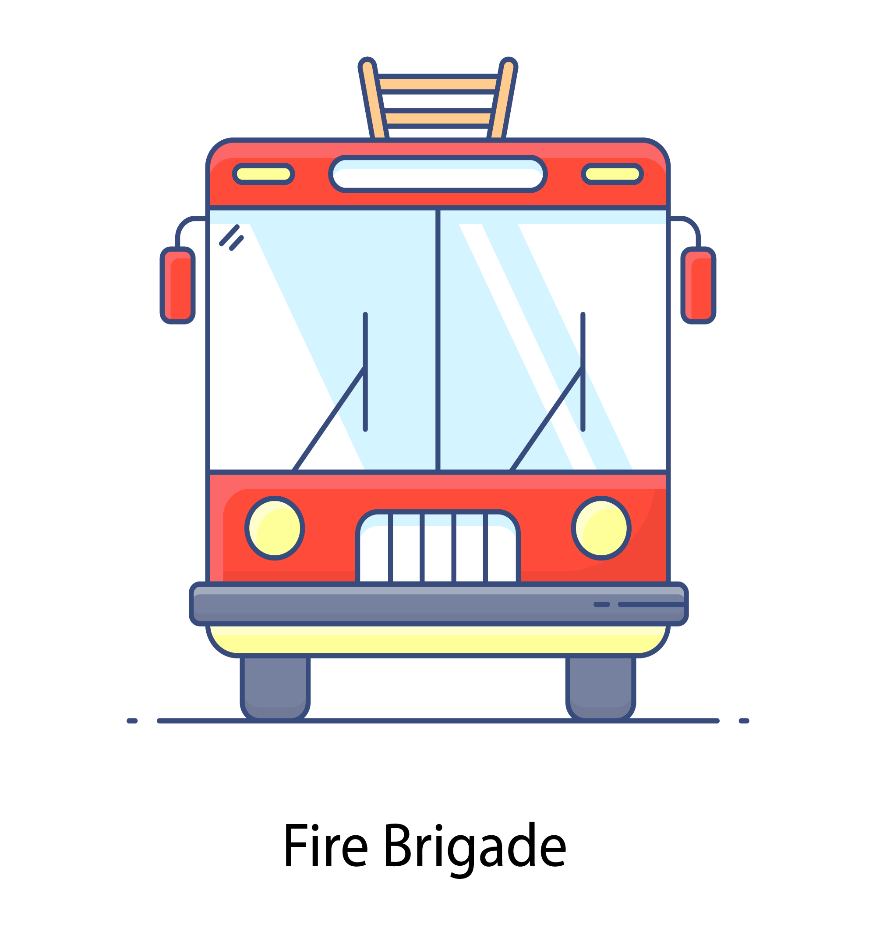 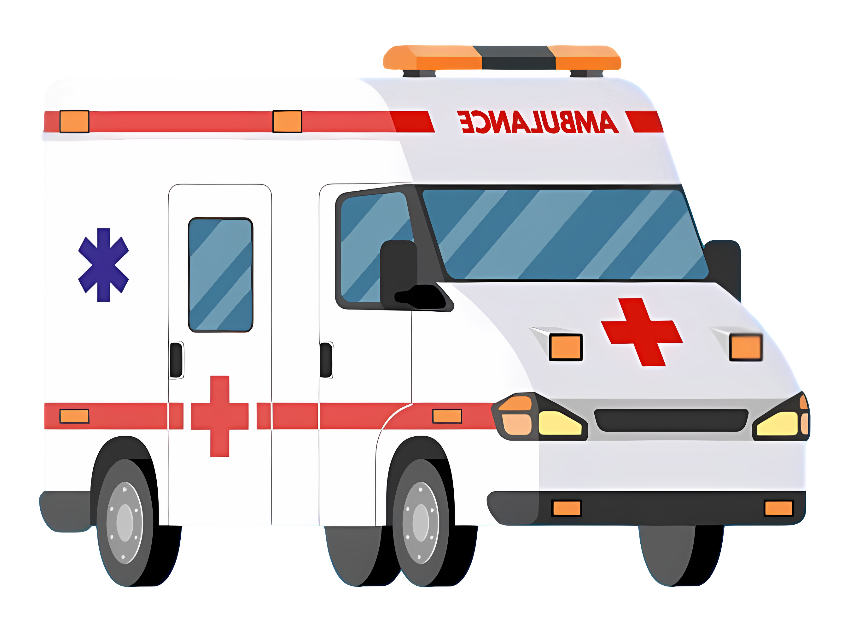 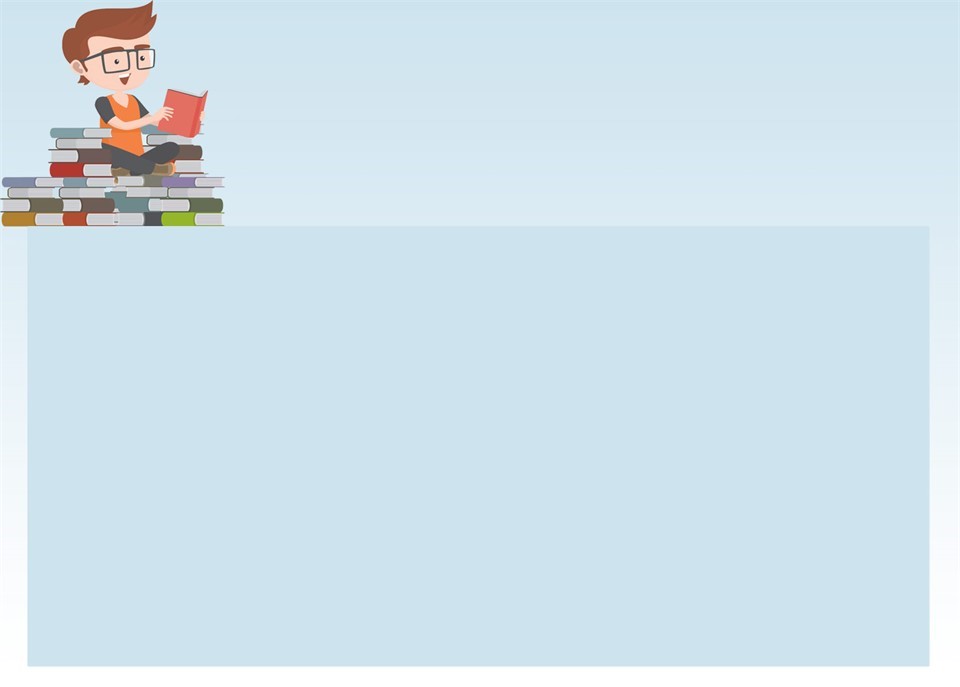 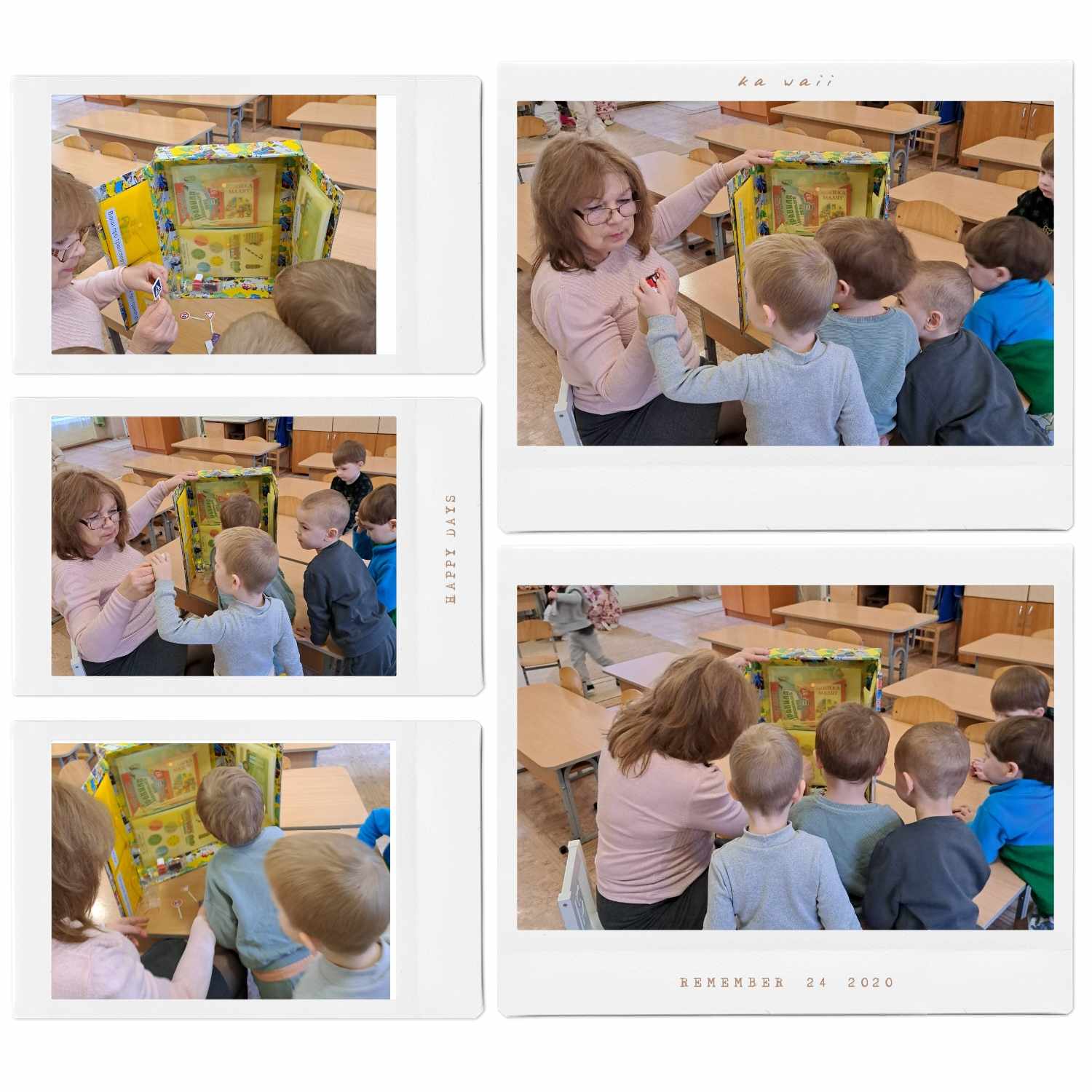 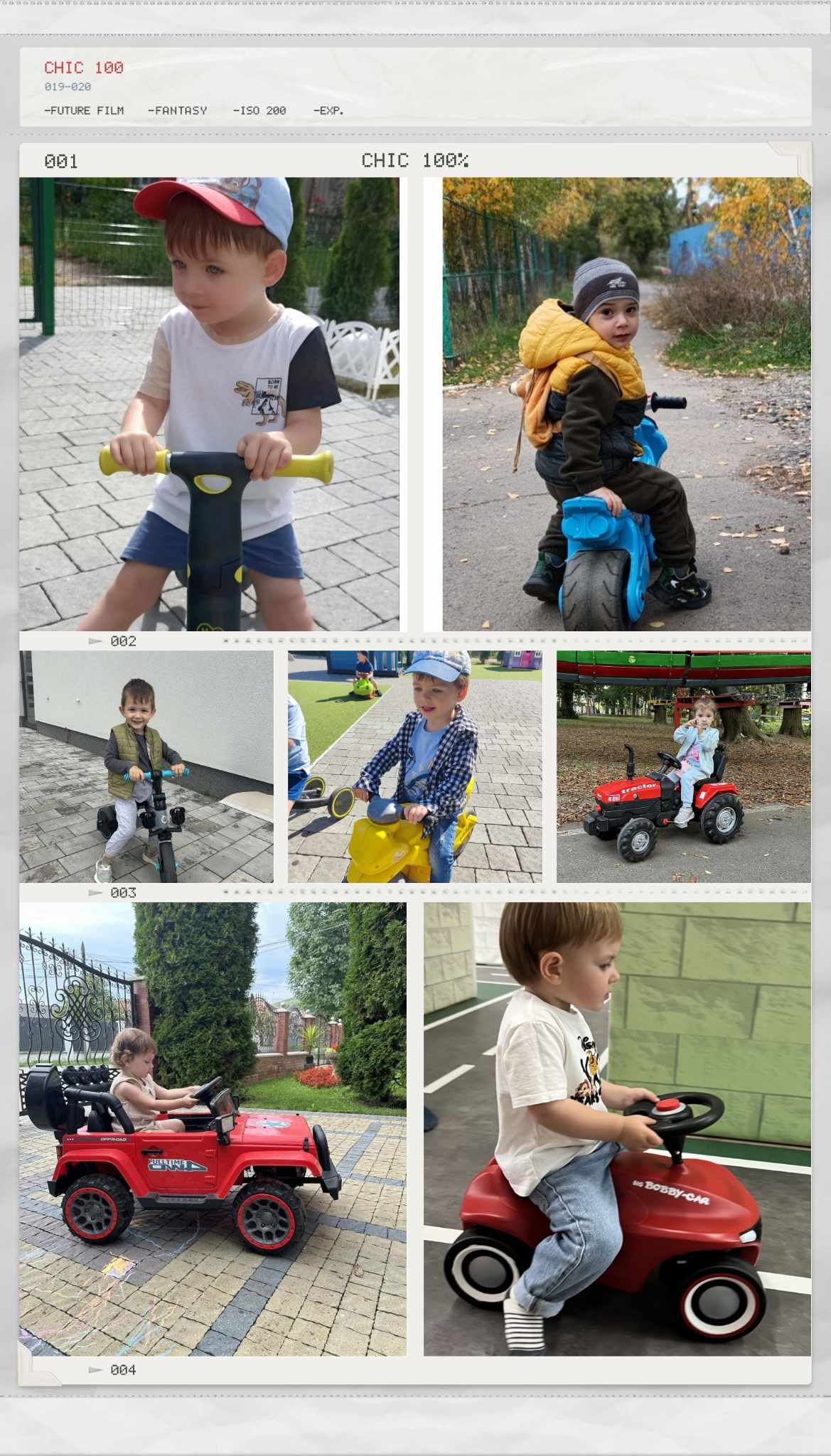 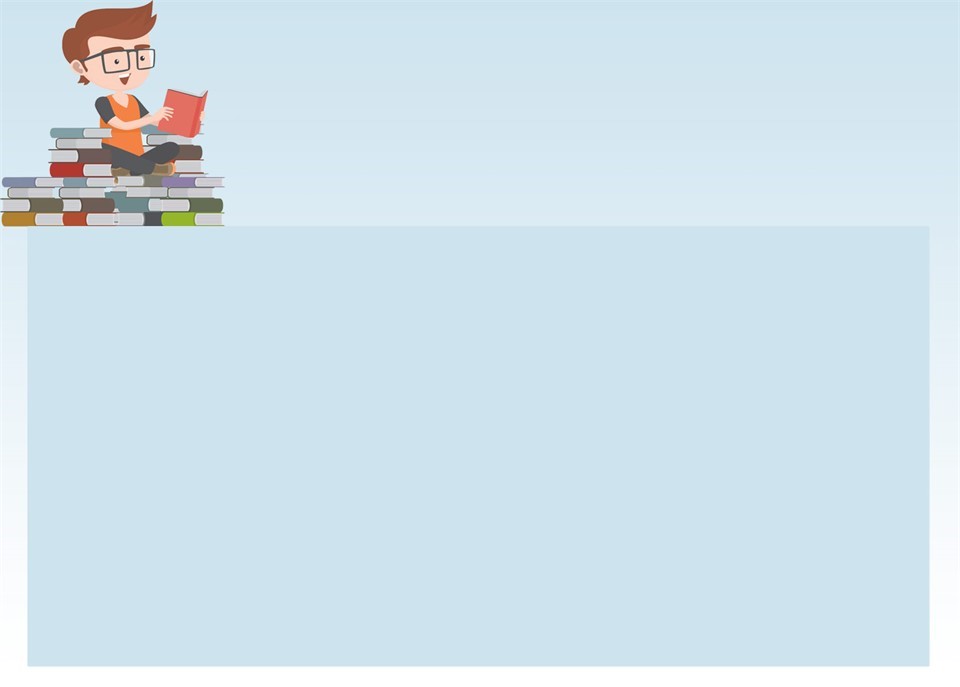 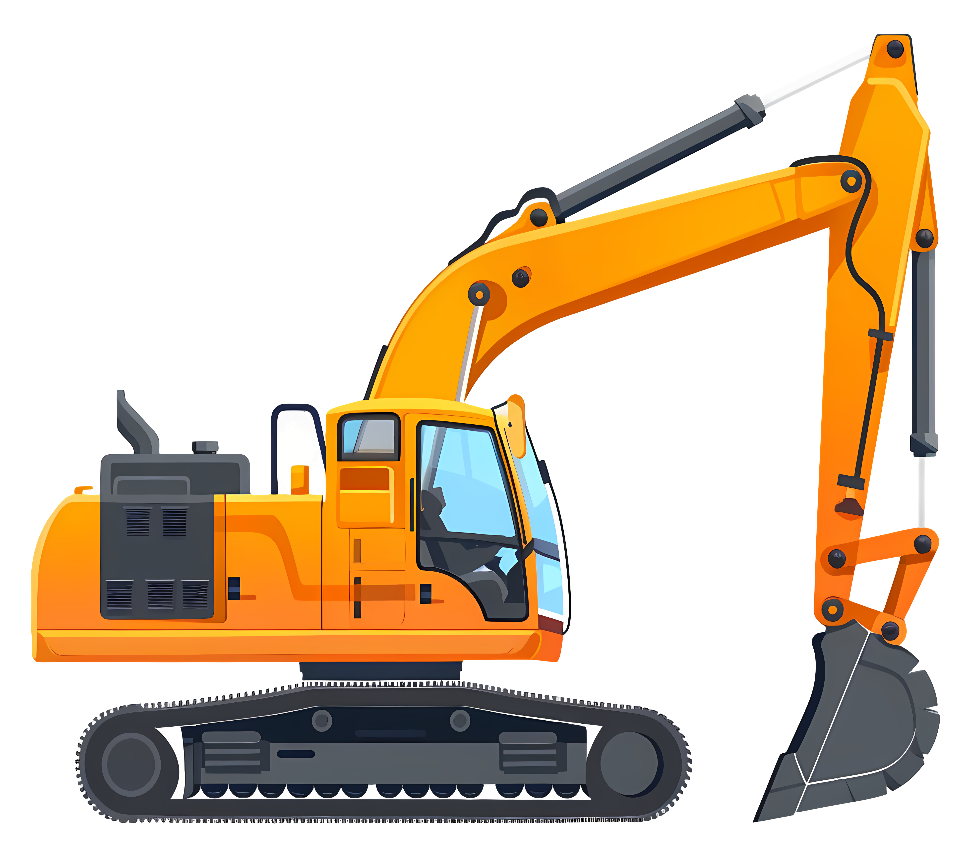 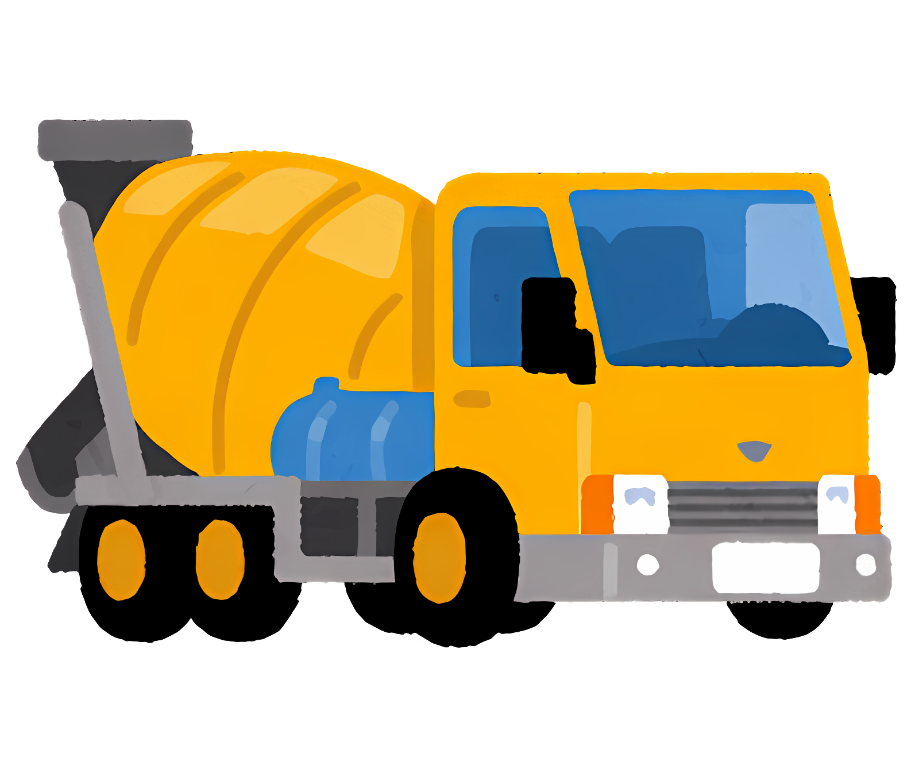 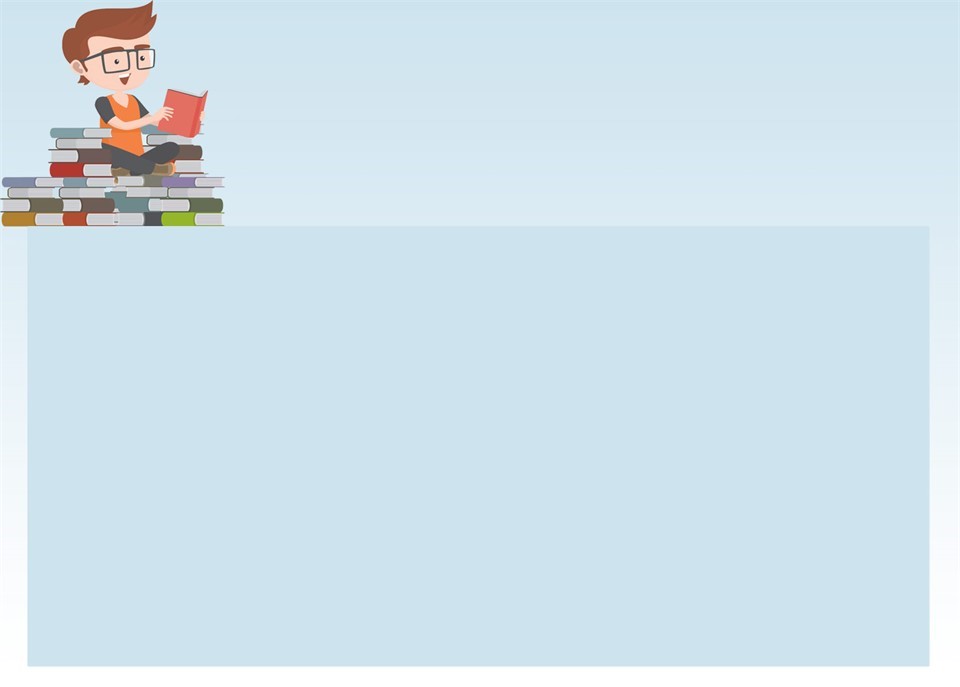 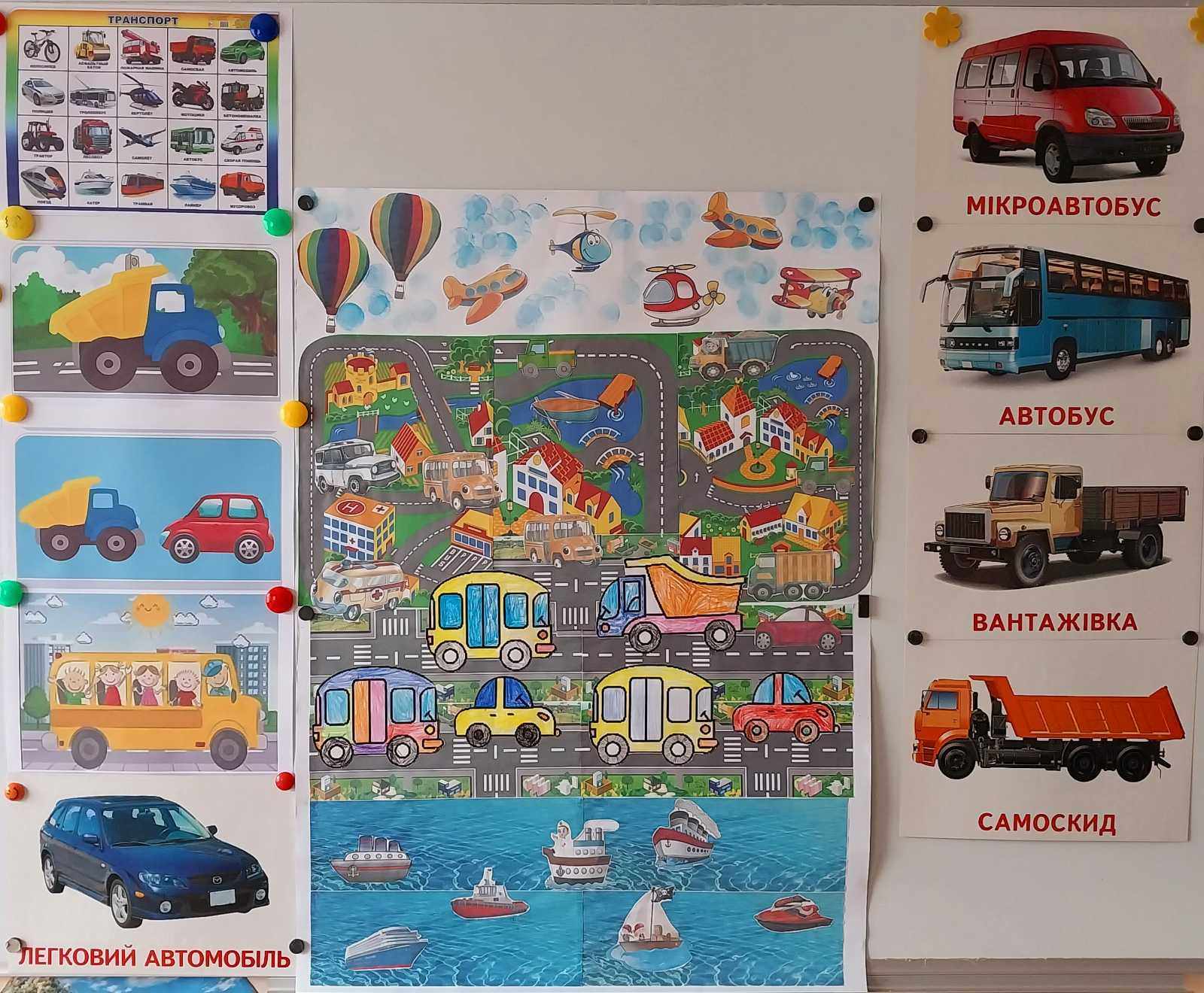 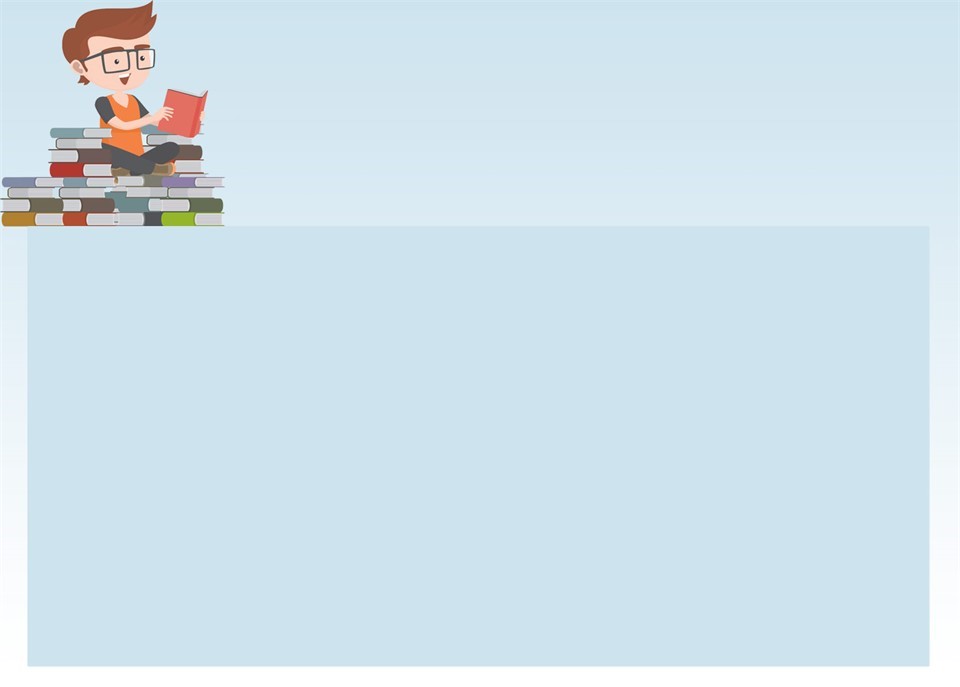 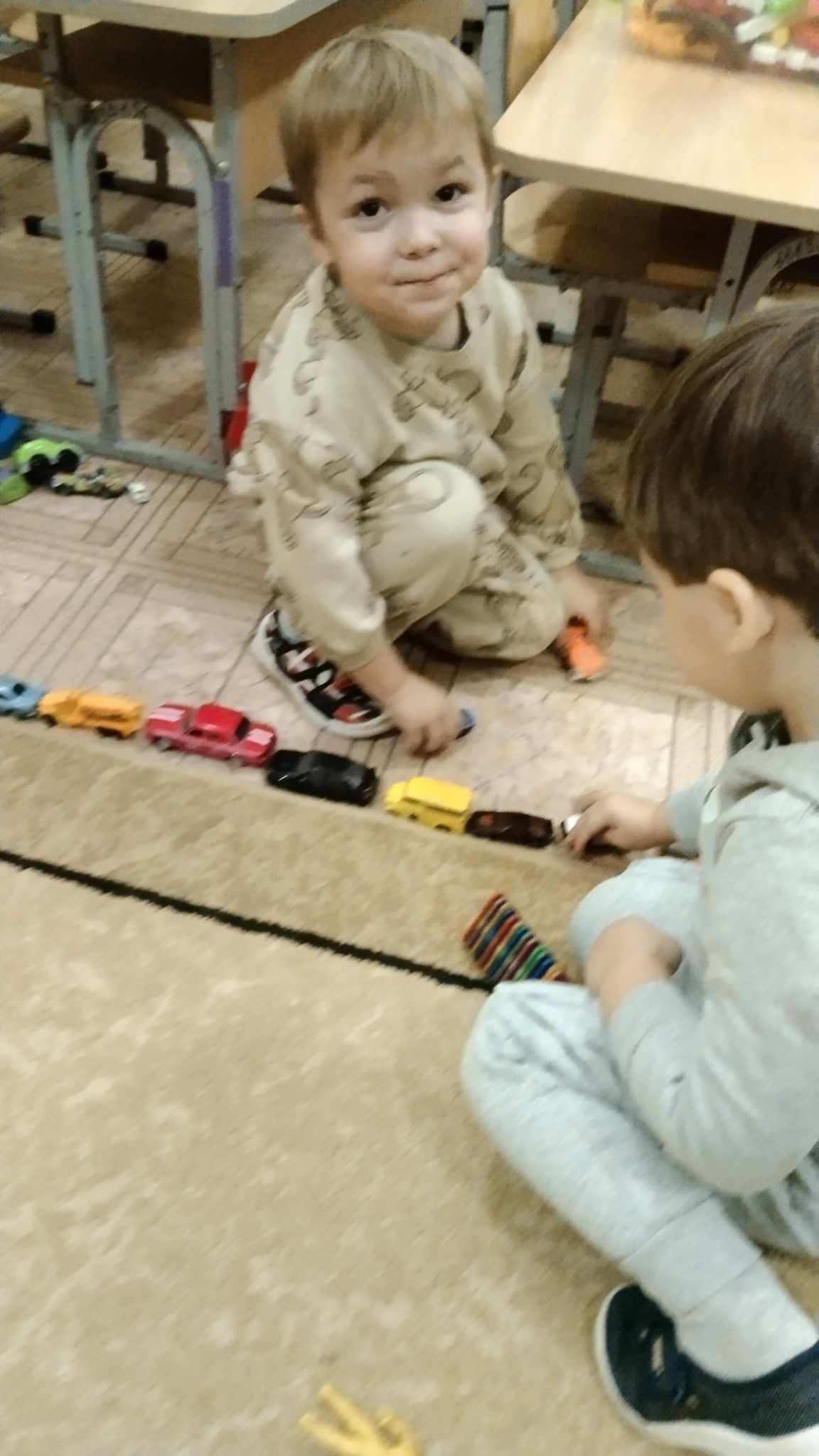 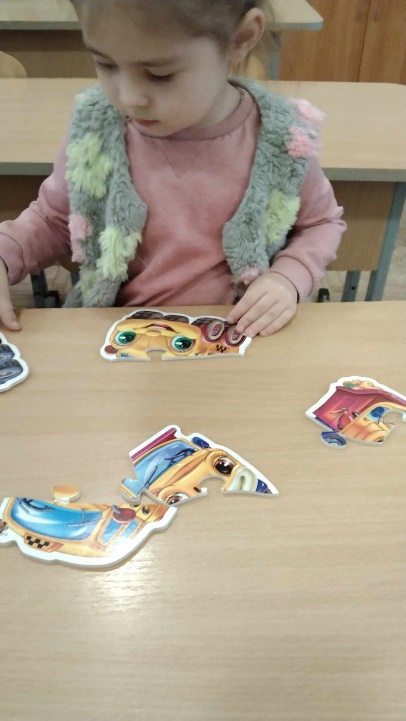 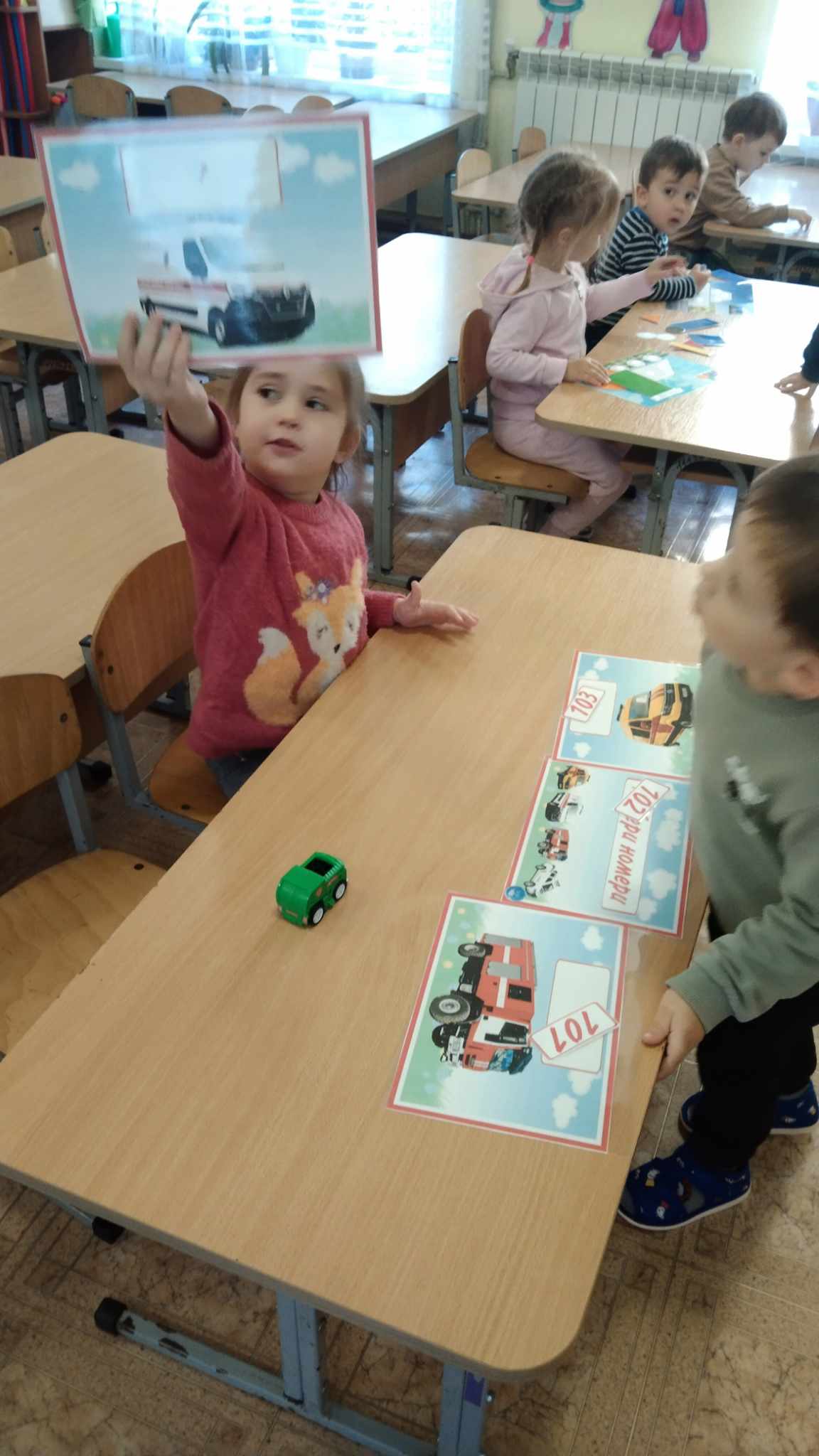 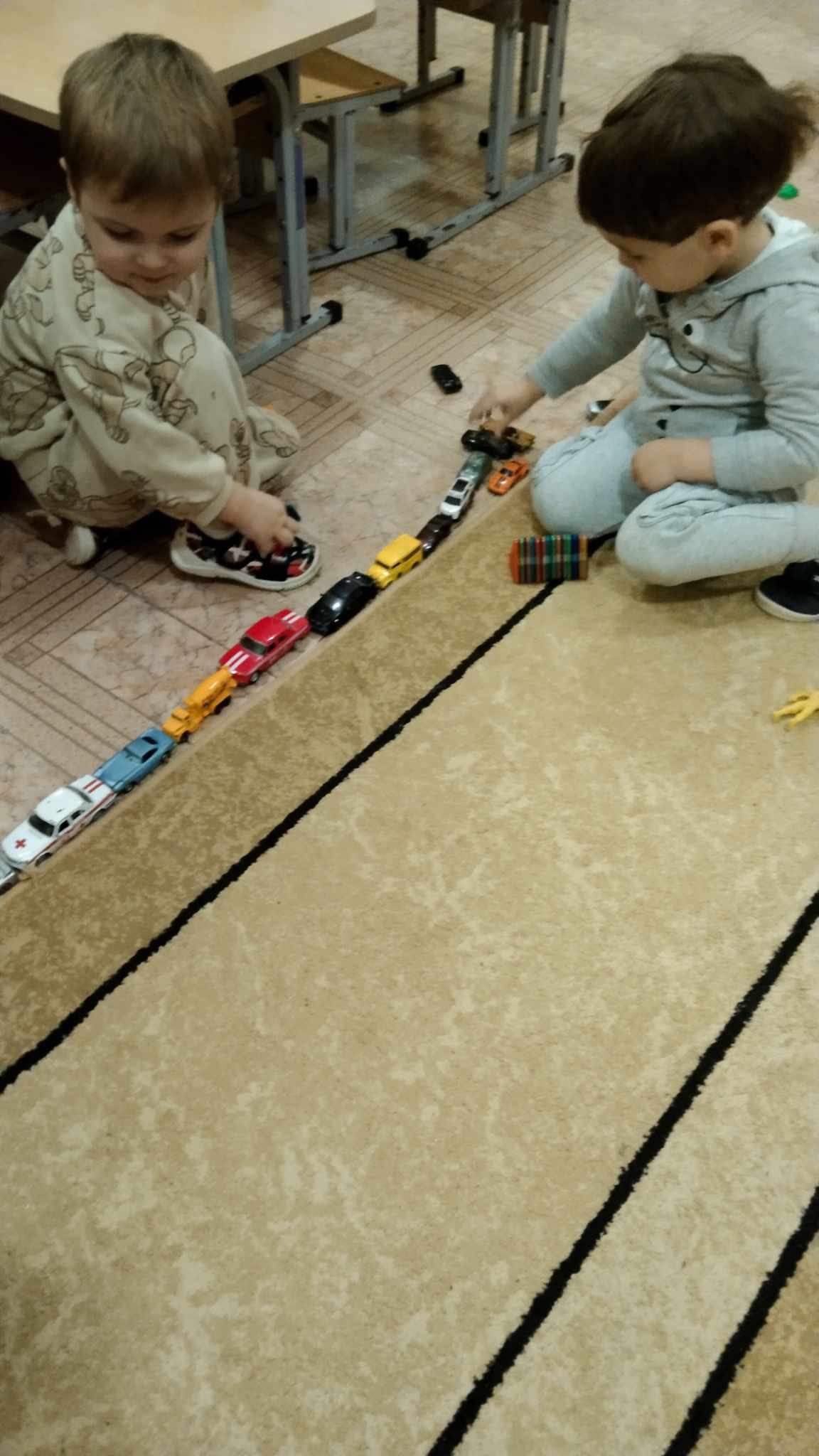 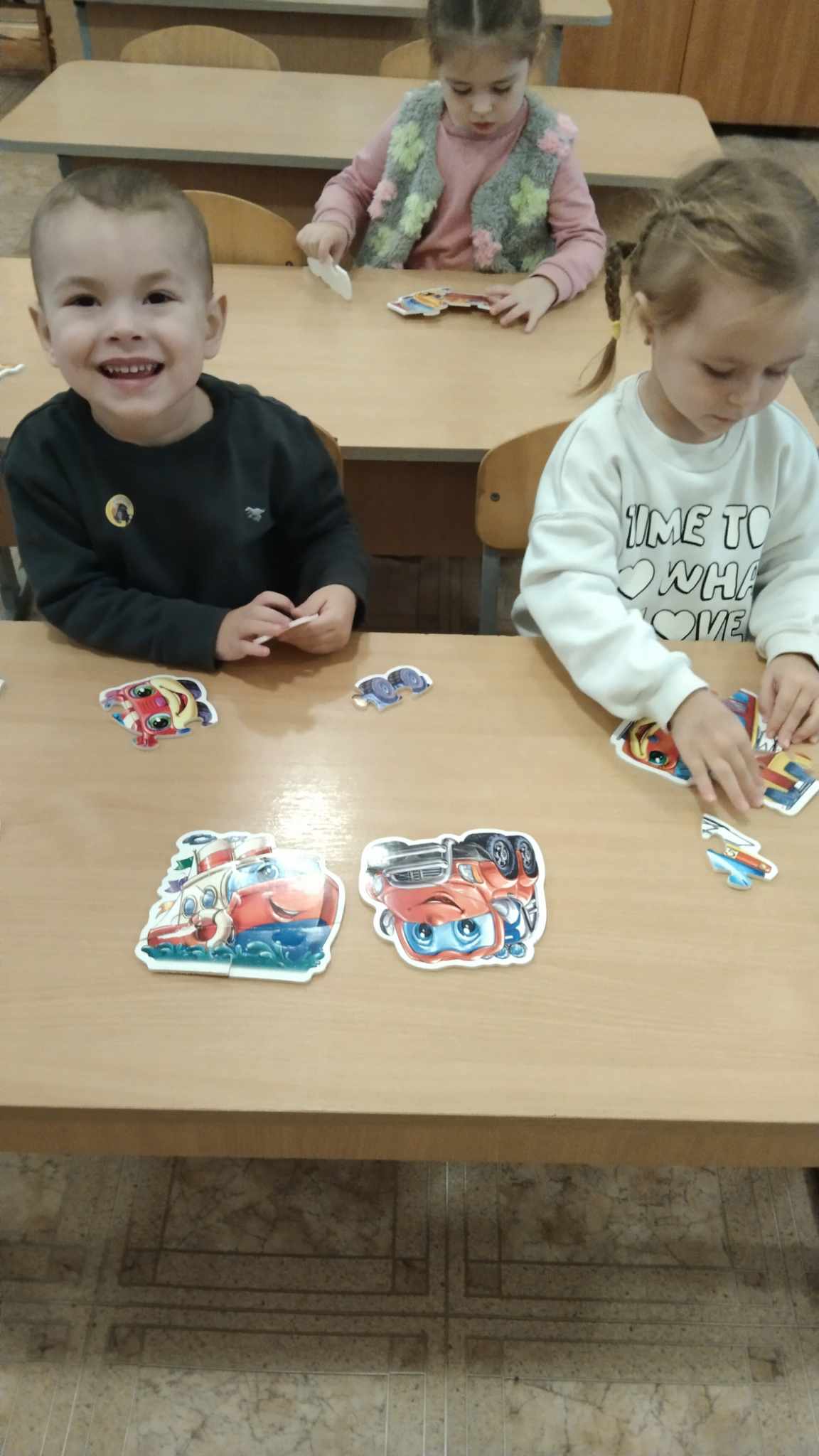 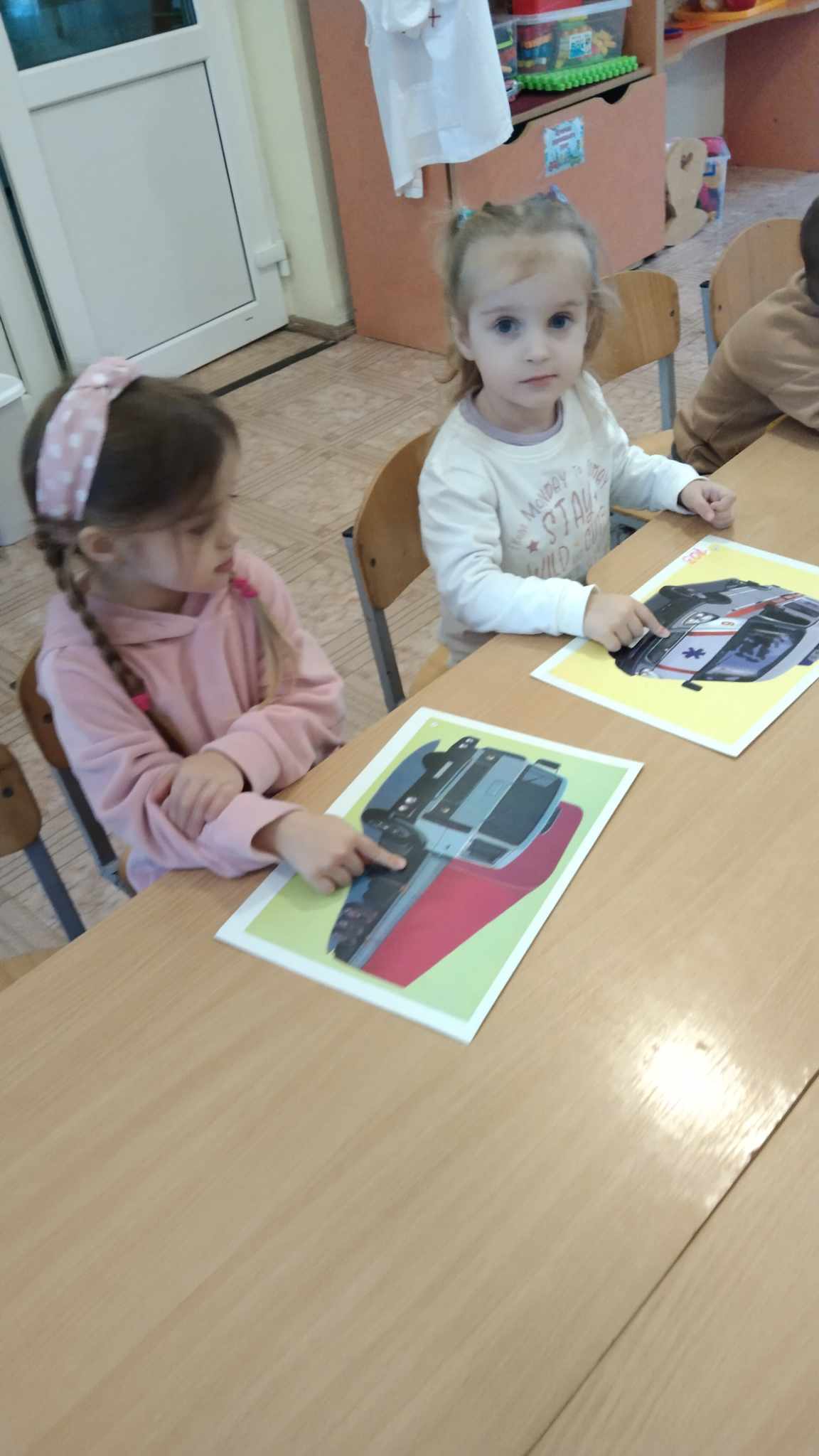 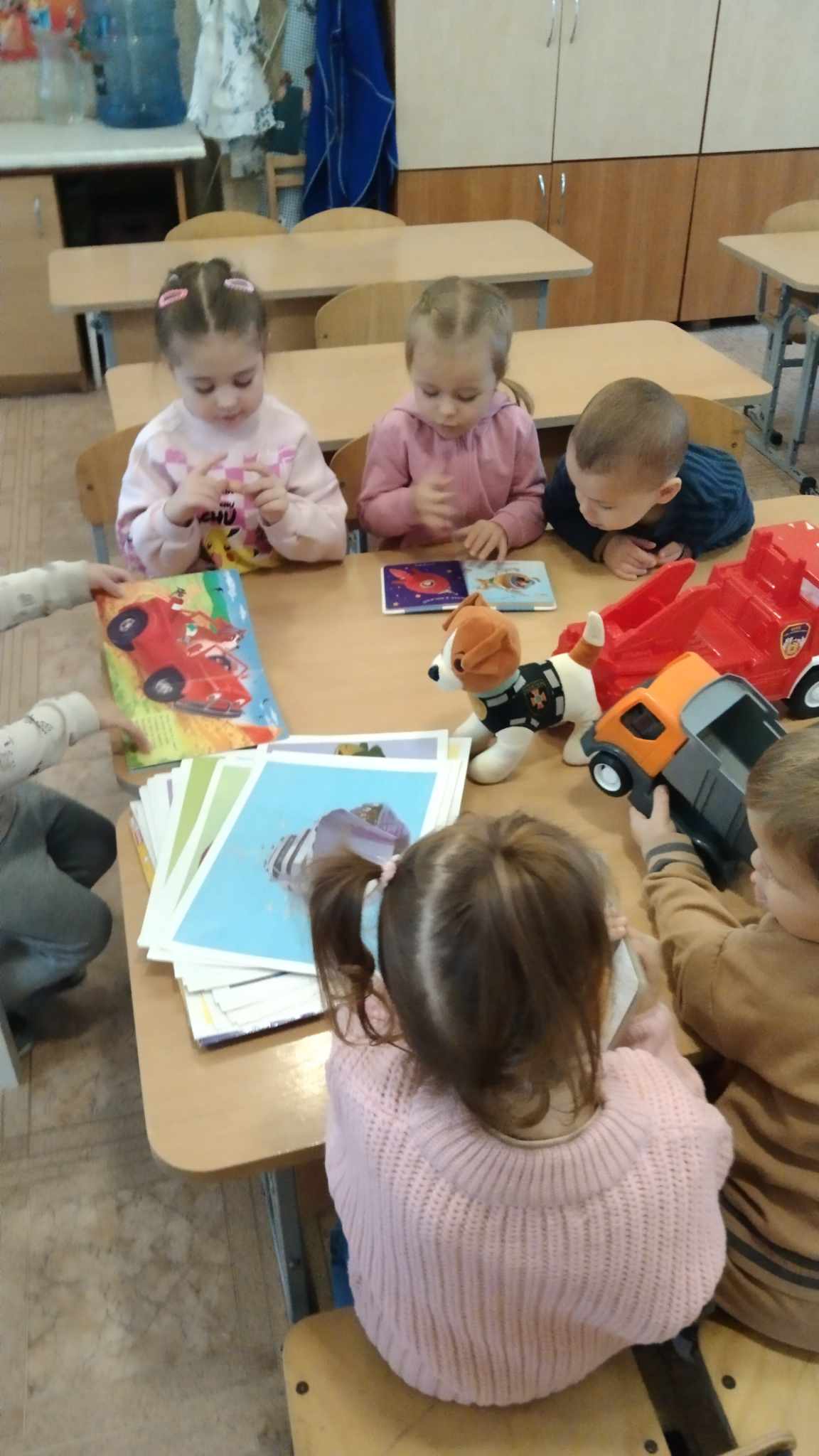 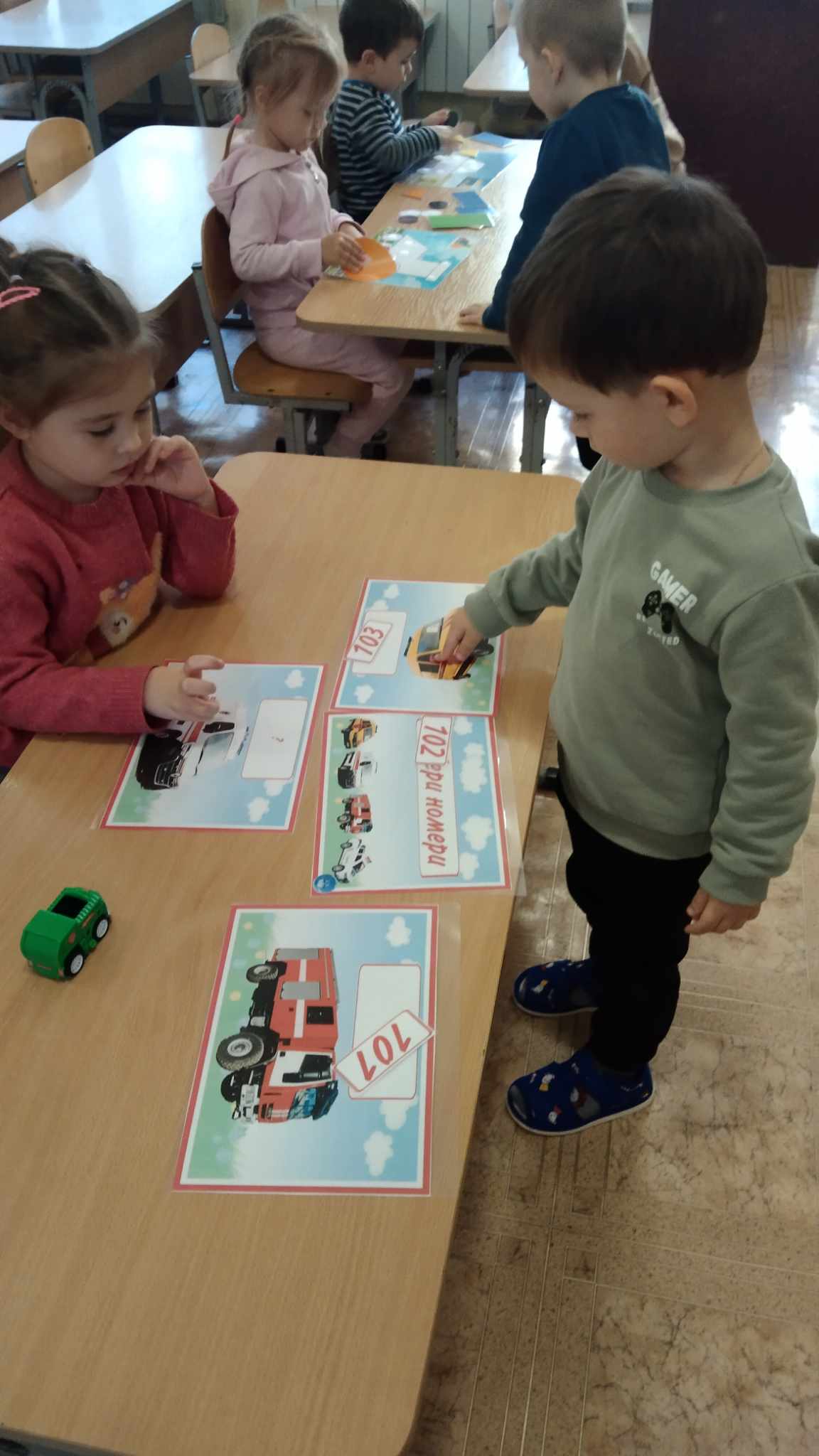 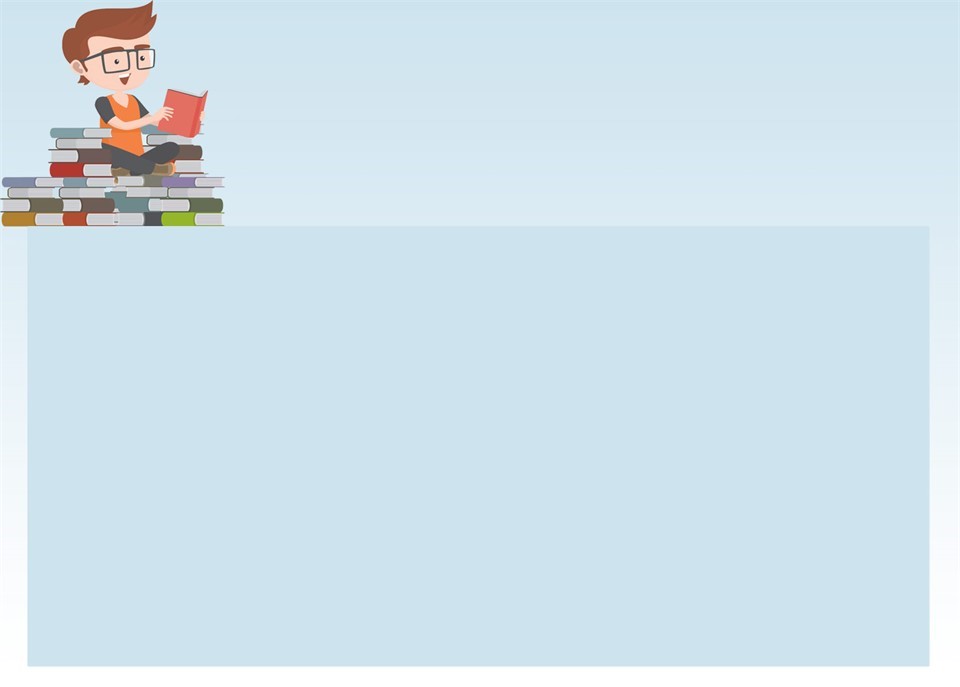 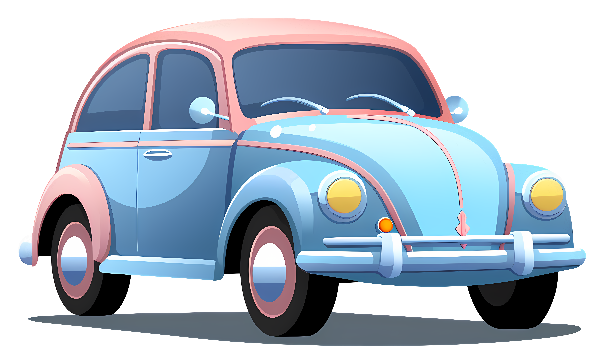 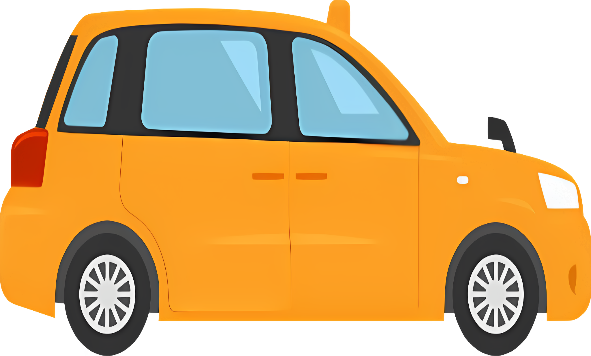 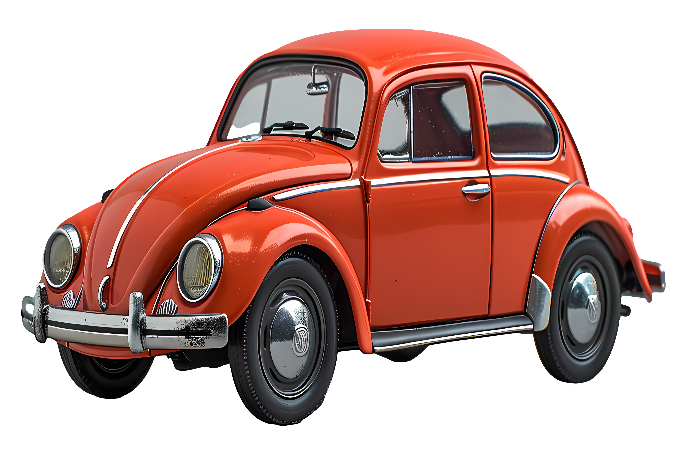 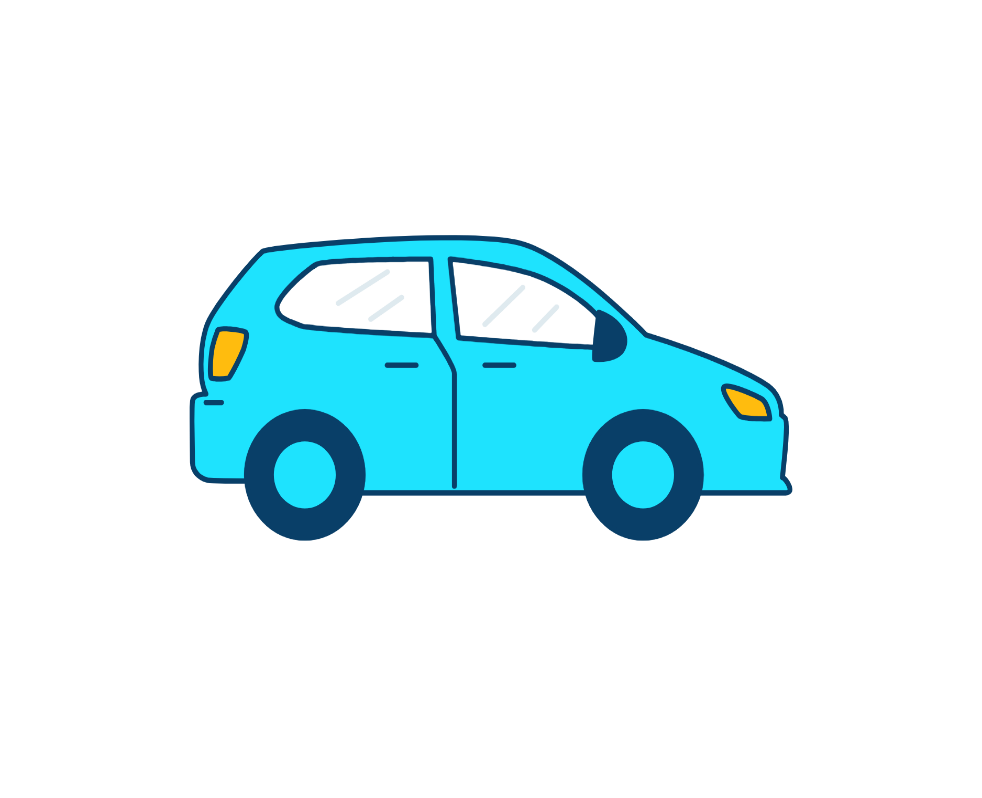 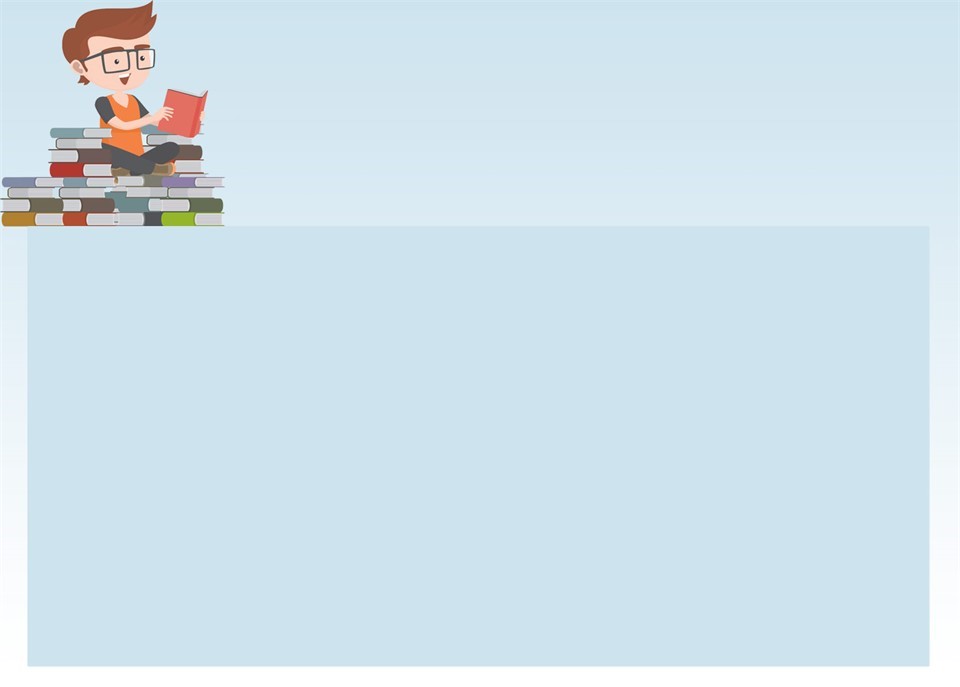 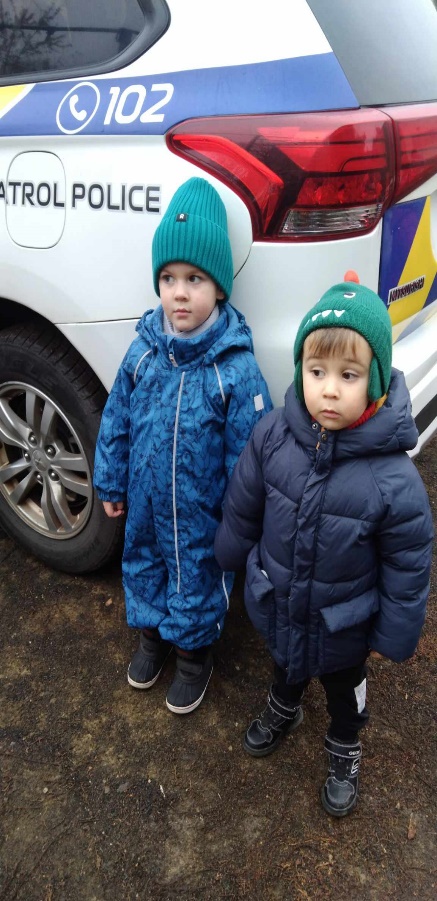 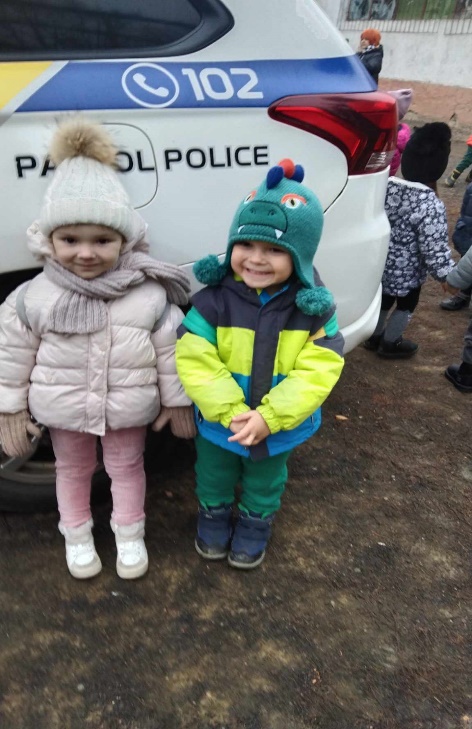 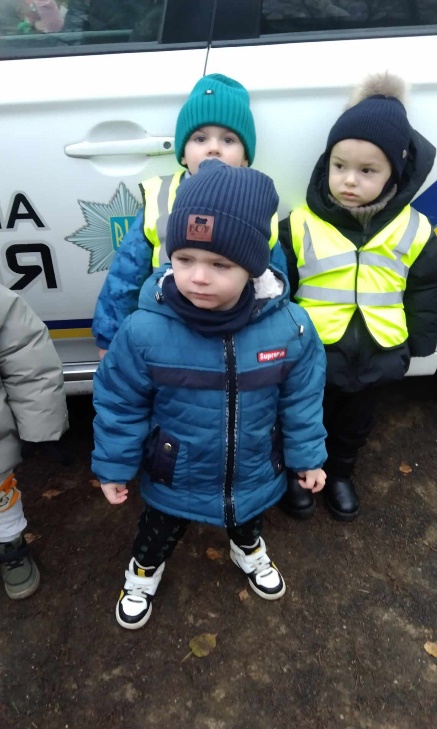 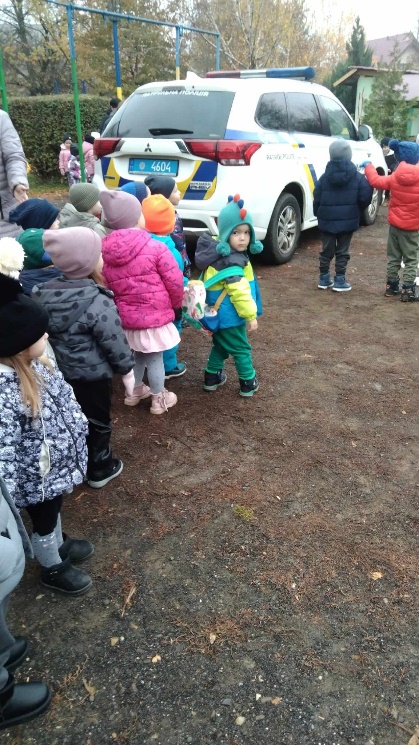 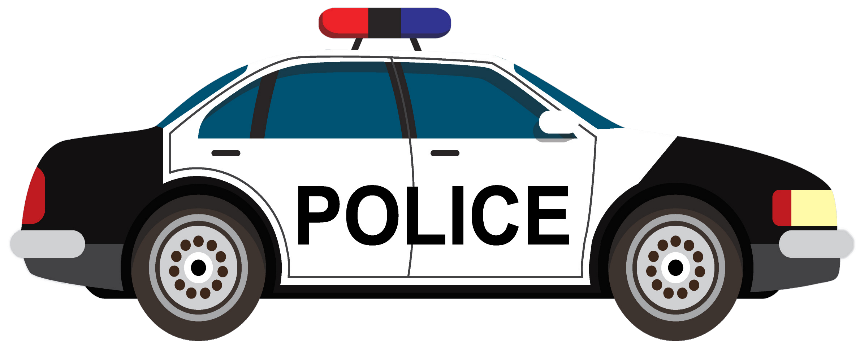 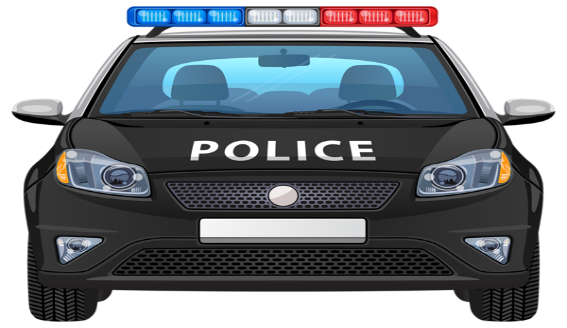 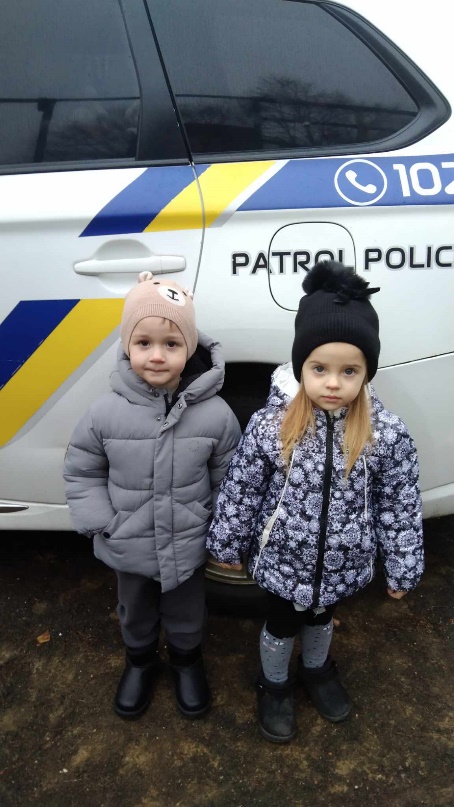 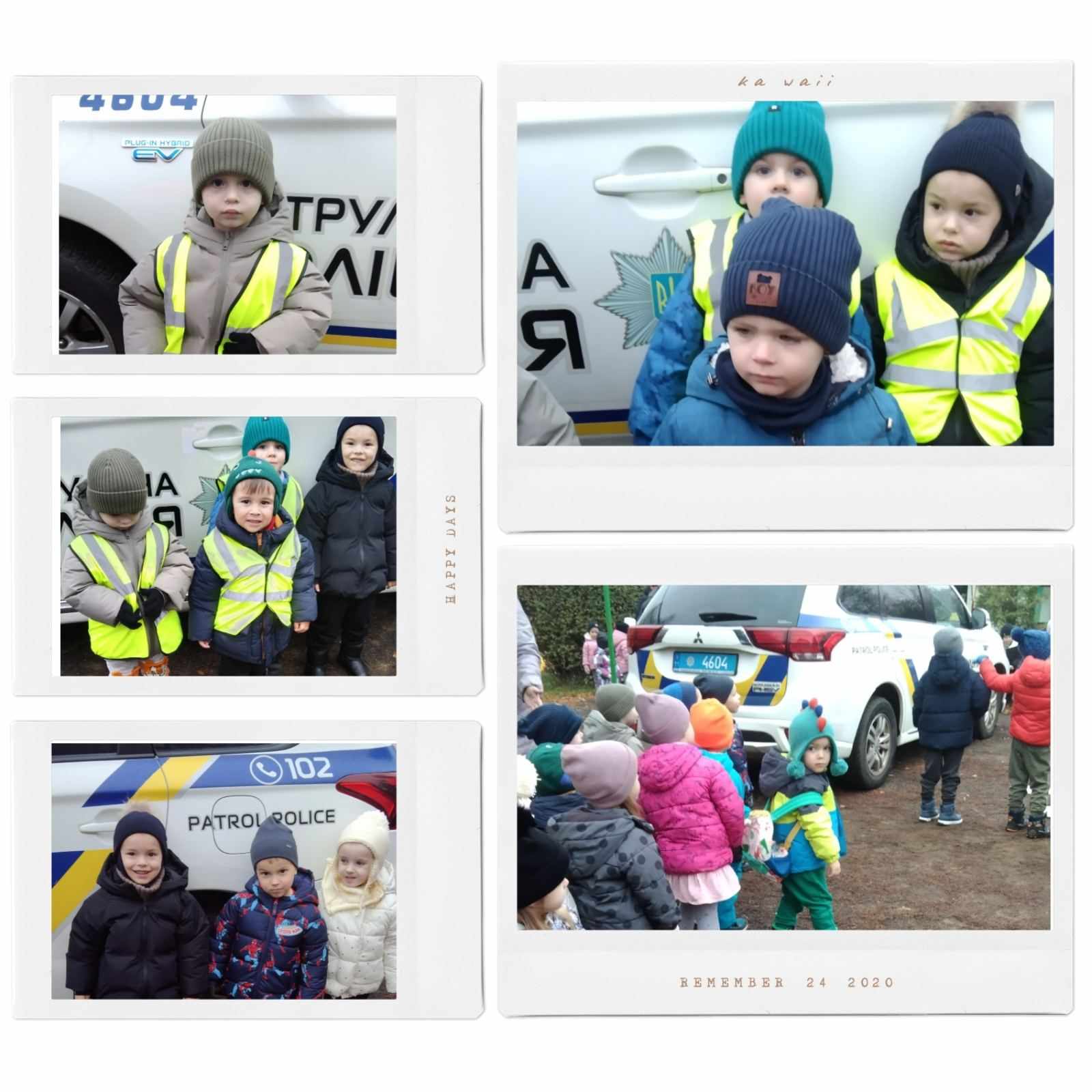 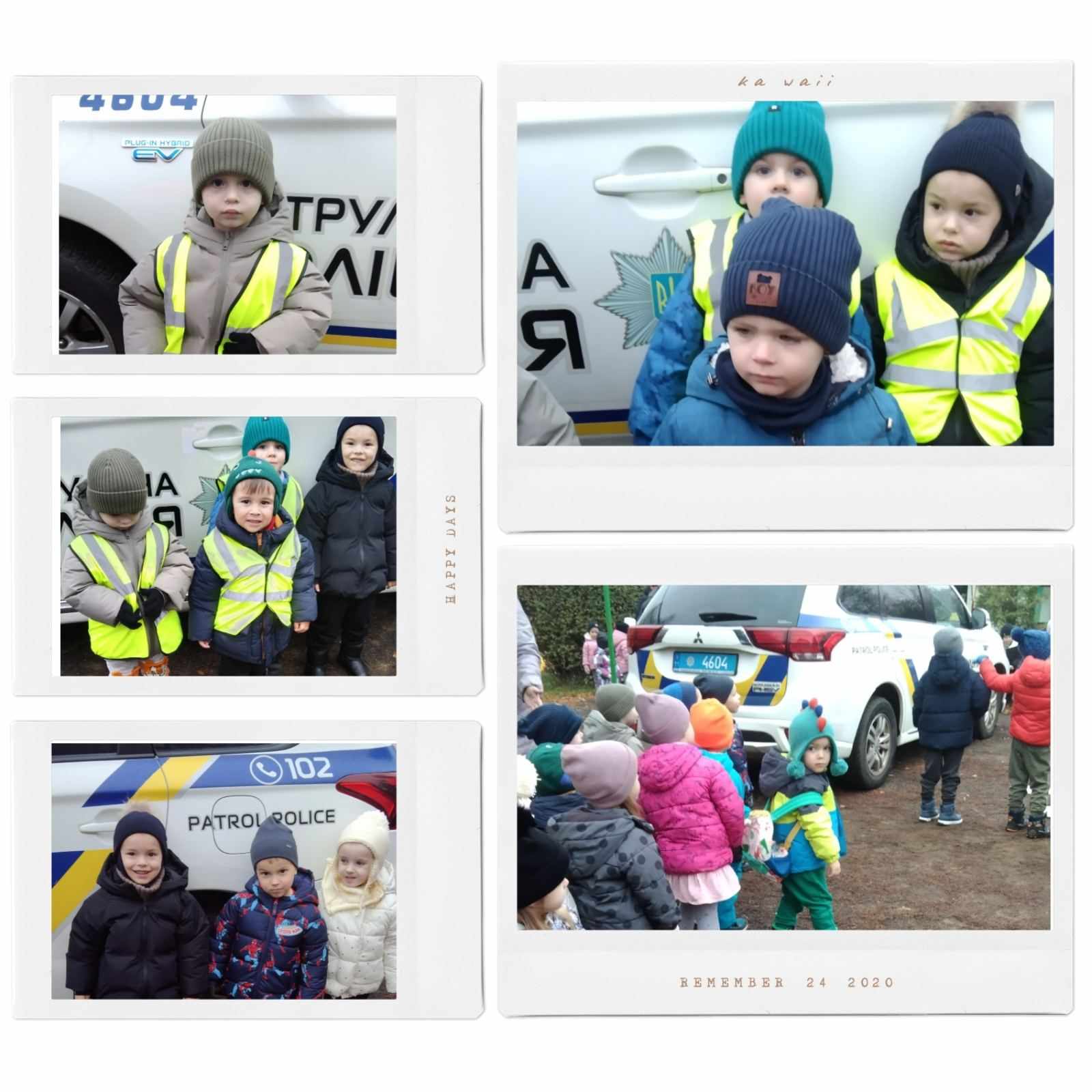 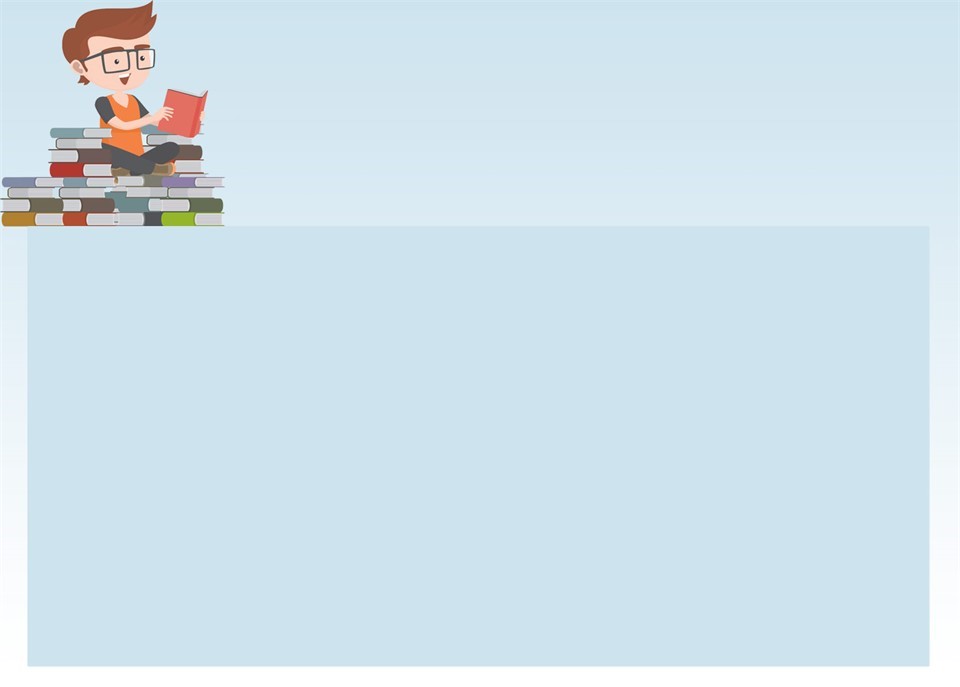 Висновки
Результативність проекту
В результаті реалізації проекту забезпечена ефективна організація діяльності  групи та всіх учасників проекту 
Розроблений план роботи з дітьми групи і їх батьками в рамках даного проекту успішно виконаний. Вихованці ознайомились з правилами дорожнього руху і поведінкою пішоходів на вулицях міста, навчились вирішувати проблемні ситуації, що виникають на проїжджій частині дороги, ознайомились з дорожніми знаками,навчились відрізнити легковий та вантажний транспорт, навчились вміти його класифікувати.
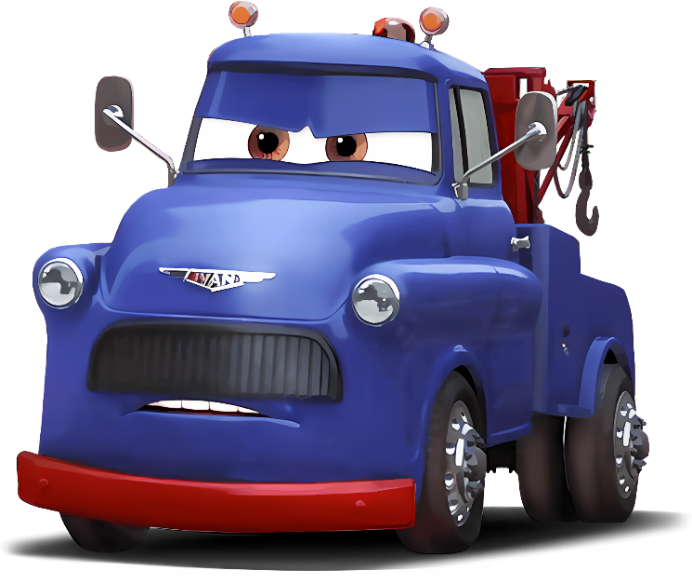 Нам вдалось розширити педагогічну грамотність батьків з питань навчання дітей безпечної поведінки на дорозі. Також у співпраці з педагогами підвищили рівень їх професійної компетентності з даної теми.
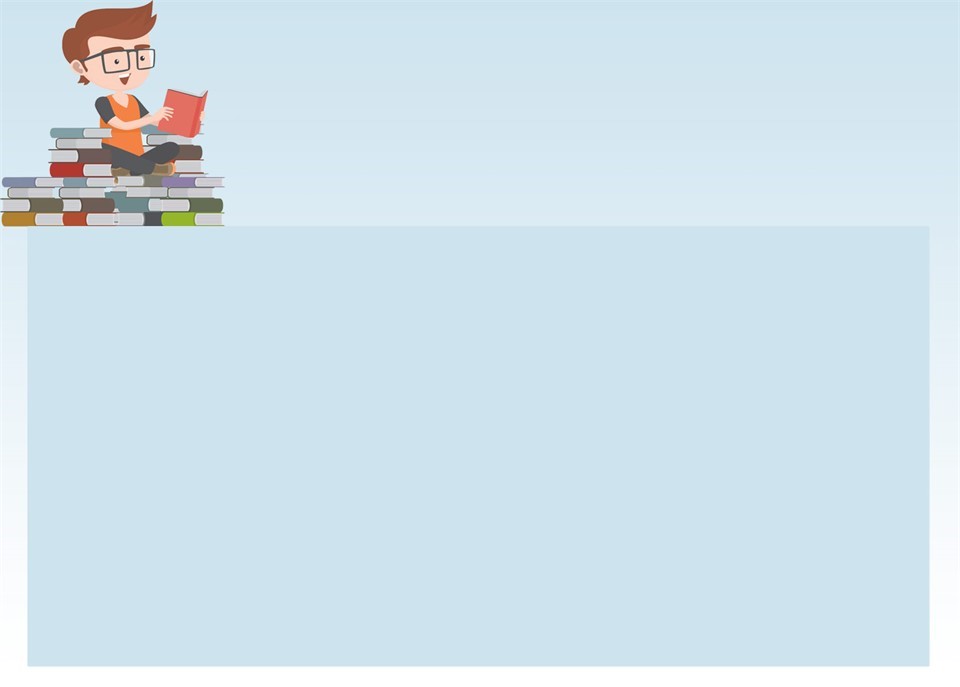 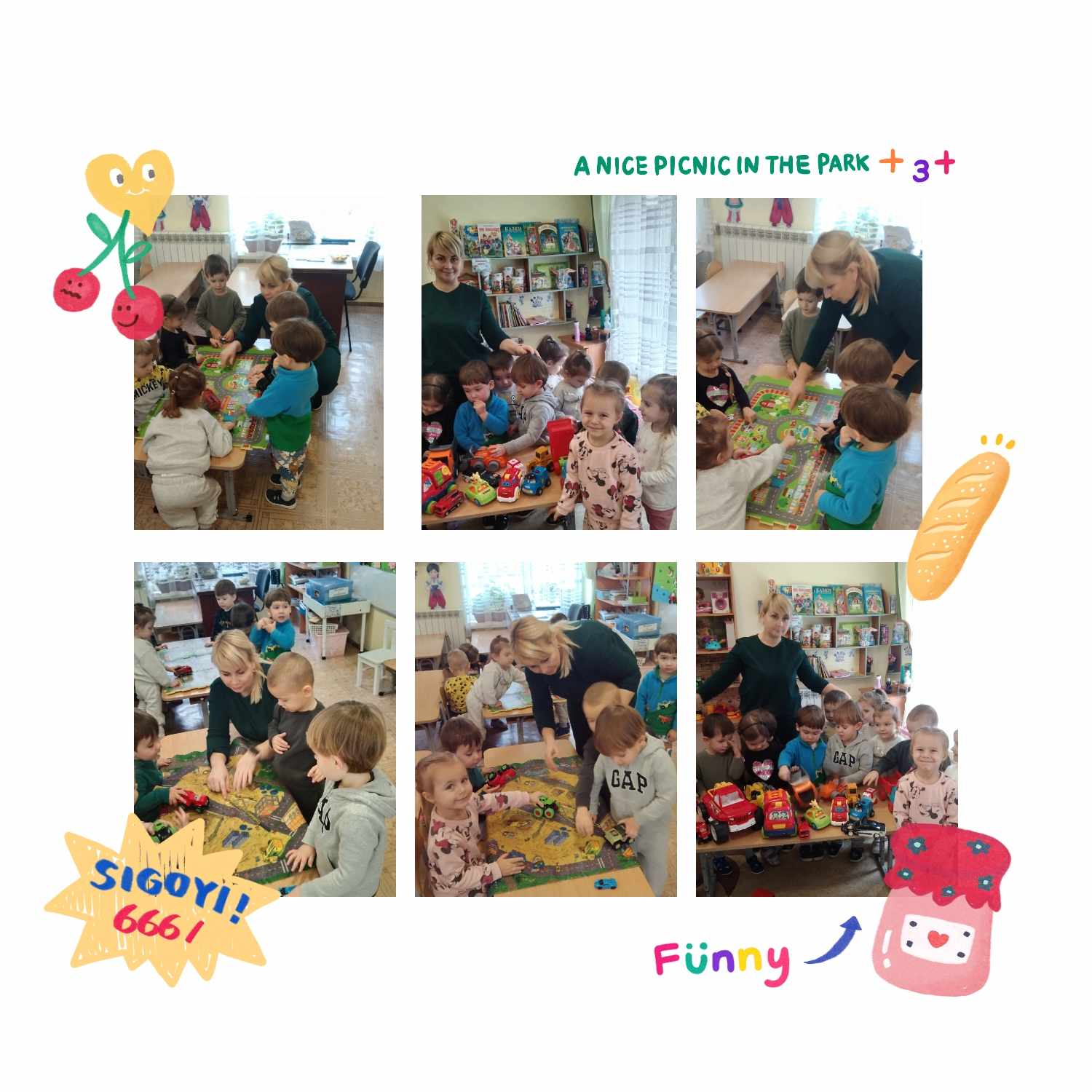 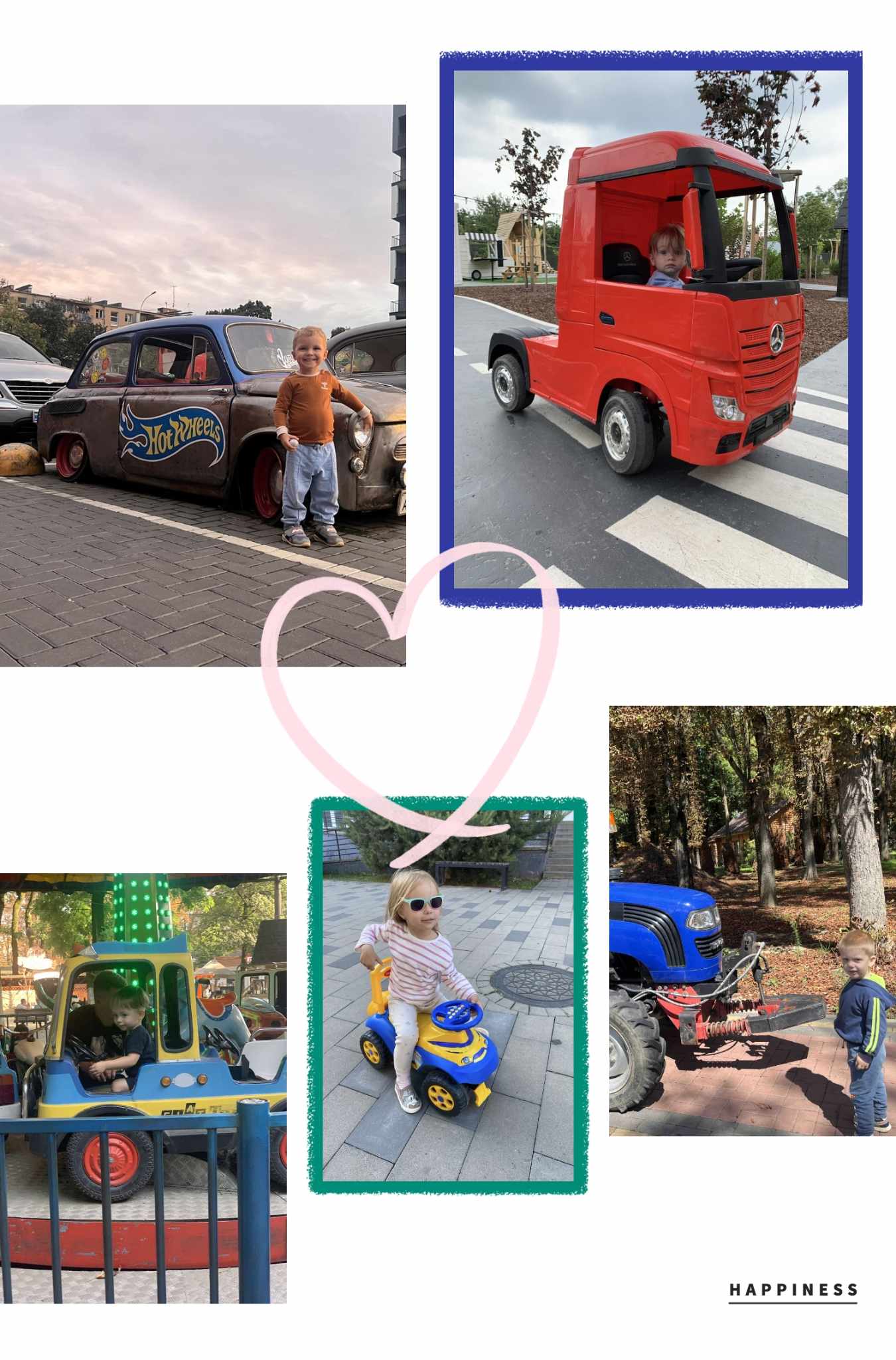 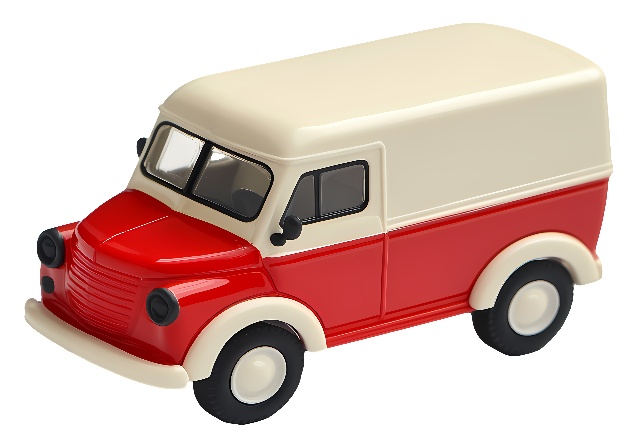 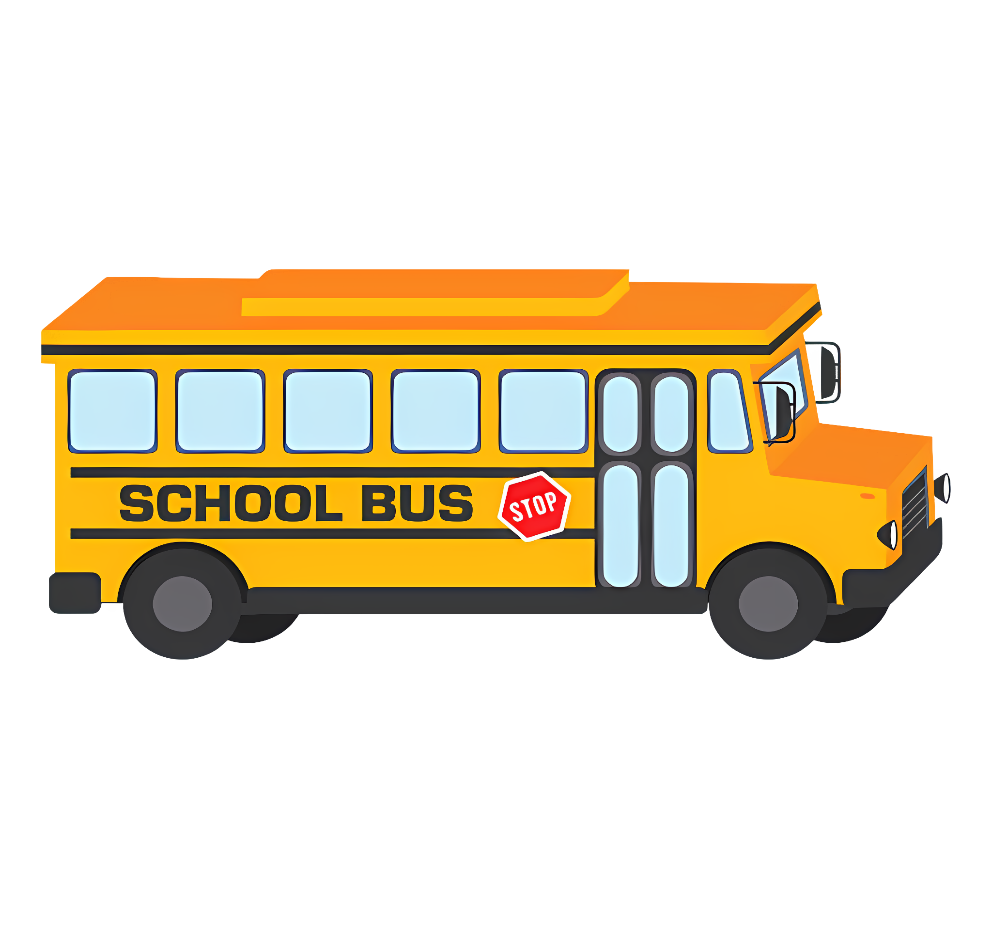 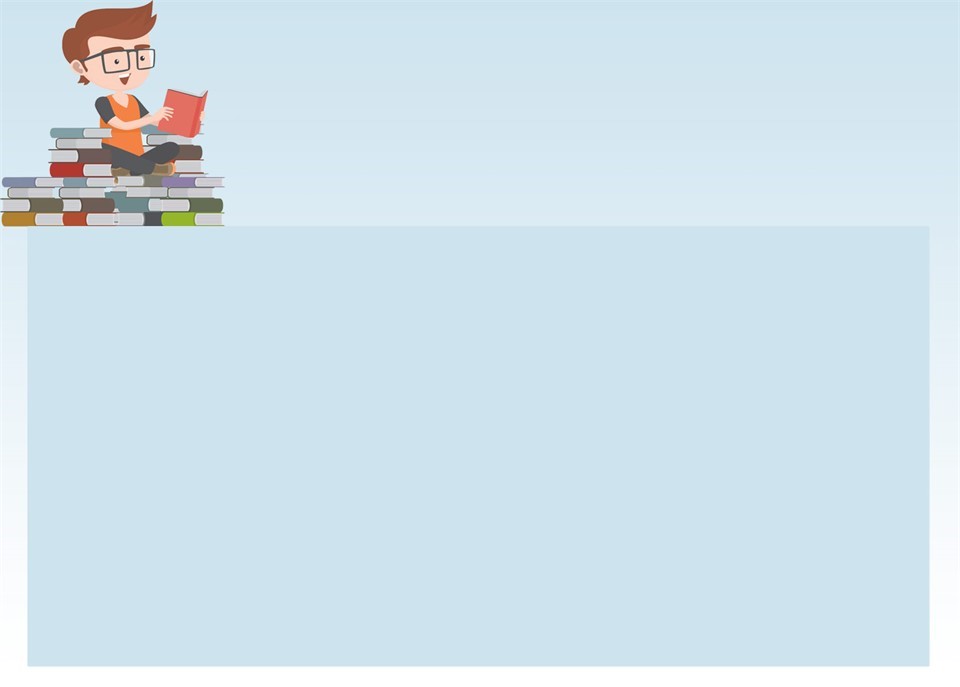 Особливе значення, виходячи з особливостей віку дітей, для проекту мала ігрова діяльність, де за допомогою моделювання, розподілу ролей, певних повноважень у дітей закріплені теоретичні знання щодо правил безпечної поведінки на дорозі та у транспорті.
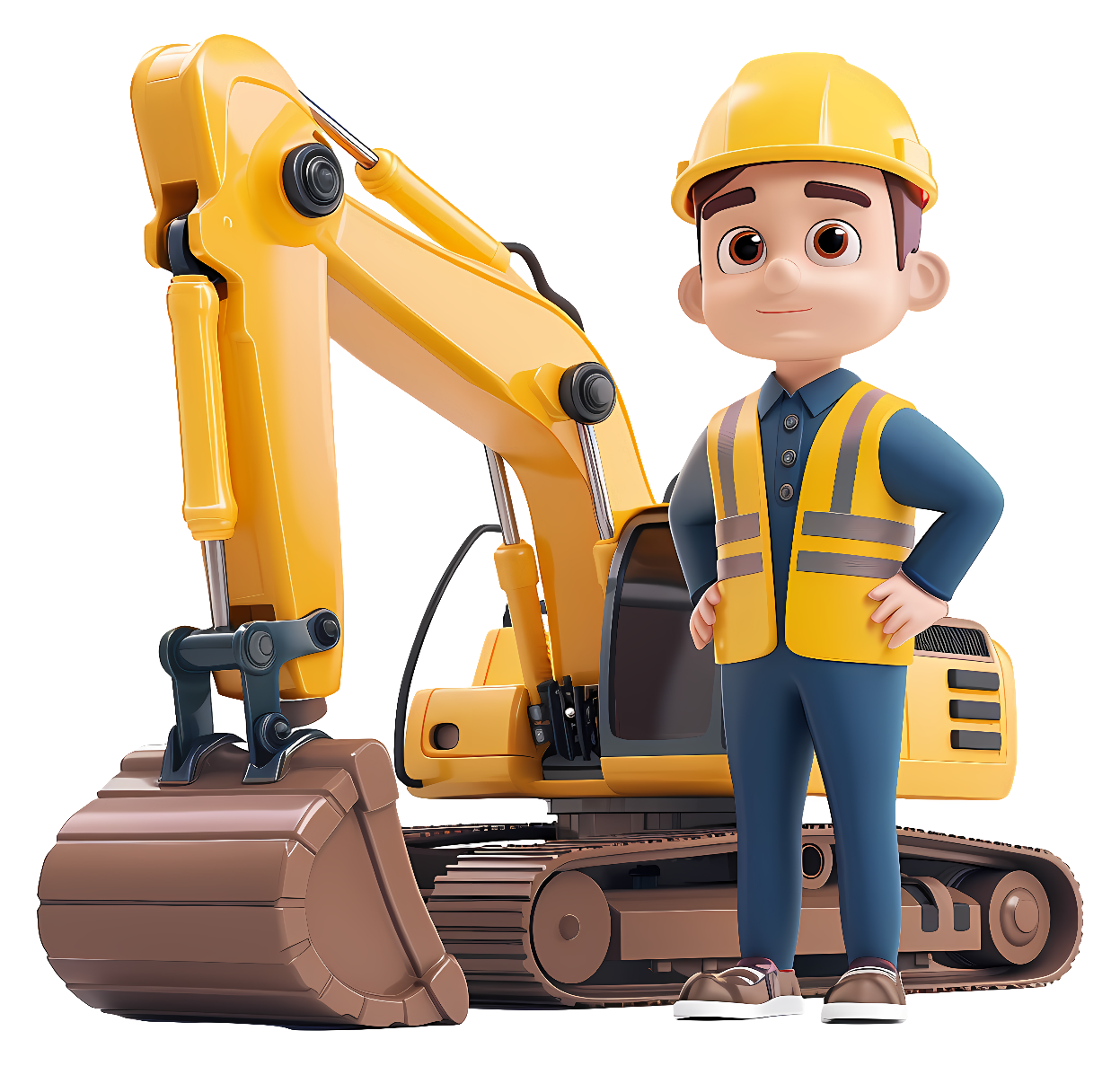 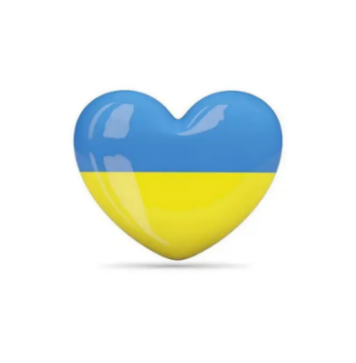 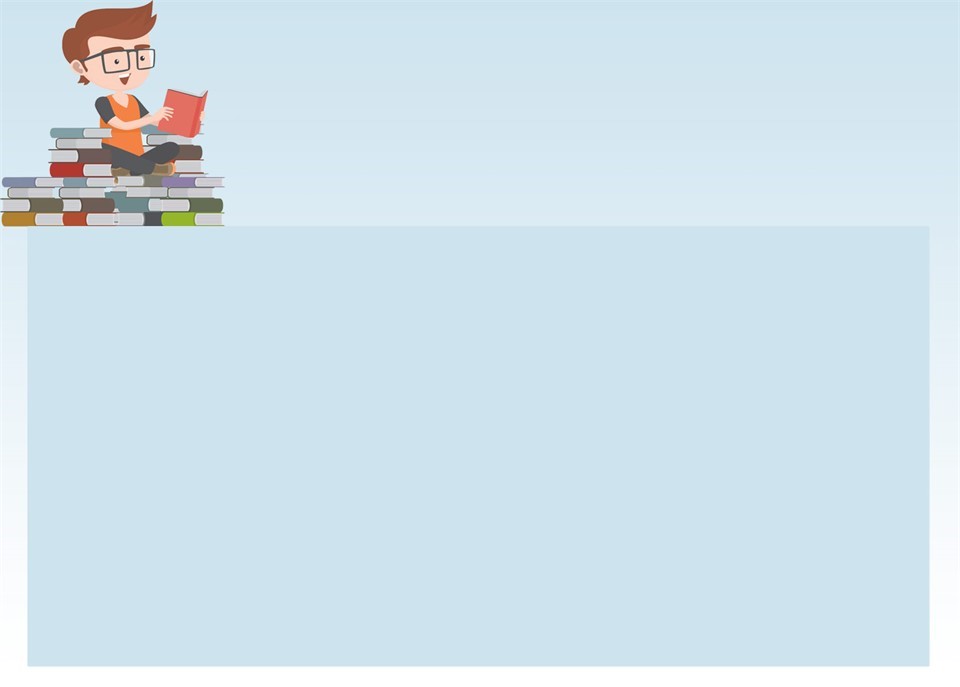 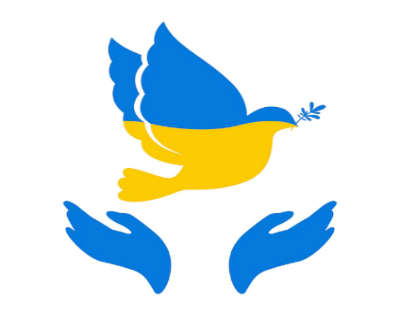 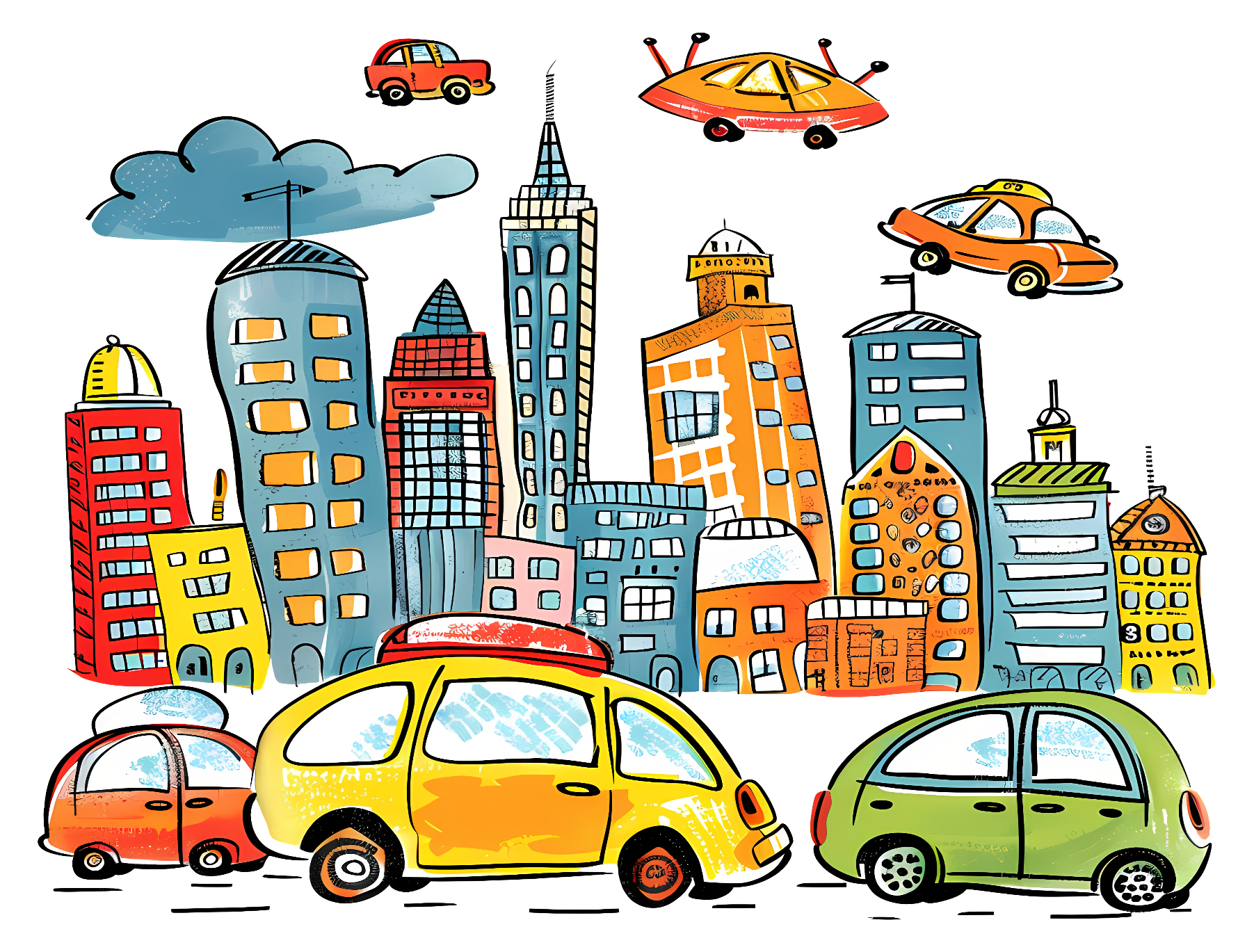 Дякую за увагу!